French Phonics Collection
SSC [La liaison]
Artwork by: Chloé Motard

Date updated: 22/11/2022
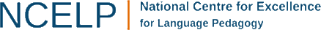 [Speaker Notes: Artwork by Chloé Motard. All additional pictures selected are available under a Creative Commons license, no attribution required.]
phonétique
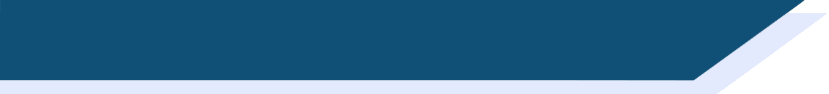 SSC [la liaison]
Introduction
écouter
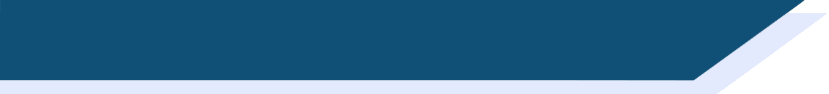 Liaison
C’est bon!		That’s good!

The final –t in c’est is a Silent Final Consonant.

But …

C’est un chien.	It’s a dog.

This time, the final consonant in c’est is not an SFC!

Because the -t is followed by a vowel, it is pronounced.

This pronunciation change is known as liaison.
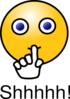 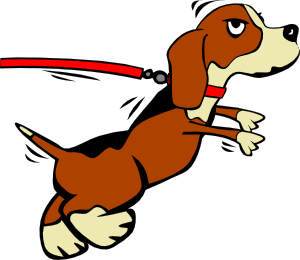 [Speaker Notes: Timing: 2 minutes

Aim: Introduction to the –t liaison.]
écouter
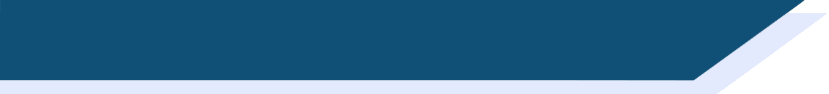 Liaison
c’est
it's, that’s
[Speaker Notes: Timing: 3 minutes for 6 slides

Aim: to introduce the concept of t-liaison before a vowel with c’est.

Procedure:
1. Listen and repeat.]
écouter
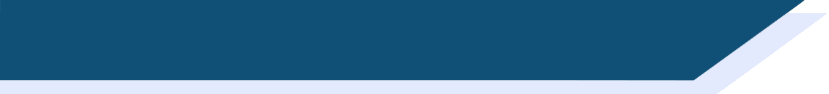 Liaison
c’est un
it’s a, that’s a
[Speaker Notes: Timing: 3 minutes for 6 slides

Aim: to introduce the concept of t-liaison before a vowel with c’est.

Procedure:
Listen and repeat.
Highlight that this sounds like one word, rather than two]
écouter
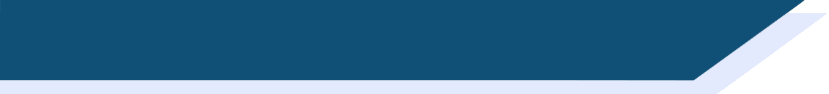 Liaison
C’est bon !
It’s good!
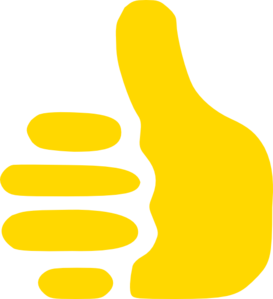 [Speaker Notes: Procedure:
1/ Listen and repeat.
2/ Ask students to translate the sentence.
3/ Reveal picture on a click, ask students to check their translations.
4/ Reveal English translation on click.]
écouter
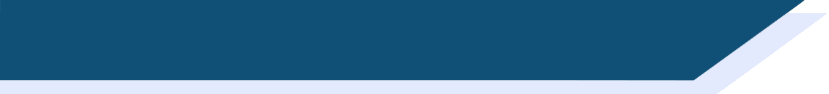 Liaison
C’est un chien !
It’s a dog!
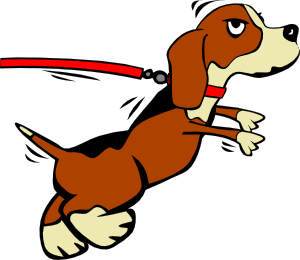 [Speaker Notes: Procedure:
1/ Listen and repeat.
2/ Ask students to translate the sentence.
3/ Reveal picture on a click, ask students to check their translations.
4/ Reveal English translation on click.]
écouter
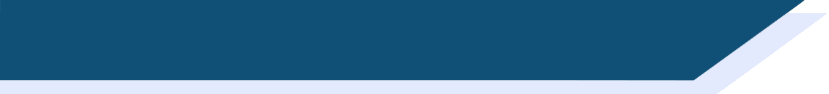 Liaison
C’est triste.
It’s sad.
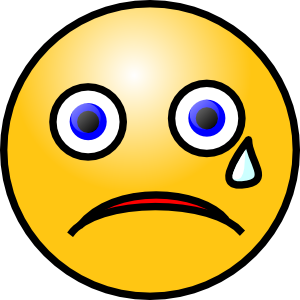 [Speaker Notes: Procedure:
1/ Listen and repeat.
2/ Ask students to translate the sentence.
3/ Reveal picture on a click, ask students to check their translations.
4/ Reveal English translation on click.]
écouter
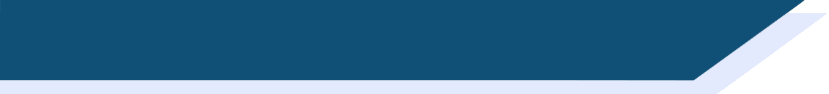 Liaison
C’est une règle.
It’s a ruler.
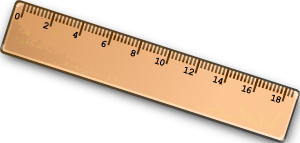 [Speaker Notes: Procedure:
1/ Listen and repeat.
2/ Ask students to translate the sentence.
3/ Reveal picture on a click, ask students to check their translations.
4/ Reveal English translation on click.]
écouter
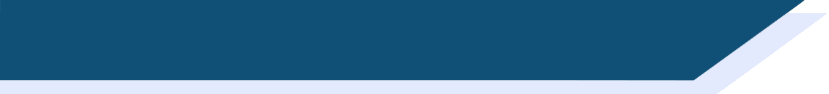 Liaison
C’est calme.
It’s quiet.
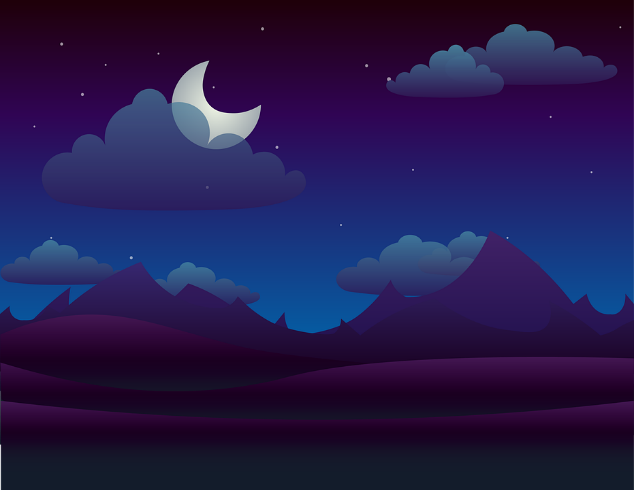 [Speaker Notes: Procedure:
1/ Listen and repeat.
2/ Ask students to translate the sentence.
3/ Reveal picture on a click, ask students to check their translations.
4/ Reveal English translation on click.]
écouter
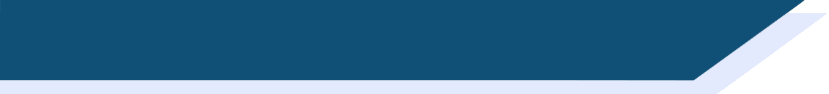 Liaison
C’est un portable.
It’s a mobile phone.
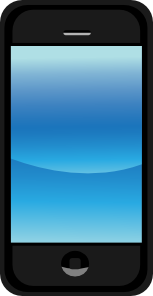 [Speaker Notes: Procedure:
1/ Listen and repeat.
2/ Ask students to translate the sentence.
3/ Reveal picture on a click, ask students to check their translations.
4/ Reveal English translation on click.]
écouter
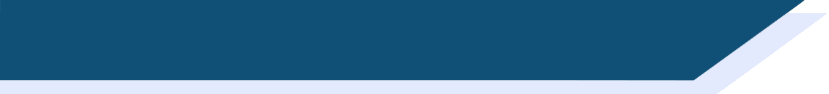 Liaison
1
C’est … grand / un pentagone !
What is Léa saying about these things? 

Écoute!
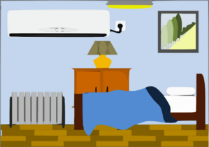 2
C’est … calme / une chambre !
3
C’est … petit / un hexagone !
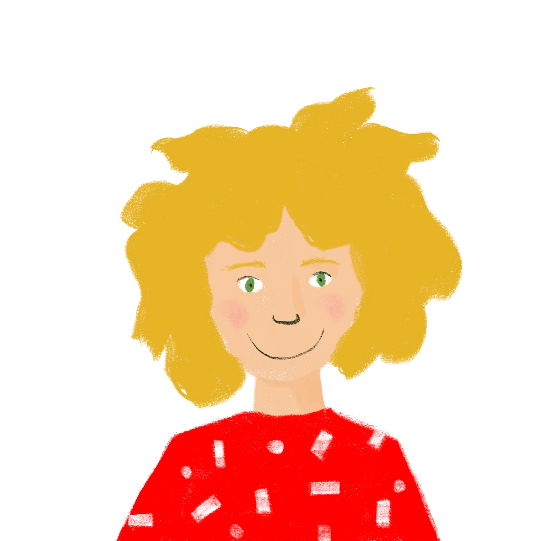 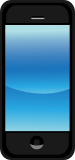 4
C’est … bon / un portable !
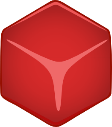 5
C’est … petite / une chose !
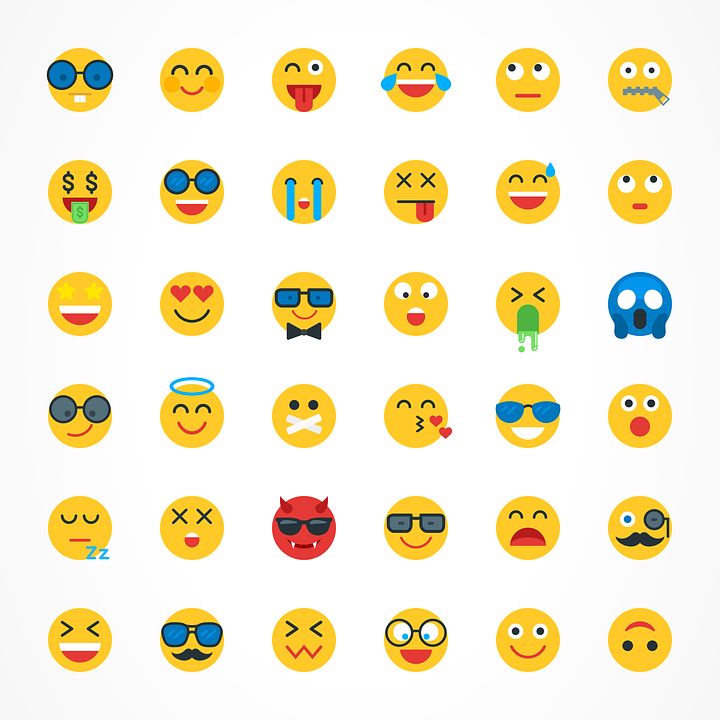 6
C’est … triste / un visage !
[Speaker Notes: Timing: 5 minutes

Aim: To detect the presence or absence of a t-liaison with c’est, and connect this with meaning.

Procedure:
Check students understand the task instructions. They have not encountered écoute before. Explain that this is the short form of écouter, which they met in week 1, and that they will encounter this in task instructions in the weeks to come.
Students write 1-6.
Click on a button to hear a form of ‘c’est’, followed by a beep. 
Based on the presence or absence of a liaison, students decide what comes next. Remind them it is the presence or absence of a -t- sound that will give them this information – they won’t be able to tell the answer from the picture!
Click to check.
Full audio can be found on the next slide.

Transcript
1. C’est [grand].
2. C’est [une chambre].
3. C’est [petit].
4. C’est [un portable].
5. C’est [une chose].
6. C’est [triste].

Word frequency (1 is the most frequent word in French): pentagone [>5000], hexagone [>5000]
Source: Londsale, D., & Le Bras, Y.  (2009). A Frequency Dictionary of French: Core vocabulary for learners London: Routledge.]
écouter
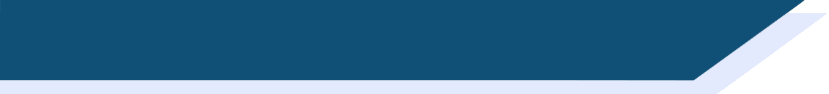 Liaison
1
C’est … grand / un pentagone  !
What is Léa saying about these things? 

Écoute!
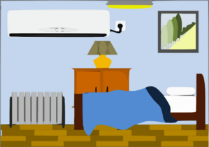 2
C’est … calme / une chambre !
3
C’est … petit / un hexagone !
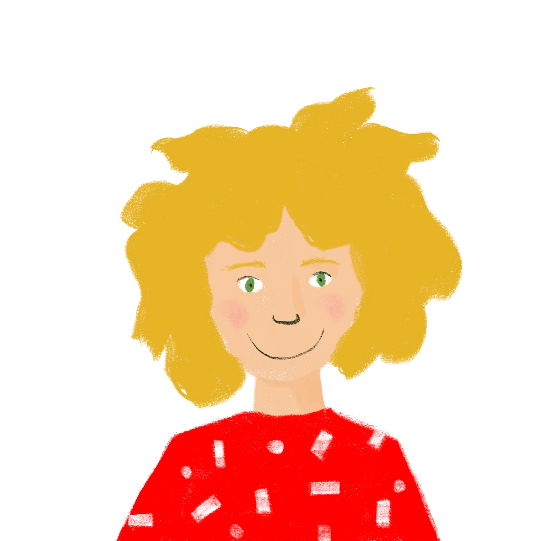 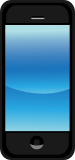 4
C’est … bon / un portable !
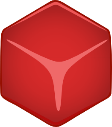 5
C’est … petite / une chose !
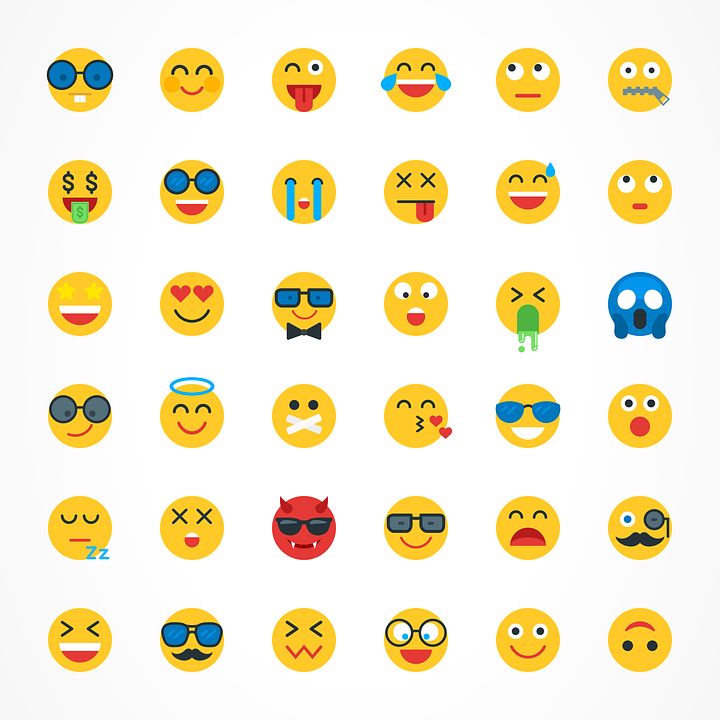 6
C’est … triste / un visage !
[Speaker Notes: Full audio for the exercise on the previous slide.

Transcript
1. C’est grand.
2. C’est une chambre.
3. C’est petit.
4. C’est un portable.
5. C’est une chose.
6. C’est triste.]
phonétique
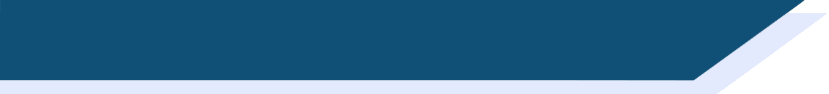 SSC [la liaison]
Consolidation [1]
écouter
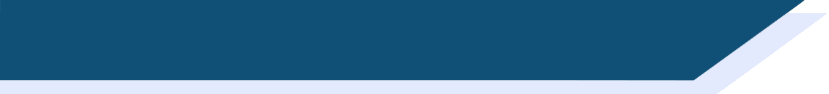 La liaison
You have met liaison before, with c’est

C’est un ordinateur.
Voici les règles.		Here are the rulers.

The final –s in les is a Silent Final Consonant.

But …

Voici les ordinateurs.	Here are the computers.

This time, the final consonant in les is not an SFC!

Because the -s is followed by a vowel, it is pronounced.

This pronunciation change is known as liaison.
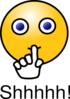 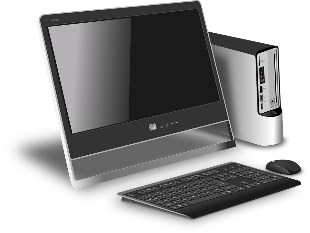 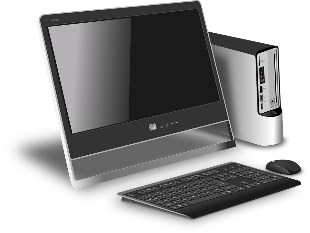 [Speaker Notes: Timing: 2 minutes

Aim: Introduction to the –s liaison.

You may wish to ask students where they have seen this phenomenon before, before revealing the final info bubble on a click.]
écouter
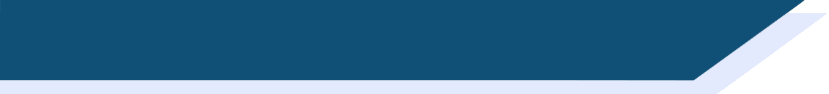 La liaison
les garçons
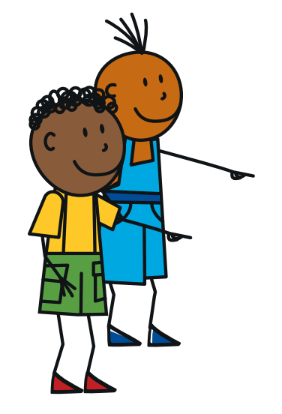 the boys
[Speaker Notes: Listen and repeat.]
écouter
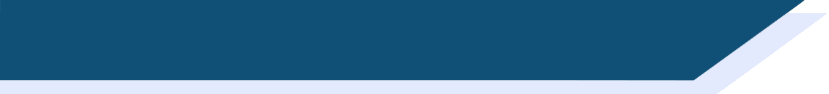 La liaison
les actrices
the female actors
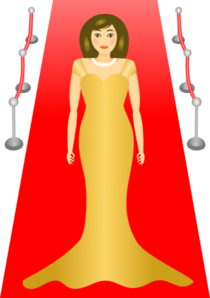 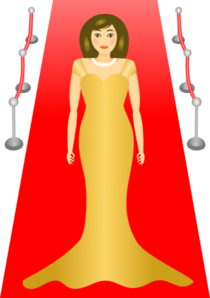 [Speaker Notes: Timing: 3 minutes for 10 slides [audio missing]

Aim: to introduce the concept of s-liaison before a vowel after les.

Procedure:
Listen and repeat.
Highlight that this sounds like one word, rather than two]
écouter
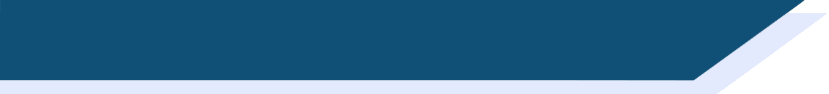 La liaison
La liaison
Les filles écoutent la radio.
The girls are listening to the radio.
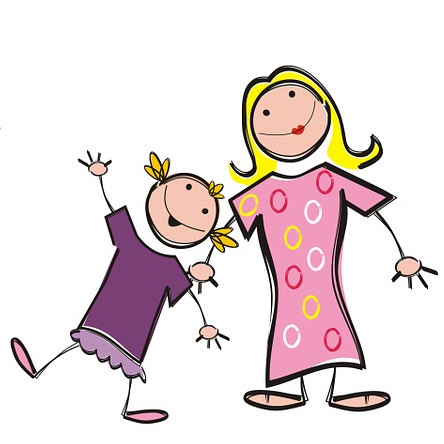 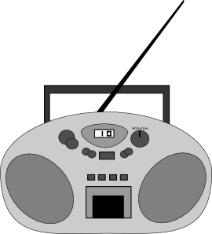 [Speaker Notes: 1. Listen and repeat.
2. Ask students to translate the sentence.
3. Reveal picture on a click, ask students to check their translations.
4. Reveal English translation on click.]
écouter
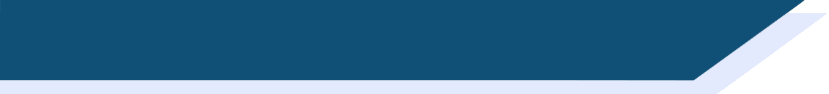 La liaison
La liaison
Les amis écoutent la radio.
The friends are listening to the radio.
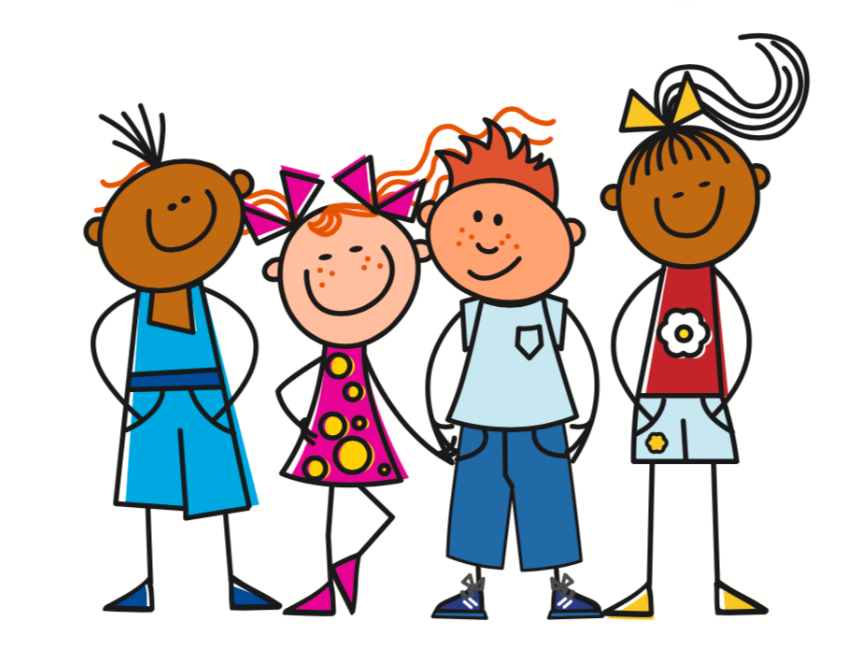 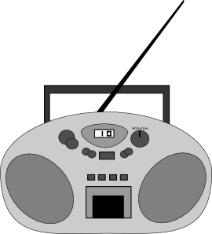 [Speaker Notes: 1. Listen and repeat.
2. Ask students to translate the sentence.
3. Reveal picture on a click, ask students to check their translations.
4. Reveal English translation on click.]
écouter
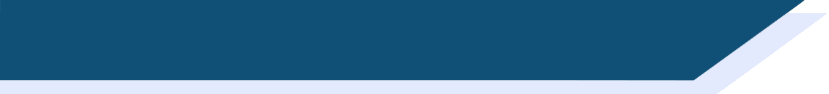 La liaison
La liaison
Les personnes parlent anglais.
The people speak English.
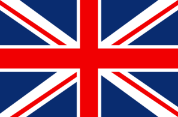 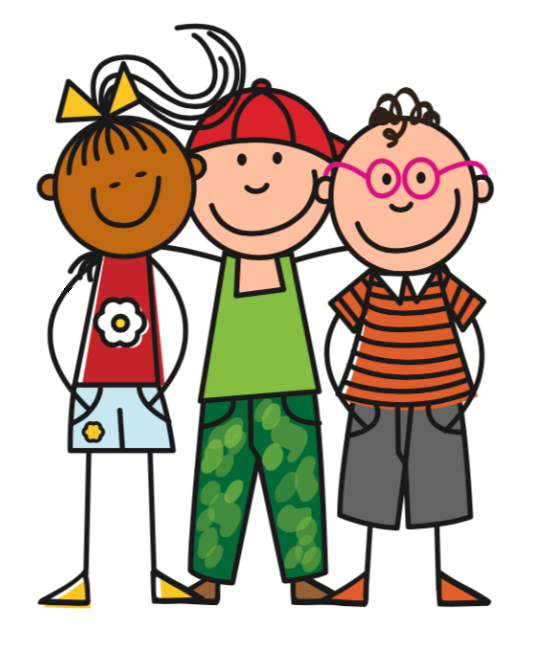 [Speaker Notes: 1. Listen and repeat.
2. Ask students to translate the sentence.
3. Reveal picture on a click, ask students to check their translations.
4. Reveal English translation on click.]
écouter
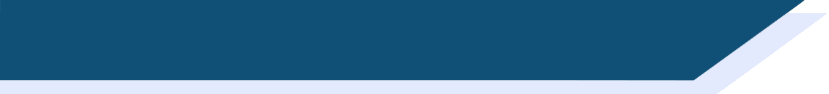 La liaison
La liaison
Les acteurs parlent anglais.
The actors speak English.
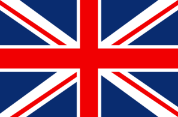 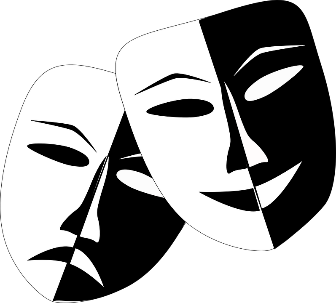 [Speaker Notes: 1. Listen and repeat.
2. Ask students to translate the sentence.
3. Reveal picture on a click, ask students to check their translations.
4. Reveal English translation on click.]
écouter
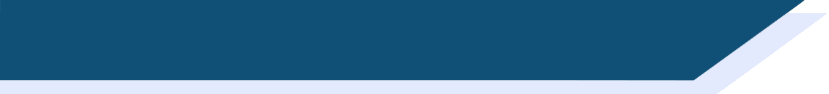 La liaison
La liaison
Voici les médecins.
Here are the doctors.
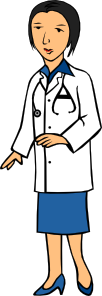 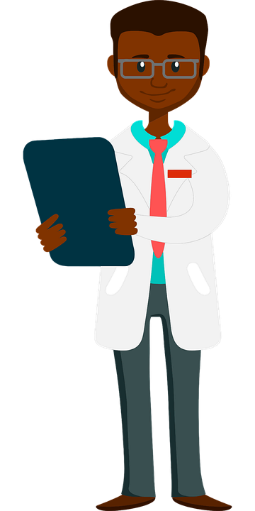 [Speaker Notes: 1. Listen and repeat.
2. Ask students to translate the sentence.
3. Reveal picture on a click, ask students to check their translations.
4. Reveal English translation on click.]
écouter
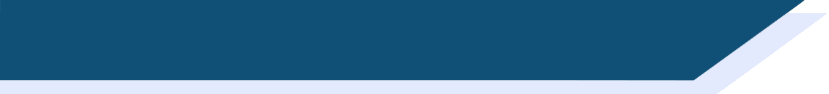 La liaison
La liaison
Voici les ordinateurs.
Here are the computers.
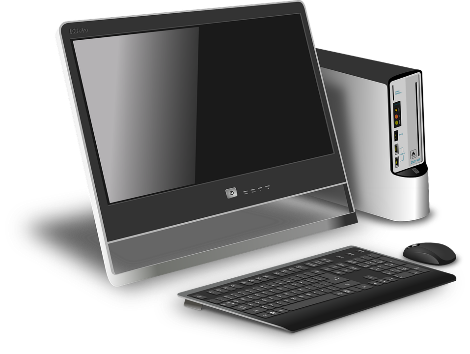 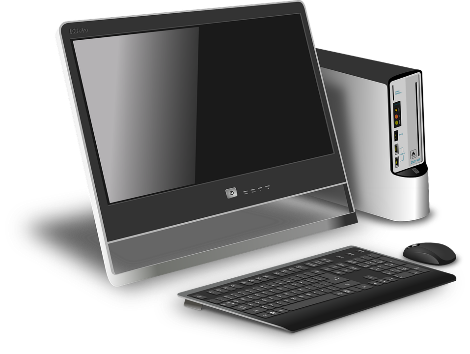 [Speaker Notes: 1. Listen and repeat.
2. Ask students to translate the sentence.
3. Reveal picture on a click, ask students to check their translations.
4. Reveal English translation on click.]
écouter
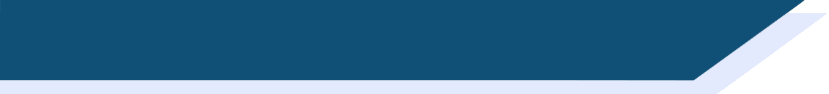 La liaison
La liaison
Elle a les livres.
She has the books.
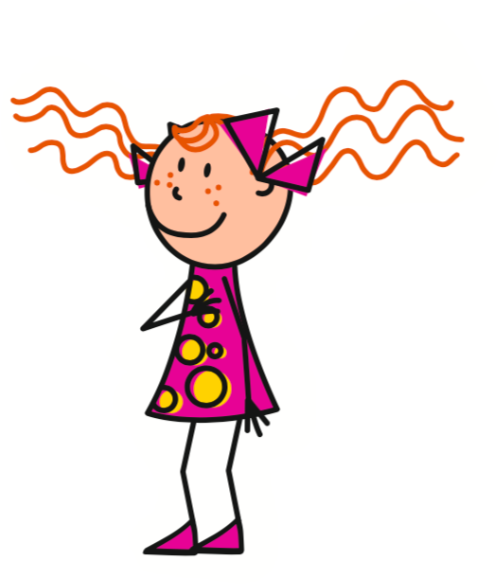 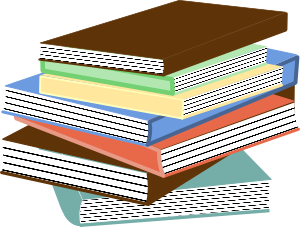 [Speaker Notes: 1. Listen and repeat.
2. Ask students to translate the sentence.
3. Reveal picture on a click, ask students to check their translations.
4. Reveal English translation on click.]
écouter
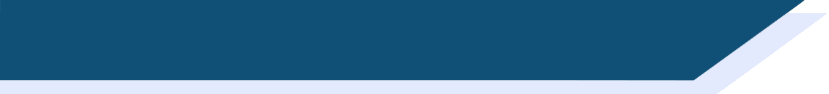 La liaison
La liaison
Elle a les idées.
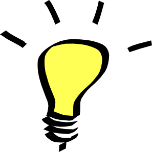 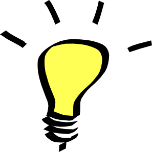 She has the ideas.
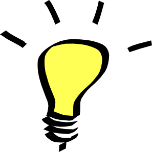 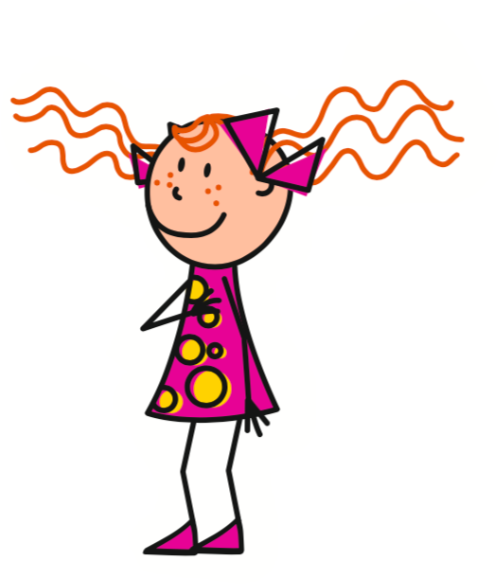 [Speaker Notes: 1. Listen and repeat.
2. Ask students to translate the sentence.
3. Reveal picture on a click, ask students to check their translations.
4. Reveal English translation on click.]
écouter
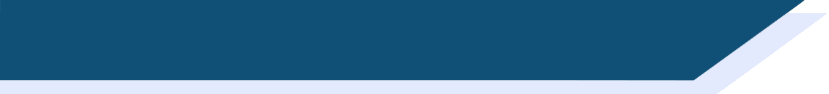 La liaison
1
Voici les … garçons / ordinateurs.
Léa is giving you a tour of her school.

What is she showing you?

Écoute!
Voici les … filles / acteurs.
2
Voici les … professeurs / actrices.
3
Voici les … ordinateurs / vélos.
4
Voici les …  personnes / amies.
5
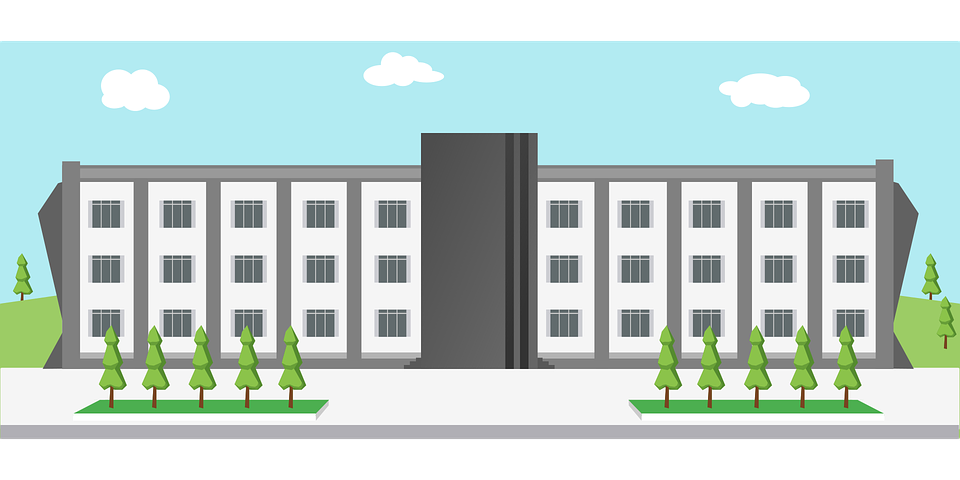 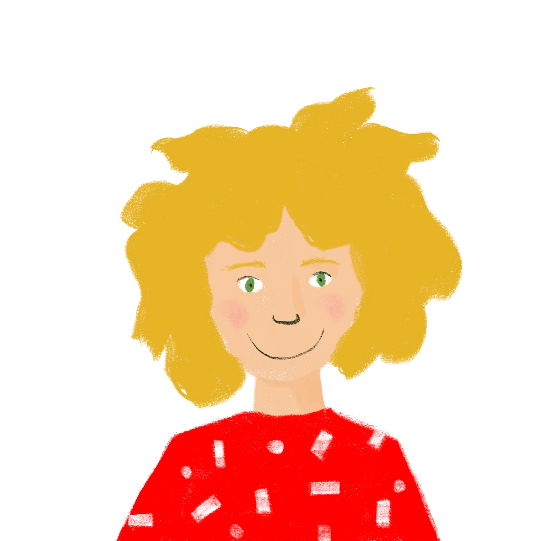 Voici les … livres / amis.
6
Voici les … chanteurs / actrices.
7
Voici les … règles / idées.
8
[Speaker Notes: Timing: 5 minutes

Aim: To detect the presence or absence of an s-liaison with les, and connect this with meaning.

Procedure:
Students write 1-8.
Click on a button to hear a form of ‘voici les’, followed by a beep. 
Based on the presence or absence of a liaison, students decide what comes next. Remind them it is the presence or absence of a -s- sound that will give them this information.
Click to check.
Full audio can be found on the next slide.

Transcript
1. Voici les [garçons].
2. Voici les [acteurs].
3. Voici les [professeurs].
4. Voici les [ordinateurs].
5. Voici les [amies].
6. Voici les [livres].
7. Voici les [actrices].
8. Voici les [règles].]
écouter
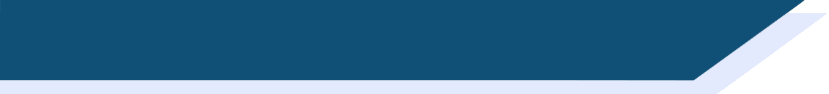 La liaison
1
Voici les … garçons / ordinateurs.
Léa is giving you a tour of her school.

What is she showing you?

Écoute!
Voici les … filles / acteurs.
2
Voici les … professeurs / actrices.
3
Voici les … ordinateurs / vélos.
4
Voici les …  personnes / amies.
5
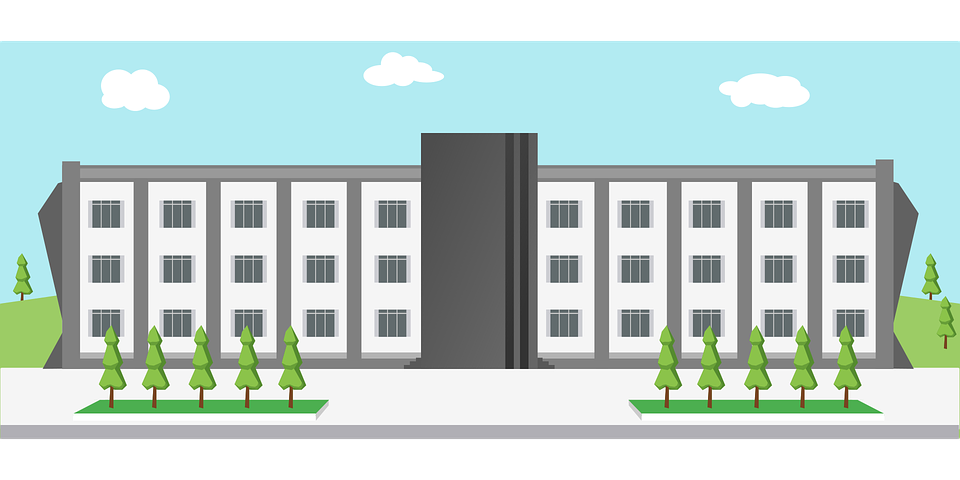 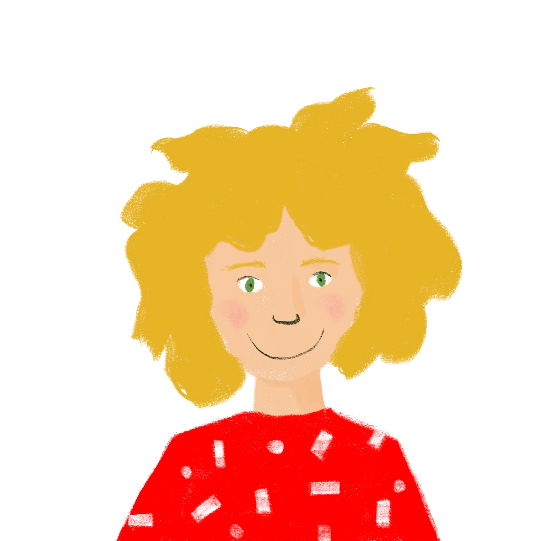 Voici les … livres / amis.
6
Voici les … chanteurs / actrices.
7
Voici les … règles / idées.
8
[Speaker Notes: Full audio for the exercise on the previous slide.

Transcript
1. Voici les garçons.
2. Voici les acteurs.
3. Voici les professeurs.
4. Voici les ordinateurs.
5. Voici les amies.
6. Voici les livres.
7. Voici les actrices.
8. Voici les règles.]
phonétique
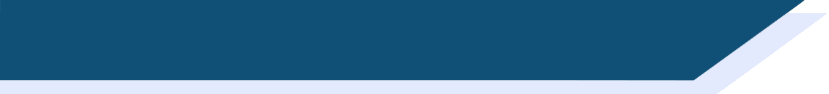 SSC [la liaison]
Consolidation [2]
écouter
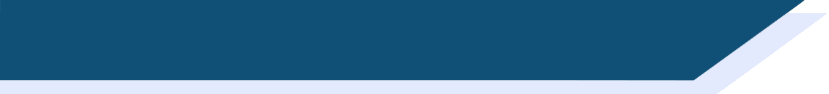 Liaison
six
six
[Speaker Notes: Timing: 4.5 minutes for 9 slides

Aim: To introduce the concept of x-liaison before a vowel with numbers.

Procedure:
1. Listen and repeat.]
écouter
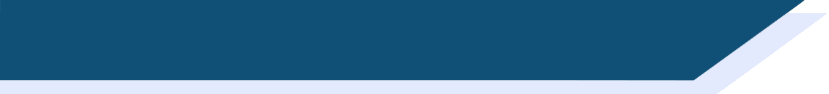 Liaison
six semaines
six weeks
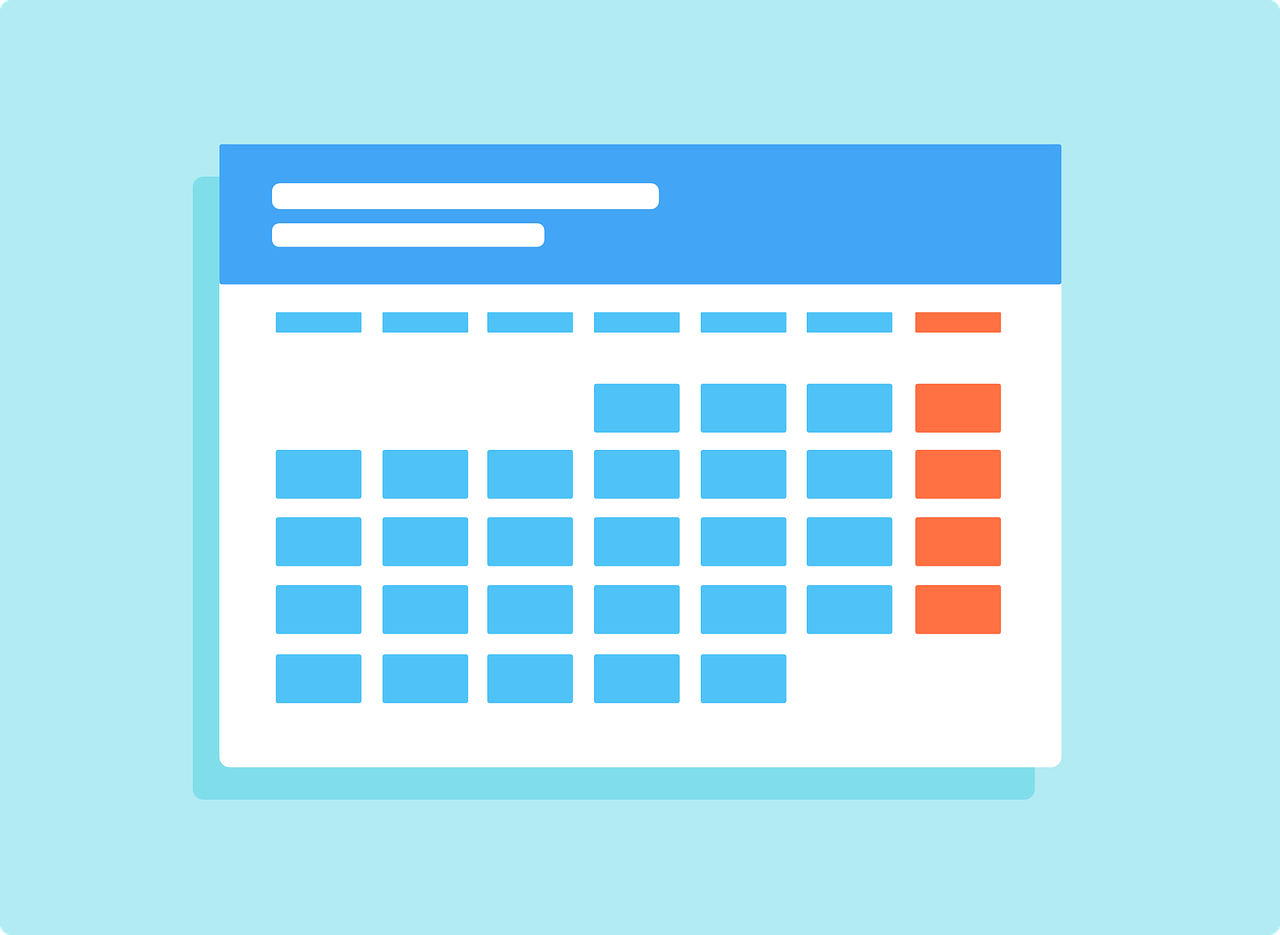 [Speaker Notes: Procedure:
Listen and repeat.
Ask students to translate the sentence.
Reveal picture on a click, ask students to check their translations.
Reveal English translation on click.]
écouter
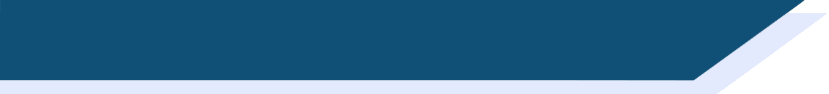 Liaison
six écoles
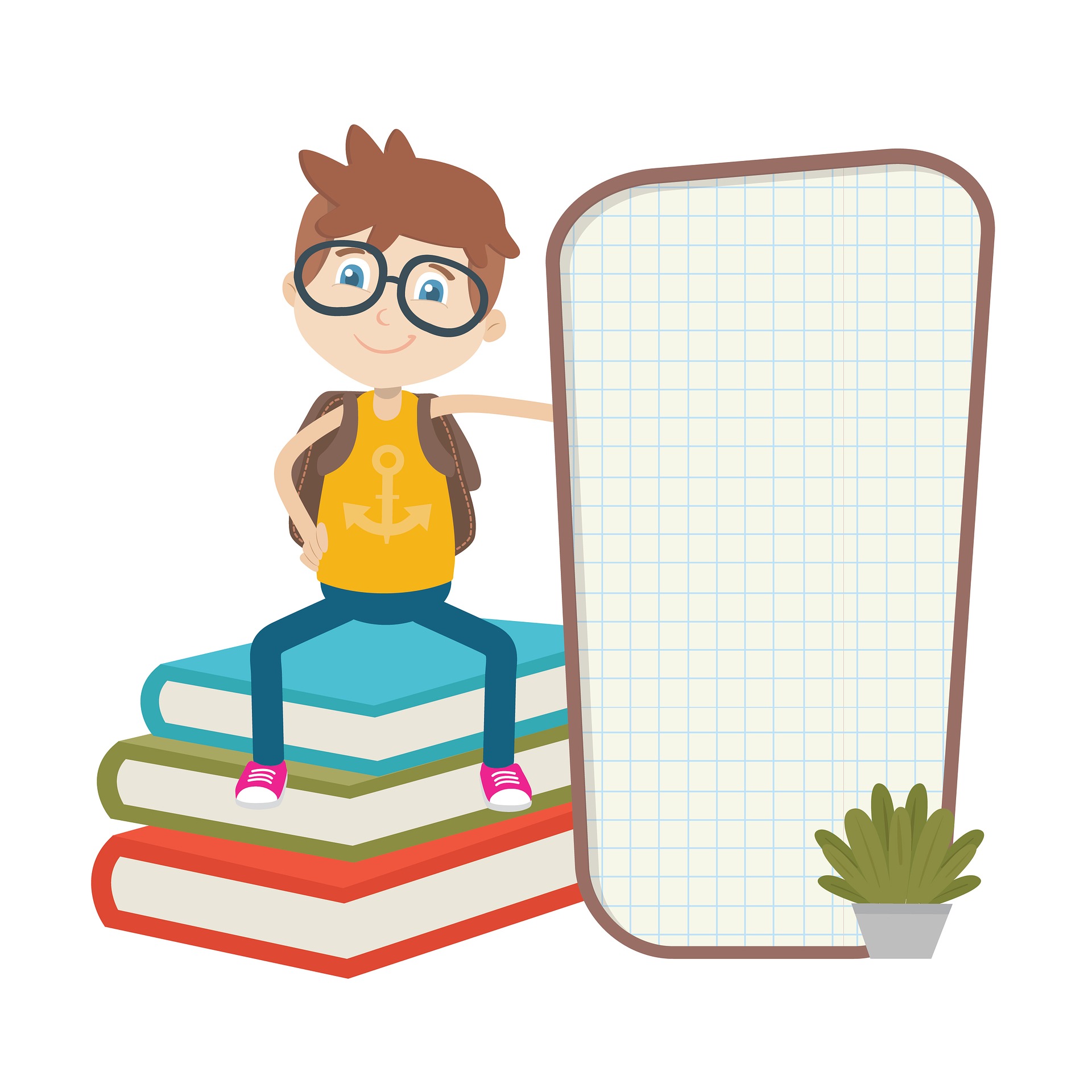 six schools
[Speaker Notes: Procedure:
Listen and repeat.
Ask students to translate the sentence.
Reveal picture on a click, ask students to check their translations.
Reveal English translation on click.]
écouter
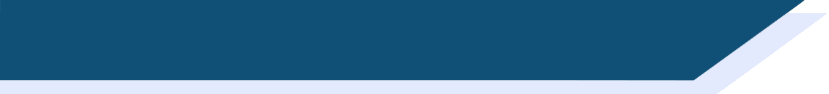 Liaison
dix
ten
[Speaker Notes: Timing: 1.5 minutes for 3 slides

Aim: To introduce the concept of x-liaison before a vowel with numbers.

Procedure:
1. Listen and repeat.]
écouter
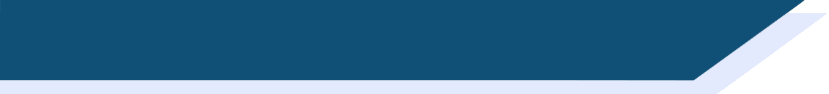 Liaison
dix magasins
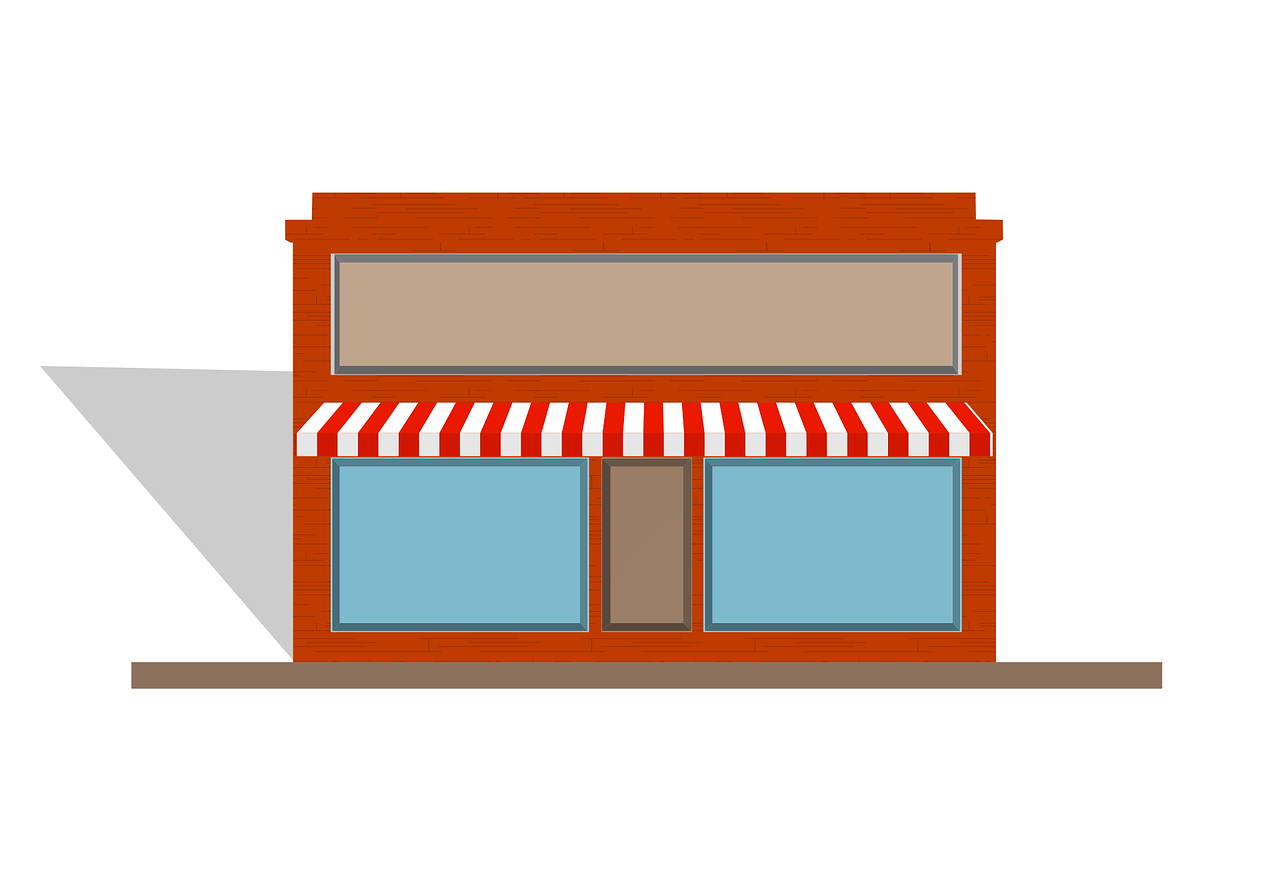 ten shops
[Speaker Notes: Procedure:
Listen and repeat.
Ask students to translate the sentence.
Reveal picture on a click, ask students to check their translations.
Reveal English translation on click.]
écouter
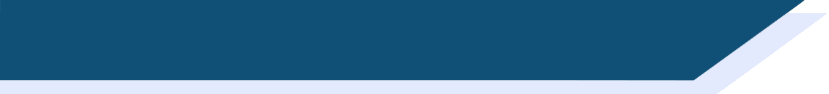 Liaison
dix activités
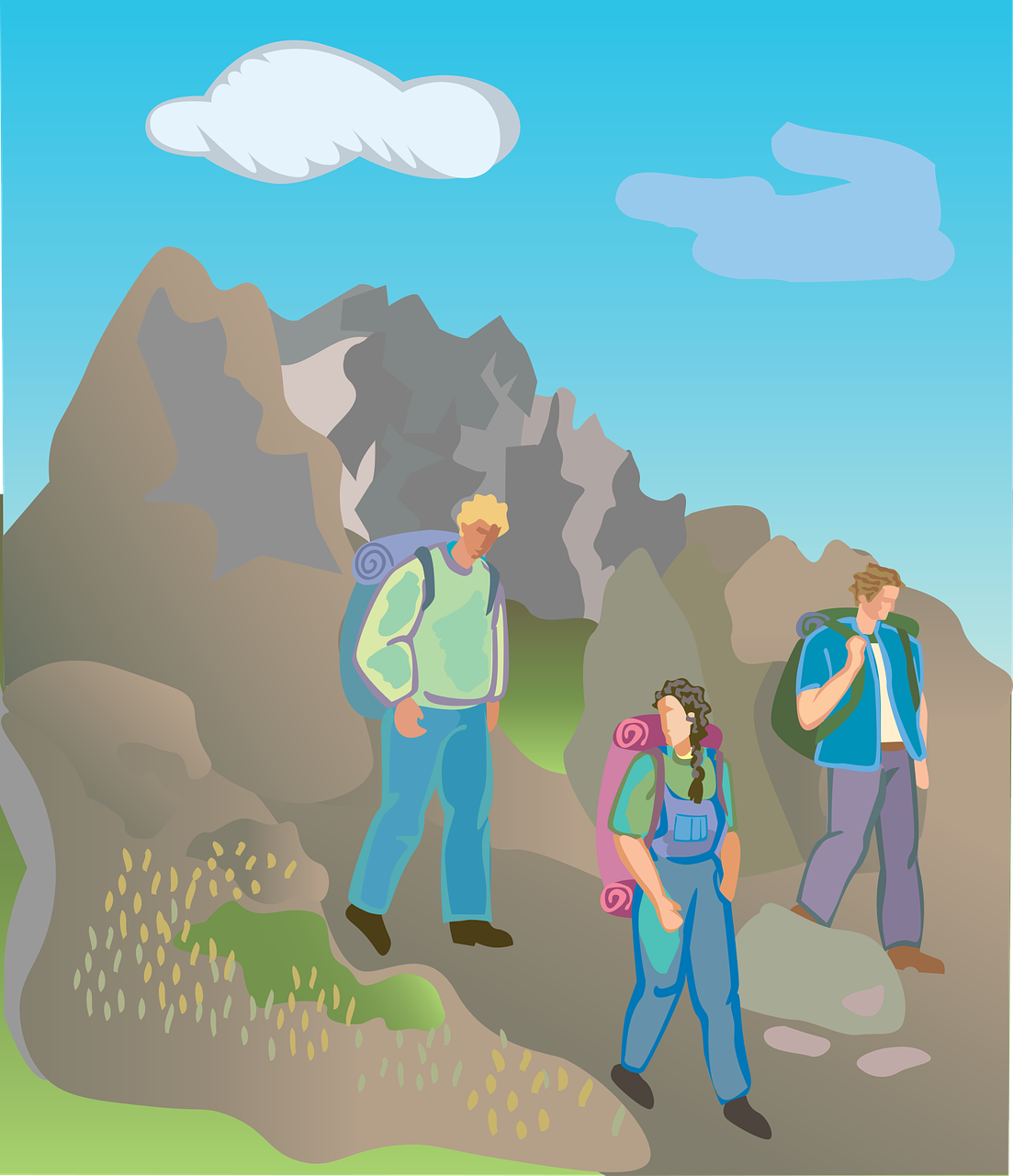 ten activities
[Speaker Notes: Procedure:
Listen and repeat.
Ask students to translate the sentence.
Reveal picture on a click, ask students to check their translations.
Reveal English translation on click.]
écouter
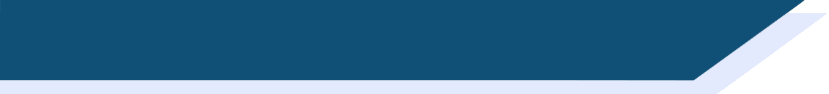 Liaison
deux
two
[Speaker Notes: Timing: 1.5 minutes for 3 slides

Aim: To introduce the concept of x-liaison before a vowel with numbers.

Procedure:
1. Listen and repeat.]
écouter
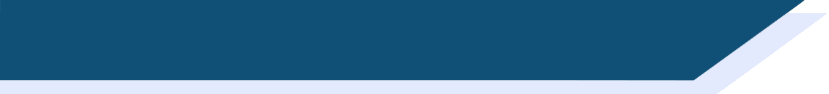 Liaison
deux vélos
two bikes
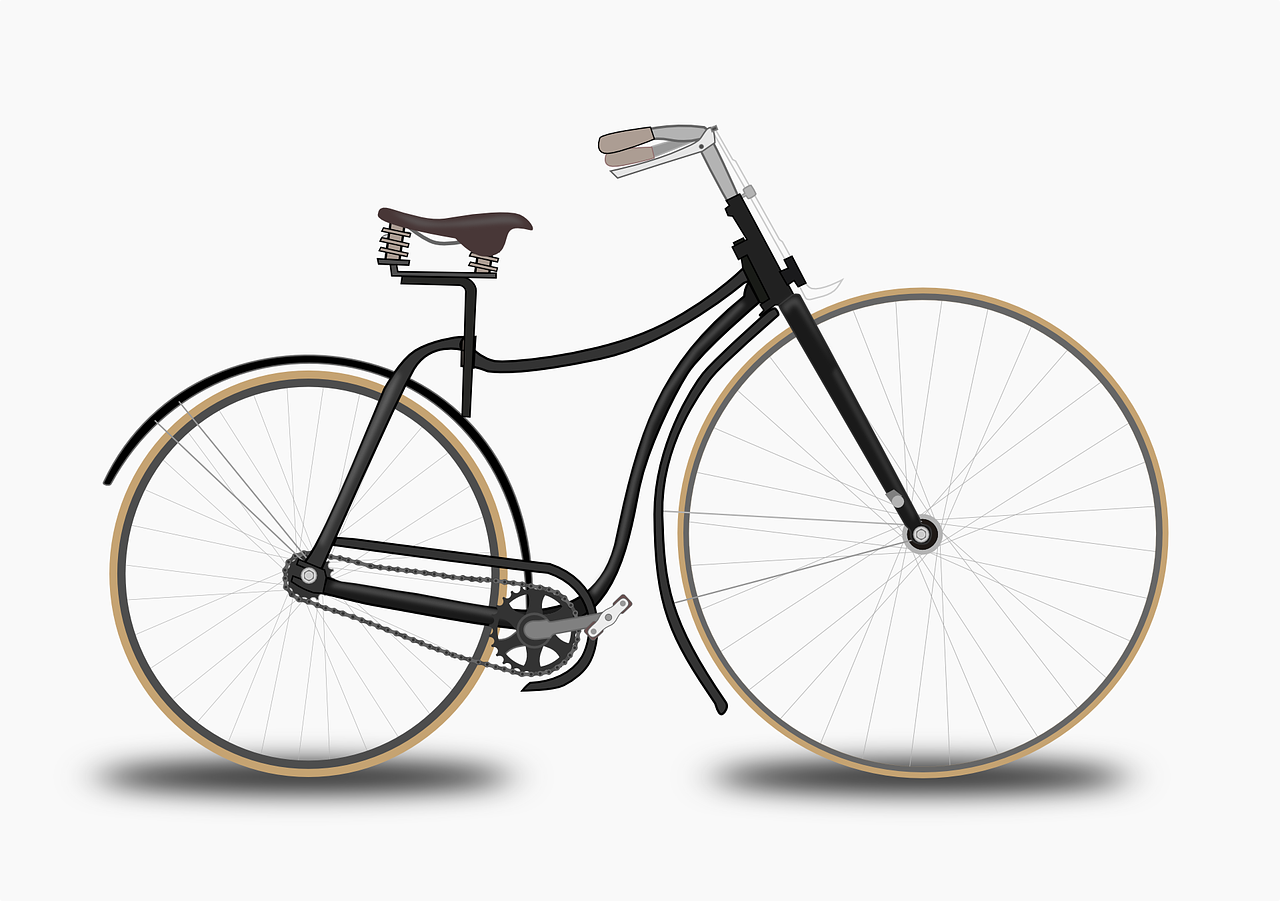 [Speaker Notes: Procedure:
Listen and repeat.
Ask students to translate the sentence.
Reveal picture on a click, ask students to check their translations.
Reveal English translation on click.]
écouter
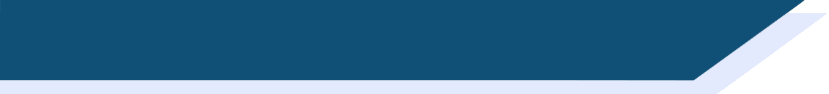 Liaison
deux ordinateurs
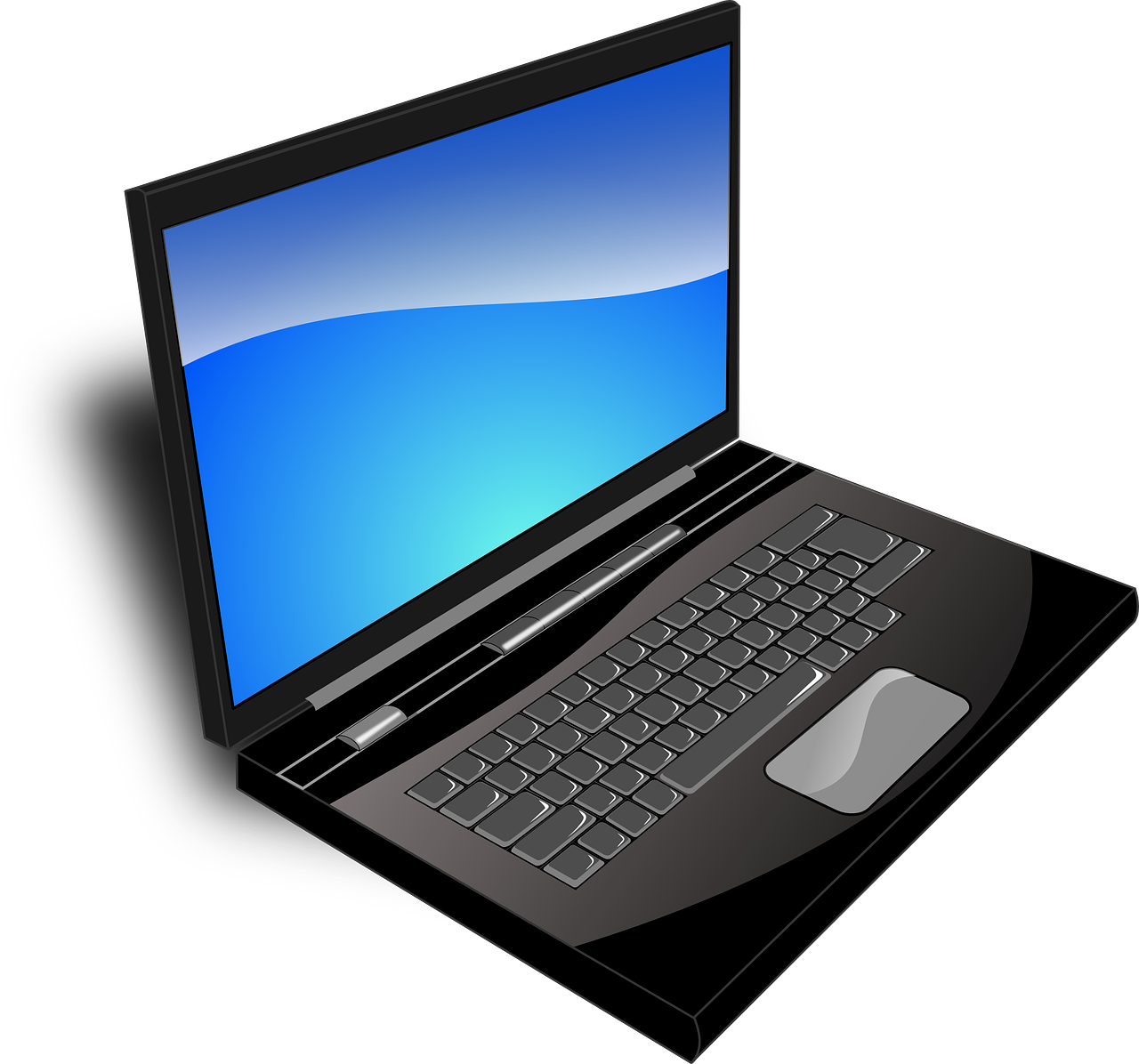 two computers
[Speaker Notes: Procedure:
Listen and repeat.
Ask students to translate the sentence.
Reveal picture on a click, ask students to check their translations.
Reveal English translation on click.]
écouter
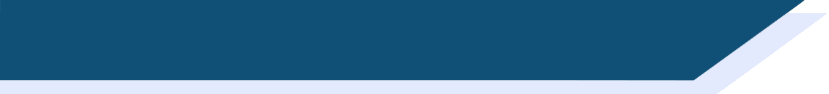 Liaison
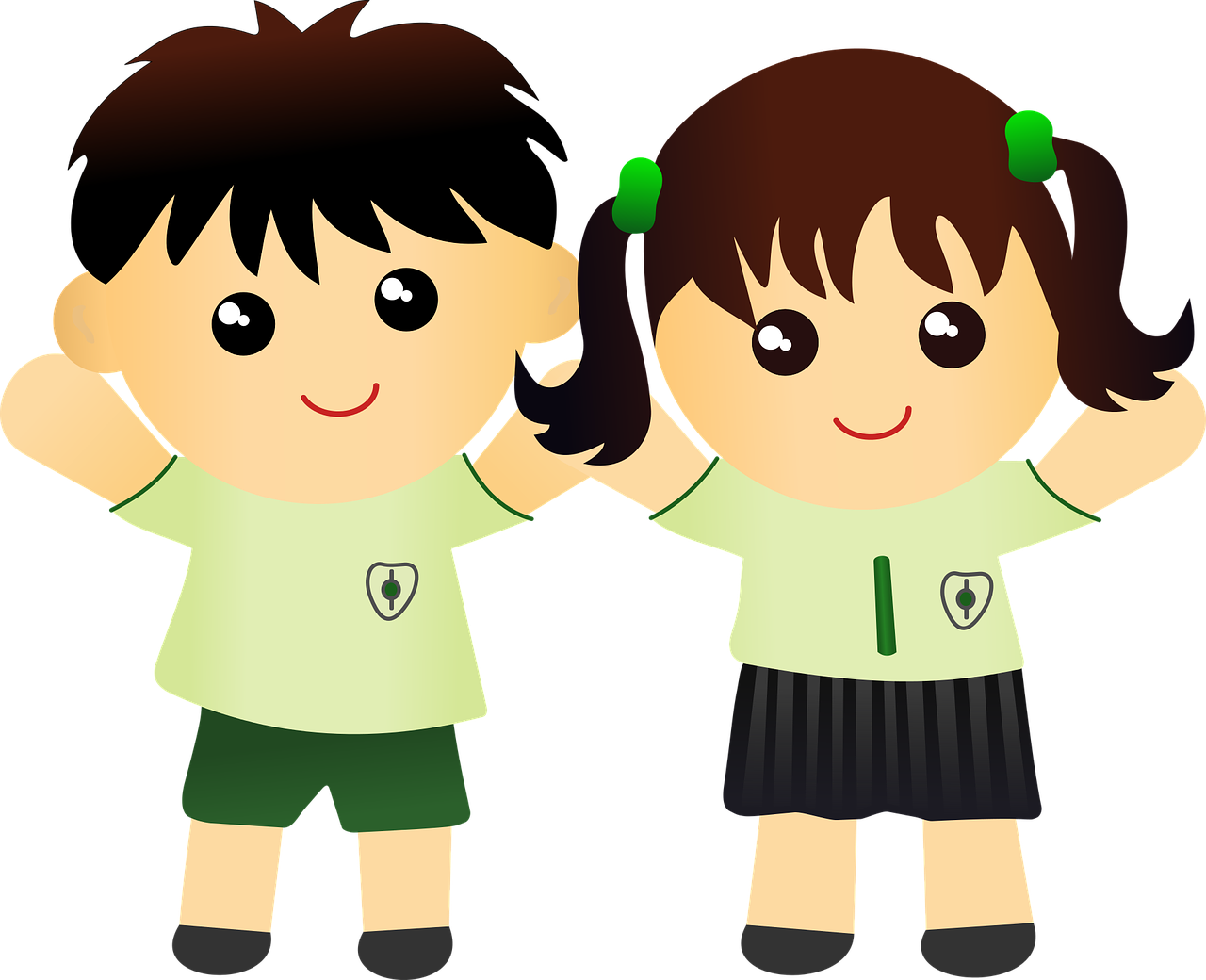 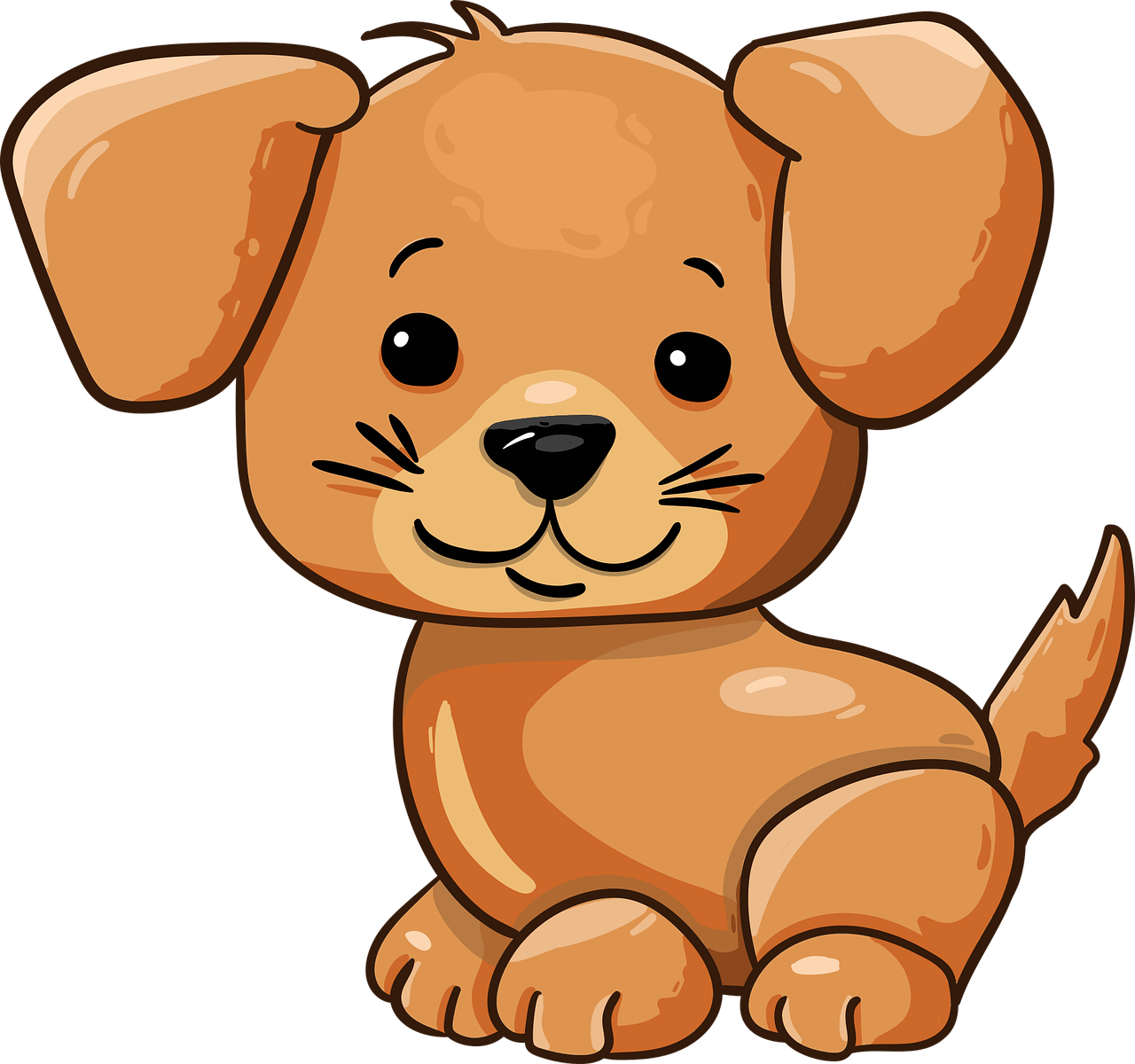 Il y a quoi ? Écoute !
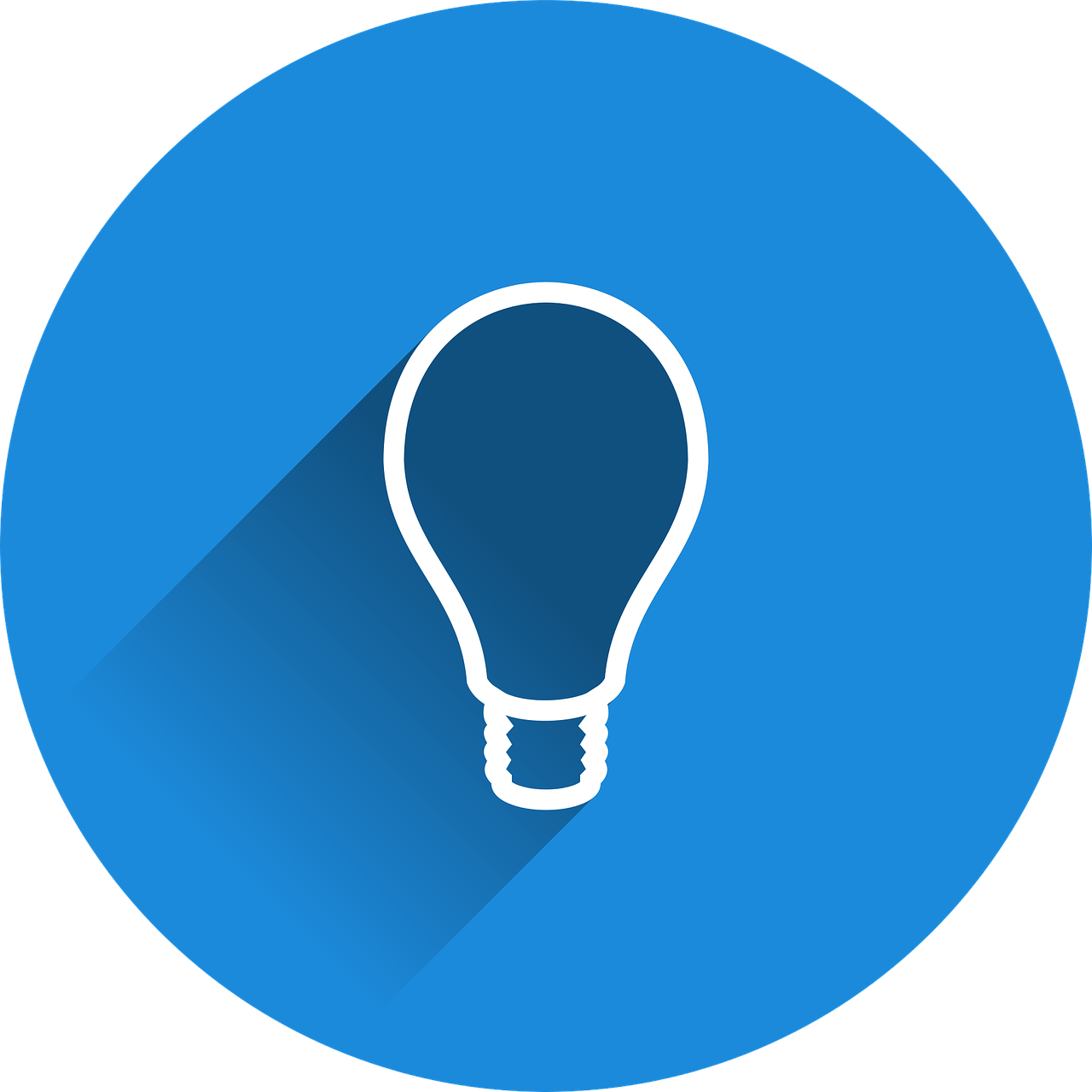 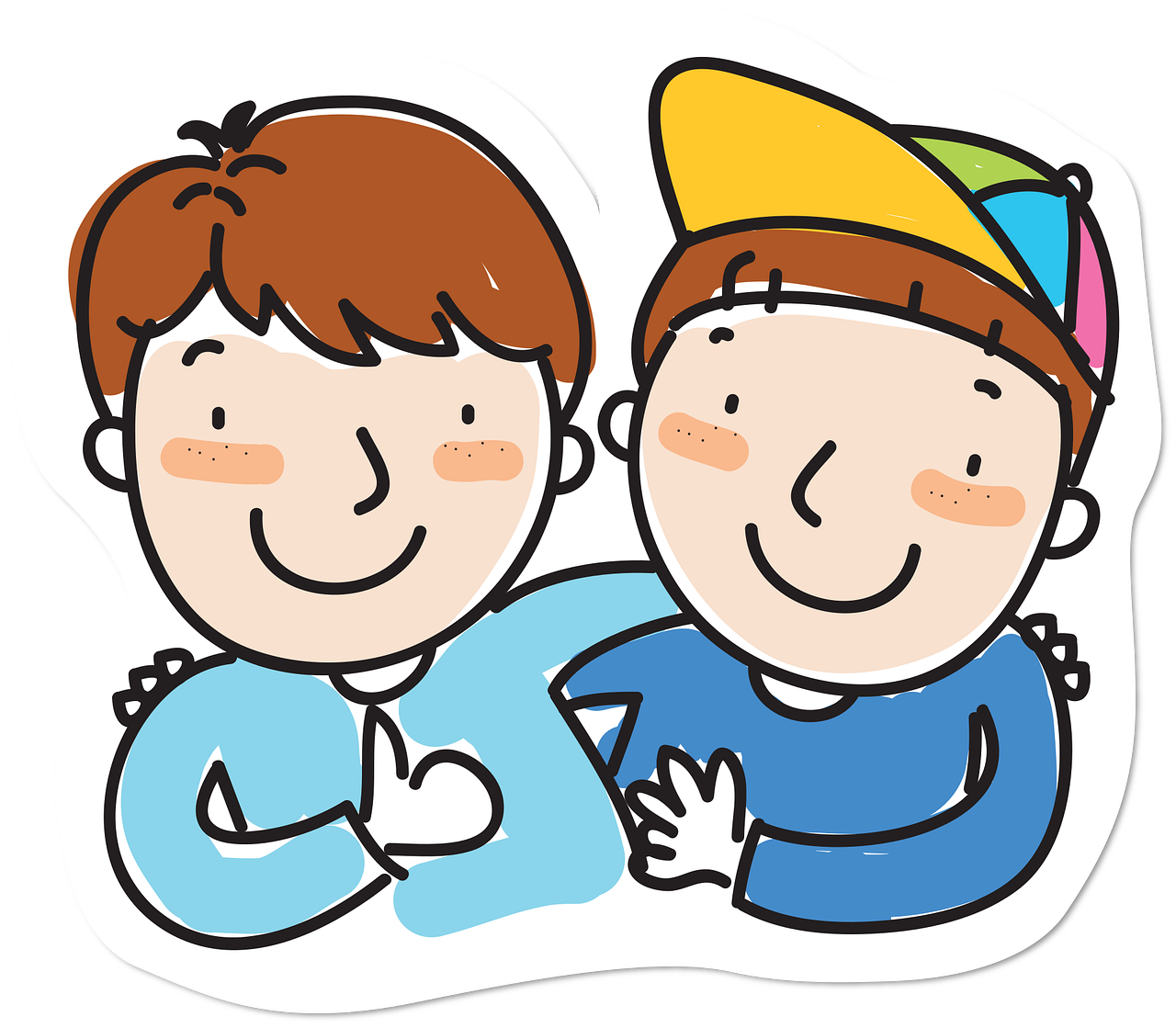 1
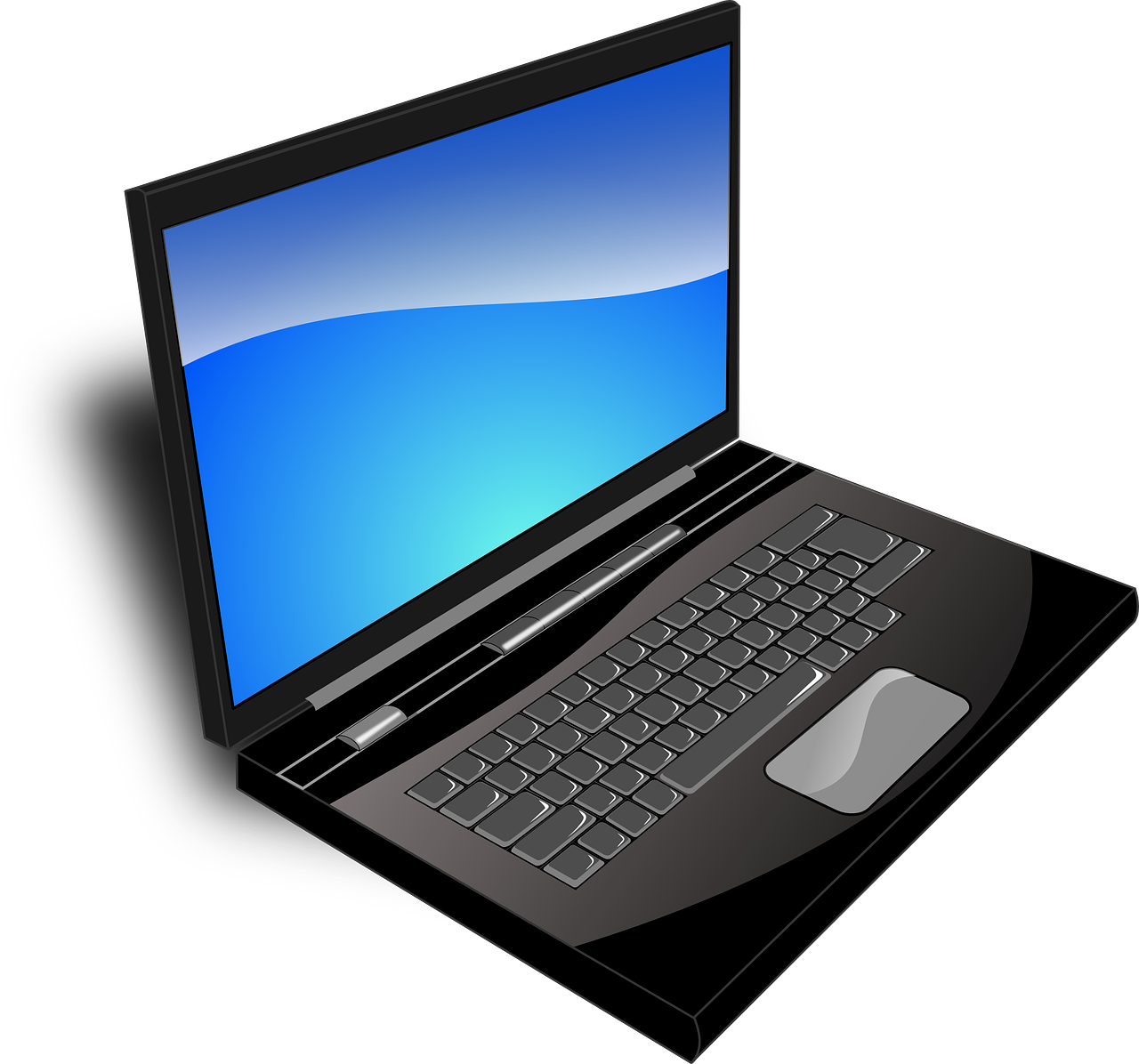 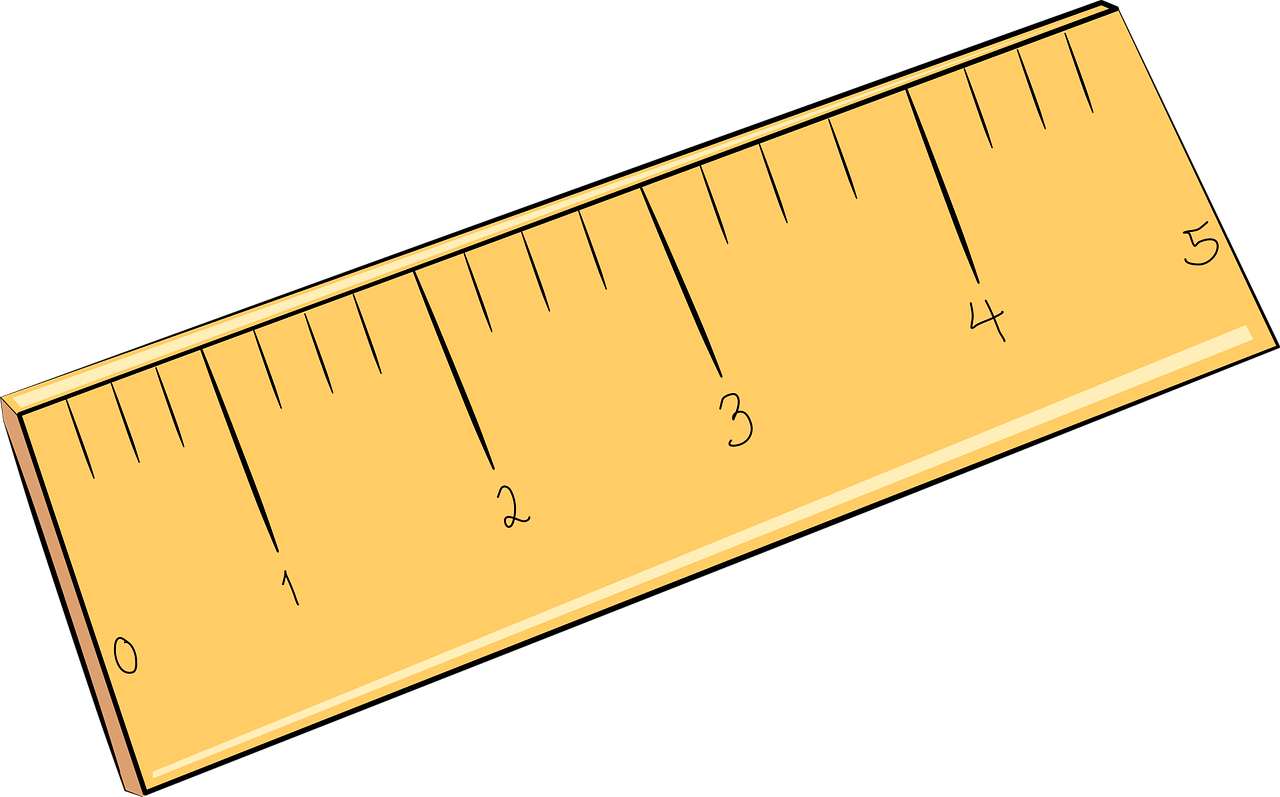 2
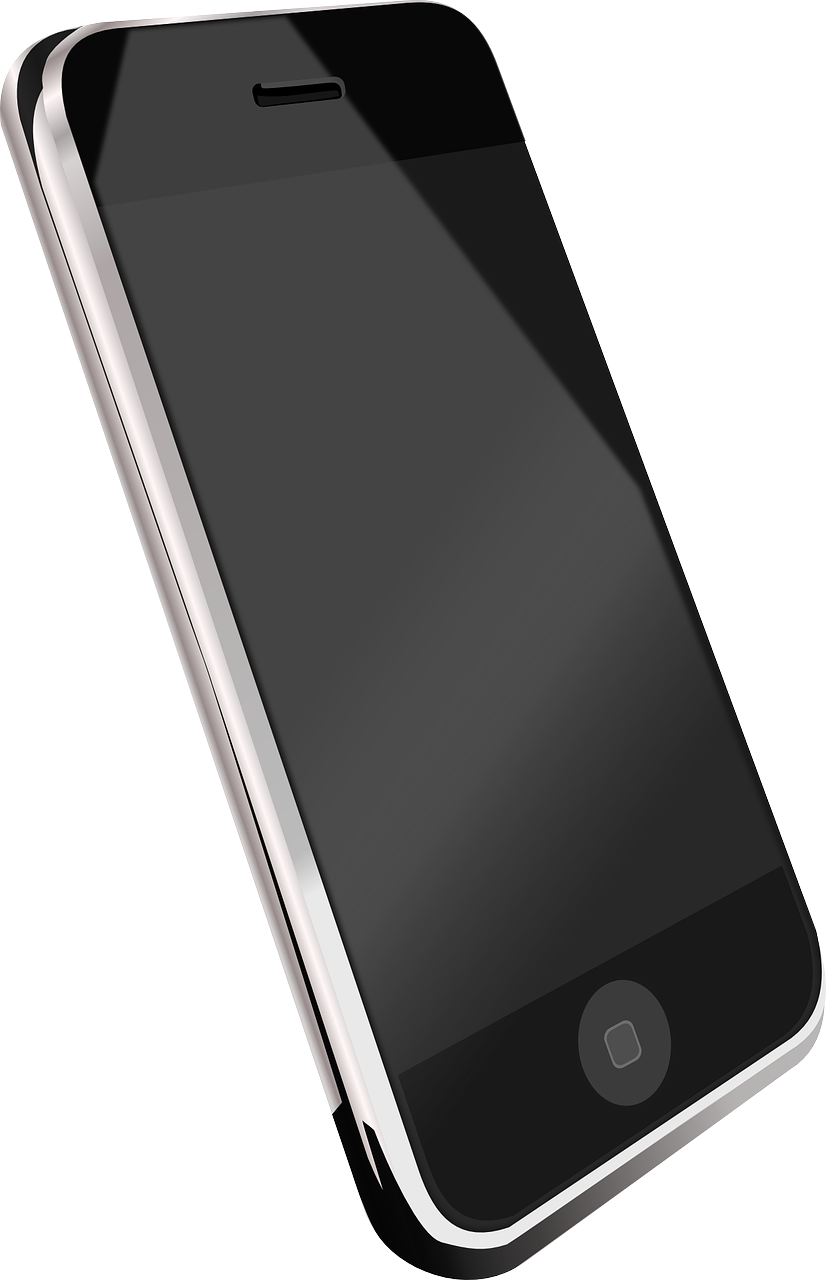 3
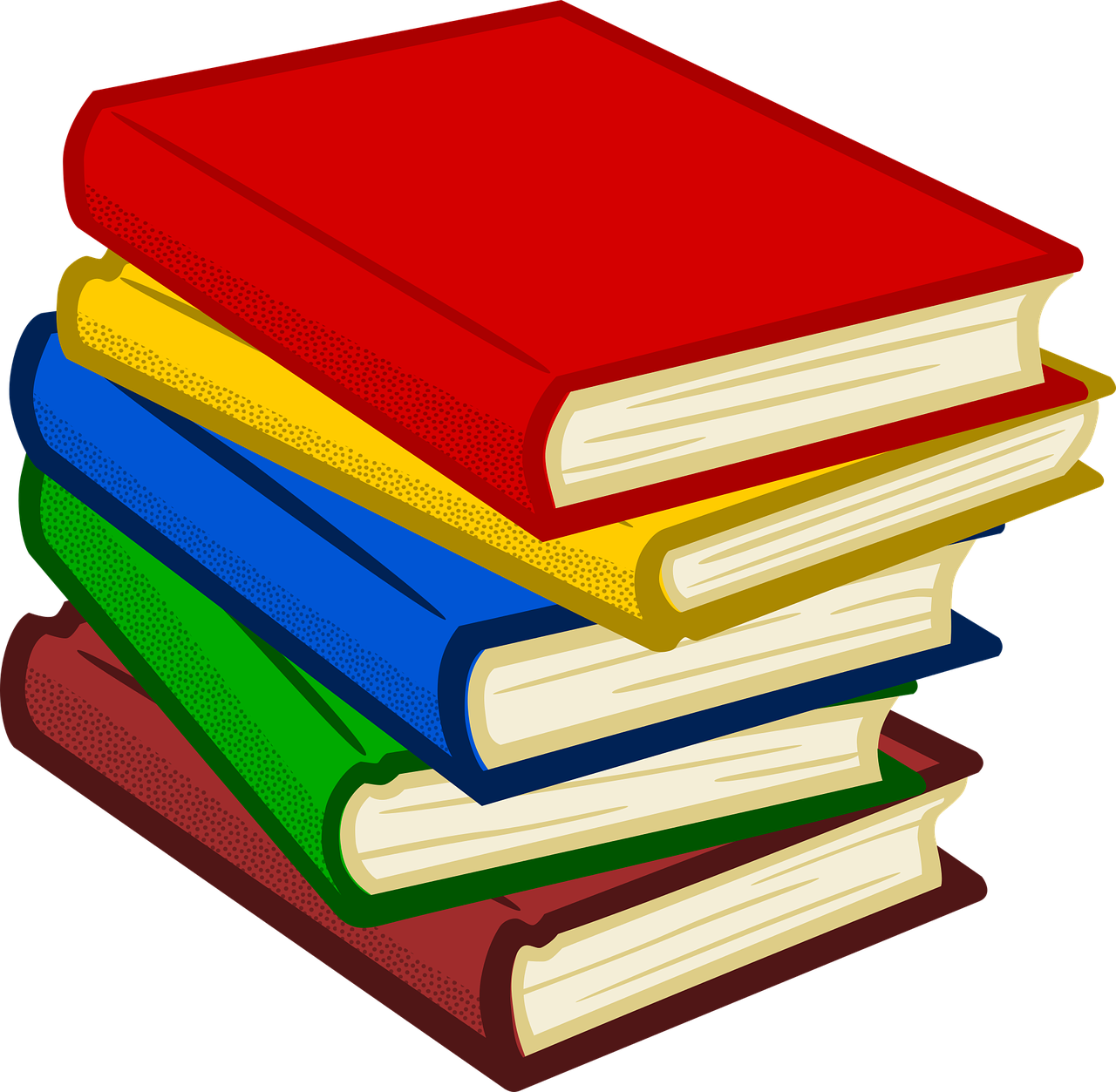 4
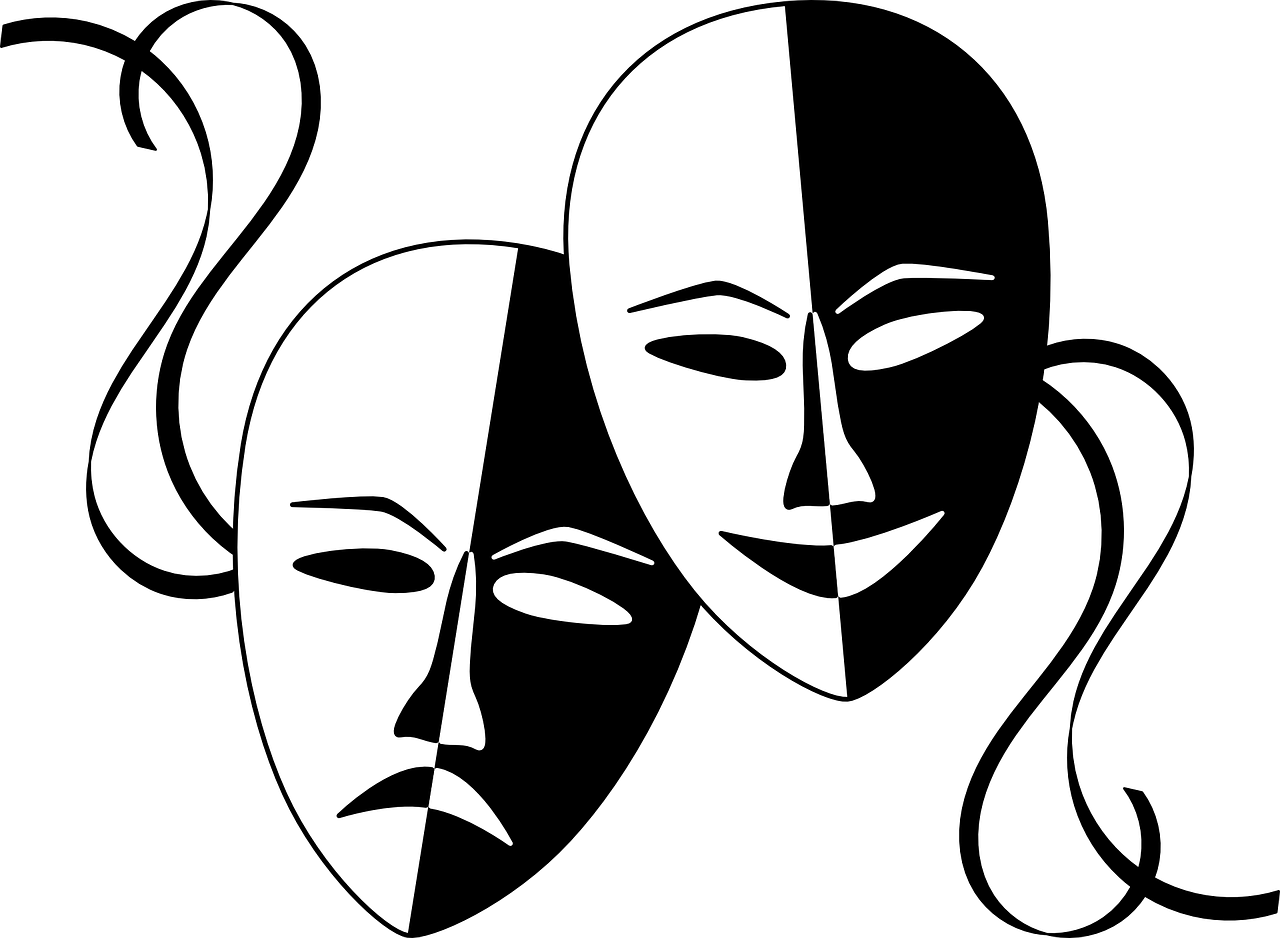 5
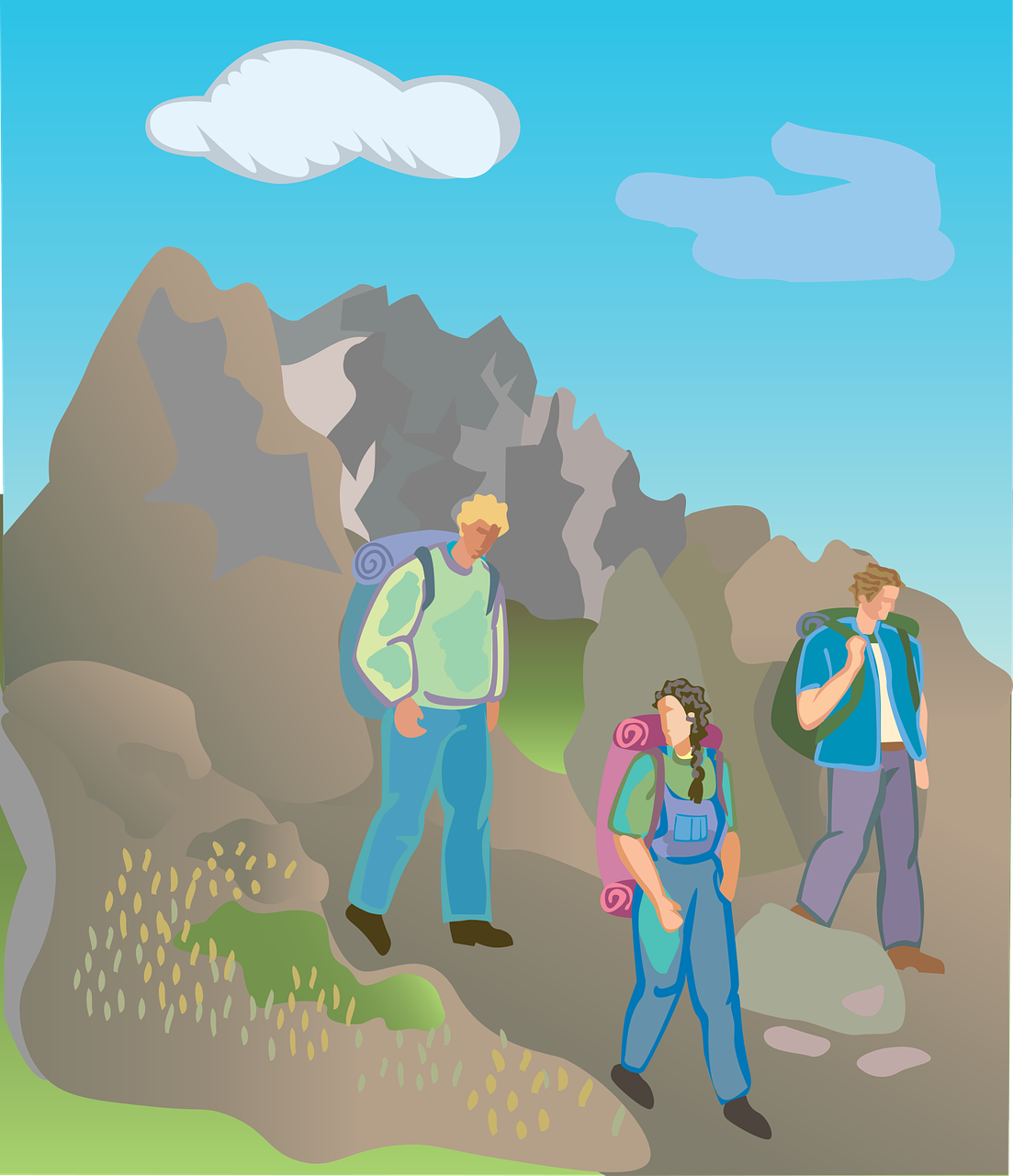 6
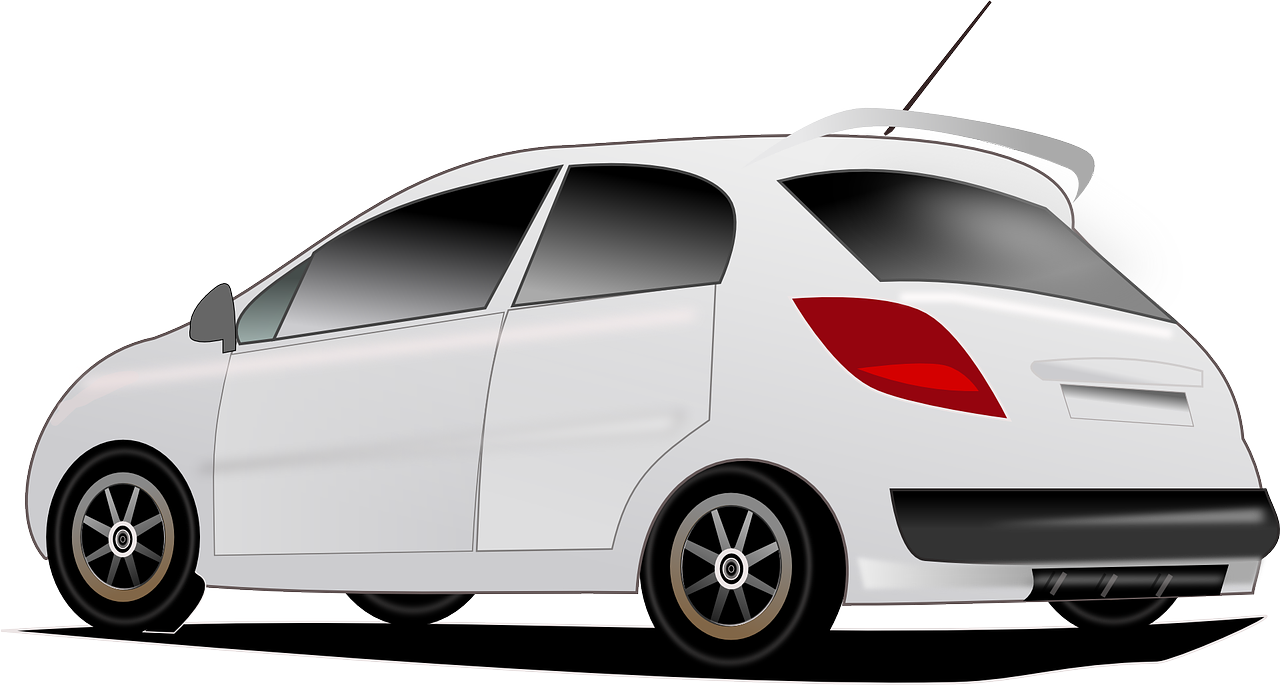 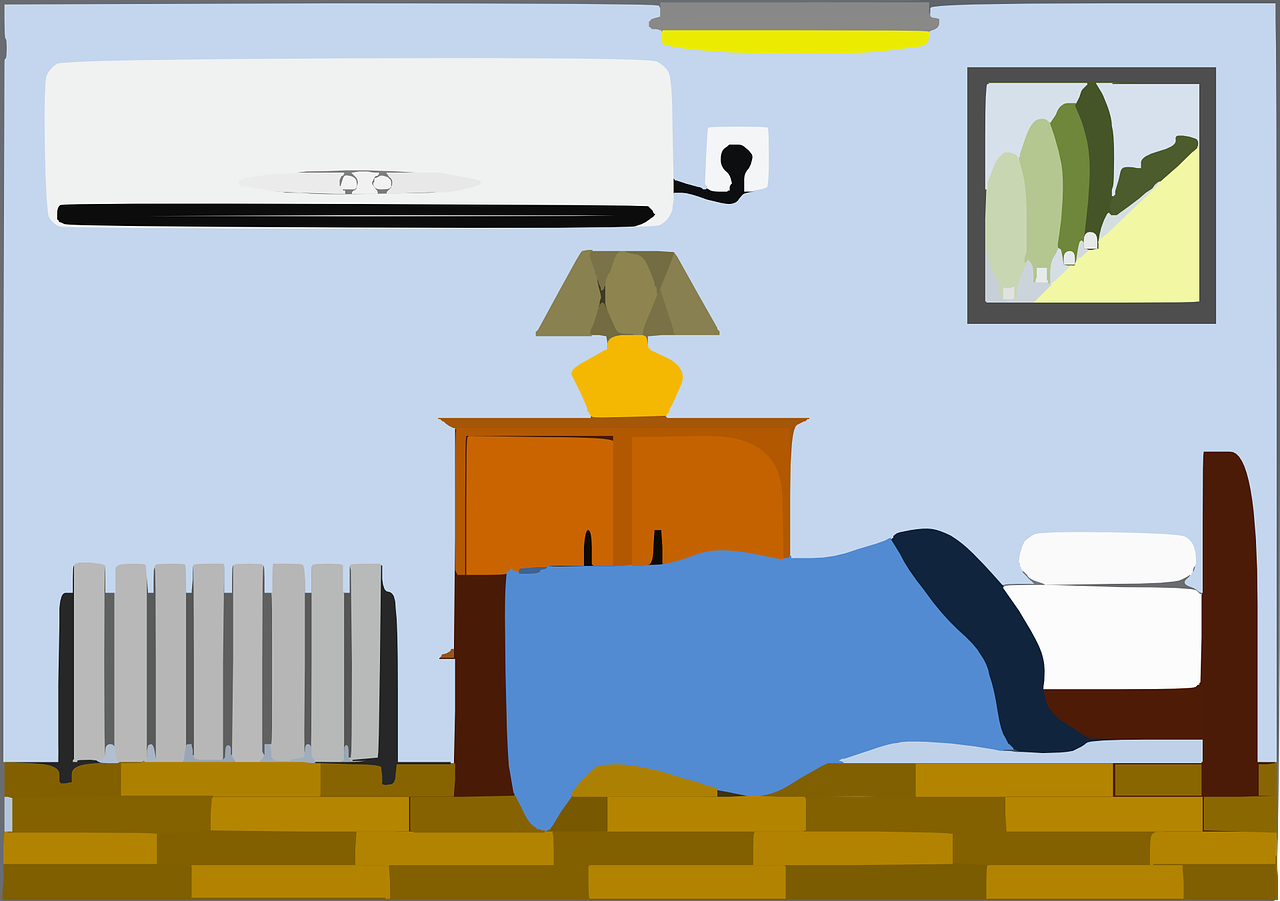 7
8
[Speaker Notes: Timing: 5 minutes

Aim: Aural recognition of the presence or absence of an x-liaison with numbers, and connect this with meaning.

Procedure:
1. Students write 1-8.
2. Click on a button to hear ‘il y a + number’, followed by a beep. 
3. Based on the presence or absence of liaison, students decide which noun must comes next (the noun starting with a vowel, or that starting with a consonant. Remind them it is the presence or absence of a pronounced -x that will give them this information.
4. Click to reveal the answer and hear full audio.
5. Reset the task and ask students to read both versions of each sentence aloud, paying special attention to the –x and whether it enters into a liaison pattern or not.

Transcript
1. Il y a deux [chiens].
2. Il y a six [portables].
3. Il y a dix [ordinateurs].
4. Il y a deux [chambres].
5. Il y a six [acteurs].
6. Il y a dix [vélos].
7. Il y a deux [écoles].
8. Il y a six [exemples].]
phonétique
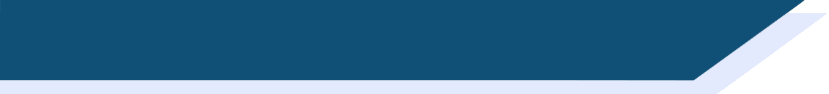 SSC [la liaison]
Consolidation [3]
prononciation
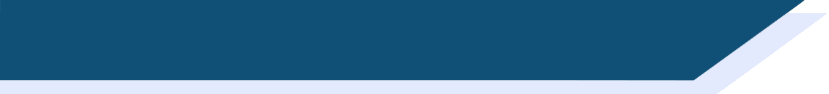 La liaison
La liaison
Nous avons des chiens.		We have dogs.	

The final –s in avons is a Silent Final Consonant.

But …

Nous avons des chiens.		We have dogs.

The final consonant in nous is not an SFC!

Because the -s is followed by a vowel, it is pronounced like the English ‘z’.

This pronunciation change is known as liaison.
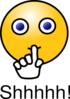 [Speaker Notes: Timing: 2 minutes

Aim: To introduce the concept of liaison when –s appears before a vowel.

NB: Pronunciation practice of nous avons and vous avez appears in the slides that follow.]
parler
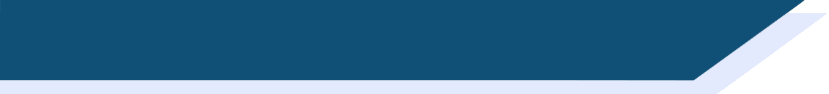 avoir: nous and vous
Avoir: nous and vous
nous avons
we have
[Speaker Notes: Timing: 5 minutes for 14 slides.

Procedure:
1. Listen and repeat.
2. Highlight that nous avons sounds like one word, rather than two.]
Avoir: nous and vous
parler
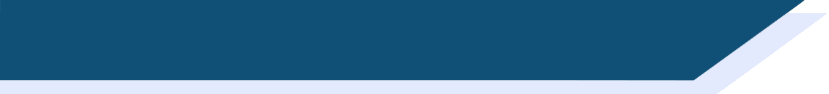 avoir: nous and vous
Avoir: nous and vous
vous avez
you (pl) have
[Speaker Notes: Procedure:
1. Listen and repeat.
2. Highlight that vous avez sounds like one word, rather than two.]
parler
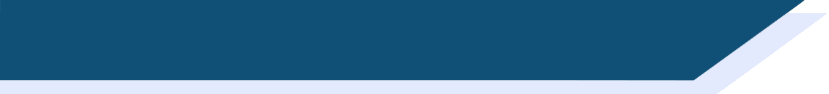 avoir: nous and vous
Avoir: nous and vous
Avoir: nous and vous
nous avons
we have
[Speaker Notes: Procedure:
1. Listen and repeat.
2. Highlight that nous avons sounds like one word, rather than two.]
parler
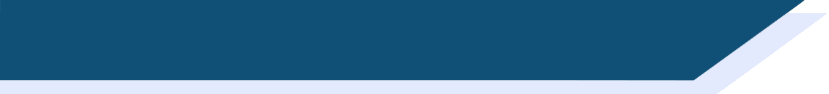 avoir: nous and vous
Avoir: nous and vous
Avoir: nous and vous
vous avez
you (pl) have
[Speaker Notes: Procedure:
1. Listen and repeat.
2. Highlight that vous avez sounds like one word, rather than two.]
parler
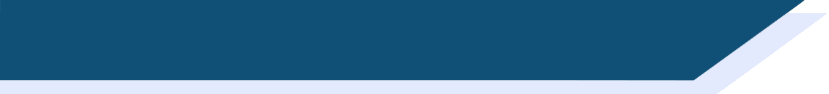 avoir: nous and vous
Avoir: nous and vous
Avoir: nous and vous
Nous avons deux sœurs.
We have two sisters.
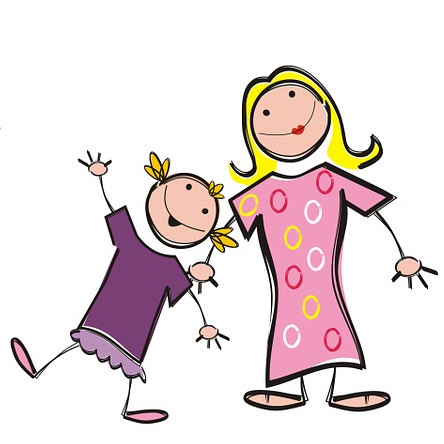 [Speaker Notes: Note the SFC in the plural noun.

Procedure:
1. Listen and repeat.
2. Ask students to translate the sentence.
3. Reveal picture on a click, ask students to check their translations.
4. Reveal English translation on click.]
parler
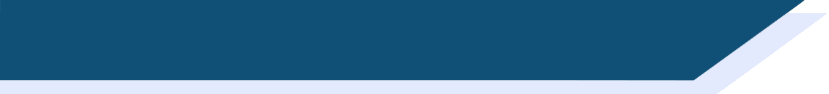 avoir: nous and vous
Avoir: nous and vous
Avoir: nous and vous
Vous avez des vélos.
You (pl) have bikes.
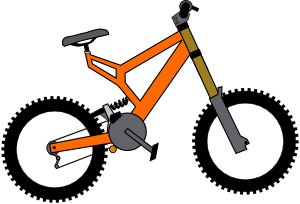 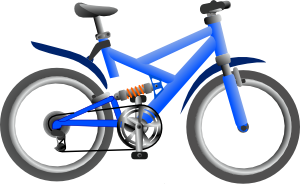 [Speaker Notes: Note the SFC in the plural noun.

Procedure:
1. Listen and repeat.
2. Ask students to translate the sentence.
3. Reveal picture on a click, ask students to check their translations.
4. Reveal English translation on click.]
parler
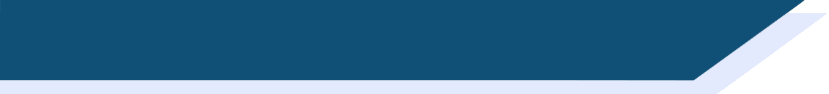 avoir: nous and vous
Avoir: nous and vous
Avoir: nous and vous
Nous avons des rêves.
We have dreams.
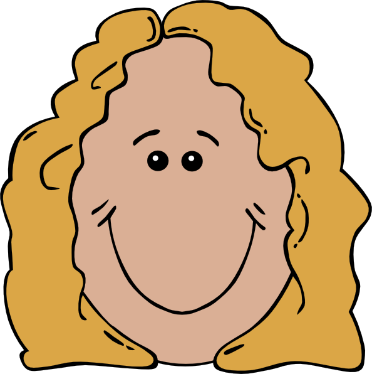 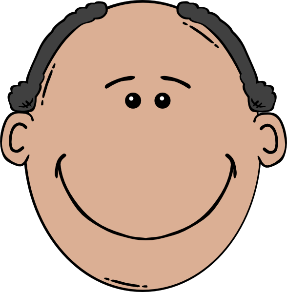 [Speaker Notes: Note the SFC in the plural noun.

Procedure:
1. Listen and repeat.
2. Ask students to translate the sentence.
3. Reveal picture on a click, ask students to check their translations.
4. Reveal English translation on click.]
parler
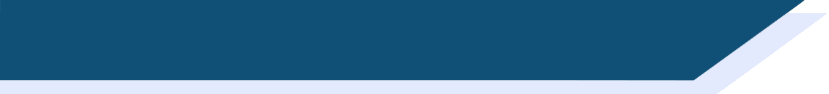 avoir: nous and vous
Avoir: nous and vous
Avoir: nous and vous
Vous avez des chemises.
You (pl) have shirts.
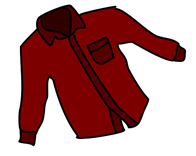 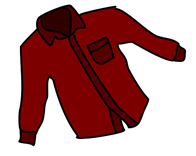 [Speaker Notes: Listen and repeat.

Procedure:
1. Listen and repeat.
2. Ask students to translate the sentence.
3. Reveal picture on a click, ask students to check their translations.
4. Reveal English translation on click.]
parler
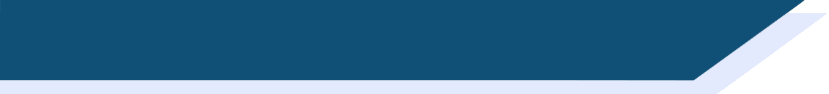 avoir: nous and vous
Avoir: nous and vous
Avoir: nous and vous
Nous avons un problème.
We have a problem.
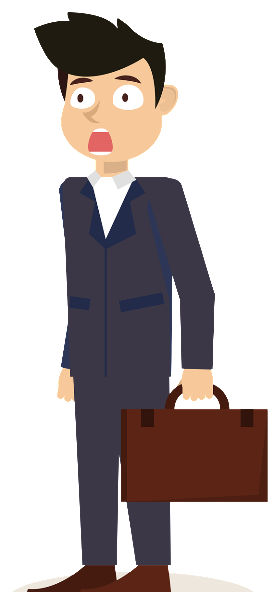 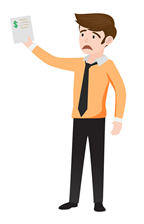 [Speaker Notes: An example with nous avons + un to further illustrate liaison before indefinite article.

NB: Teacher to explain to students that they may also hear ‘avons un(e)’ without the liaison, as both pronunciations are considered correct and pronunciation varies by individual speaker. The liaison is included here to provide maximal practice opportunities for students to recognise both variants.

Procedure:
1. Listen and repeat.
2. Ask students to translate the sentence.
3. Reveal picture on a click, ask students to check their translations.
4. Reveal English translation on click.]
parler
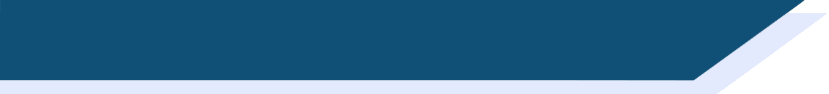 avoir: nous and vous
Avoir: nous and vous
Avoir: nous and vous
Vous avez des enfants.
You (pl) have children.
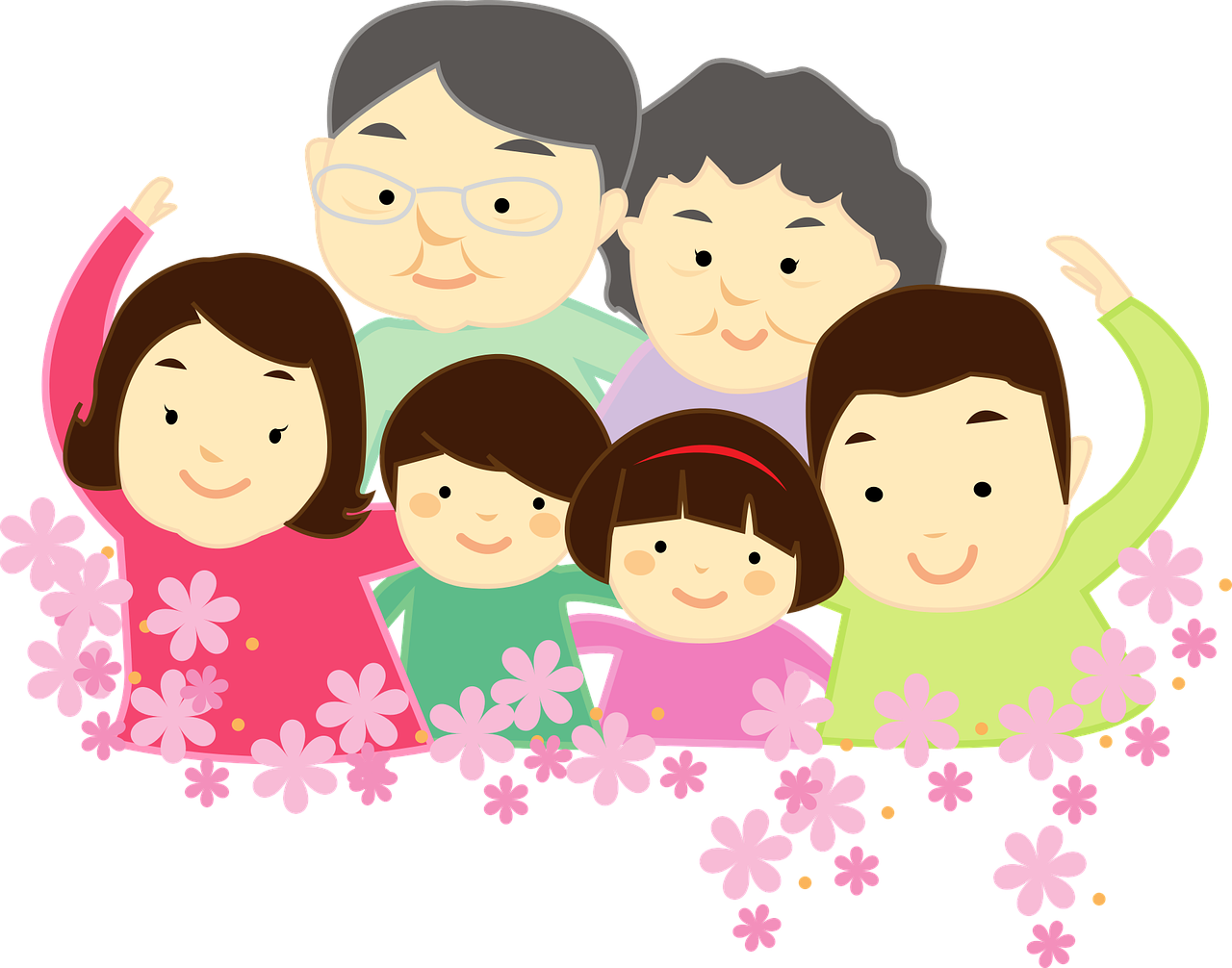 [Speaker Notes: Note the SFC in the plural noun.

Procedure:
1. Listen and repeat.
2. Ask students to translate the sentence.
3. Reveal picture on a click, ask students to check their translations.
4. Reveal English translation on click.]
parler
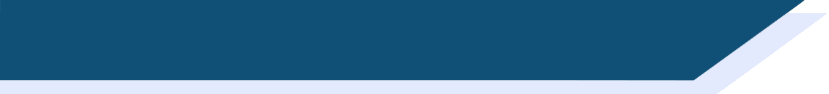 avoir: nous and vous
Avoir: nous and vous
Avoir: nous and vous
Nous avons une famille.
We have a family.
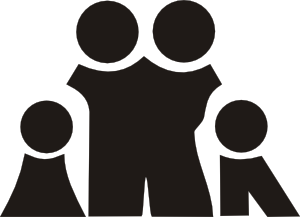 [Speaker Notes: An example with nous avons + une to further illustrate liaison before indefinite article.

NB: Teacher to explain to students that they may also hear ‘avons un(e)’ without the liaison, as both pronunciations are considered correct and pronunciation varies by individual speaker. The liaison is included here to provide maximal practice opportunities for students to recognise both variants.

Procedure:
1. Listen and repeat.
2. Ask students to translate the sentence.
3. Reveal picture on a click, ask students to check their translations.
4. Reveal English translation on click.]
parler
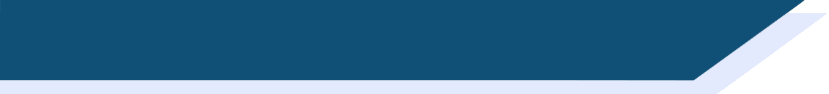 avoir: nous and vous
Avoir: nous and vous
Avoir: nous and vous
Vous avez une maison.
You (pl) have a house.
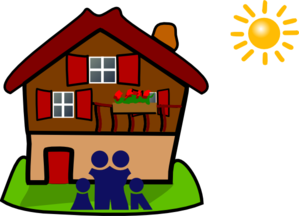 [Speaker Notes: An example with vous avez + une to illustrate lack of liaison before indefinite article.

NB: Teacher to explain to students that they may also hear ‘avez un(e)’ without the liaison, as both pronunciations are considered correct and pronunciation varies by individual speaker. The liaison is included here to provide maximal practice opportunities for students to recognise both variants.

Procedure:
1. Listen and repeat.
2. Ask students to translate the sentence.
3. Reveal picture on a click, ask students to check their translations.
4. Reveal English translation on click.]
parler
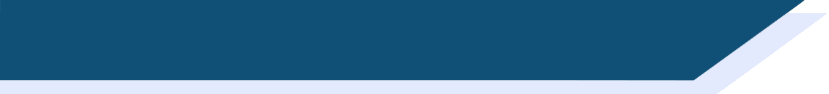 avoir: nous and vous
Avoir: nous and vous
Nous avons une solution.
We (pl) have a solution.
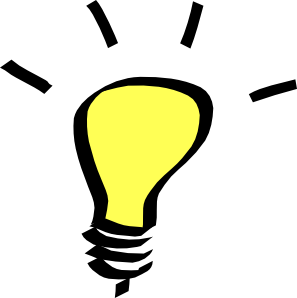 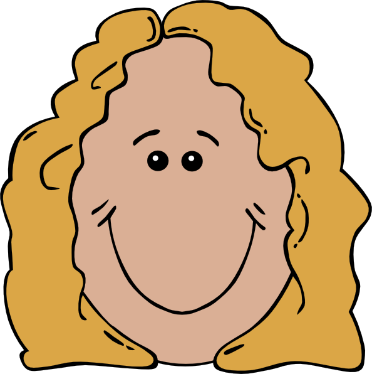 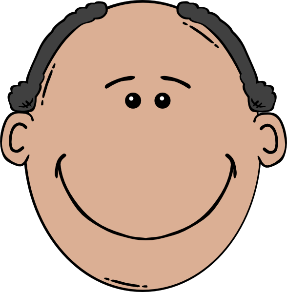 [Speaker Notes: An example with nous avez + une to illustrate lack of liaison before indefinite article.

NB: Teacher to explain to students that they may also hear ‘avons un(e)’ without the liaison, as both pronunciations are considered correct and pronunciation varies by individual speaker. The liaison is included here to provide maximal practice opportunities for students to recognise both variants.

Procedure:
1. Listen and repeat.
2. Ask students to translate the sentence.
3. Reveal picture on a click, ask students to check their translations.
4. Reveal English translation on click.]
parler
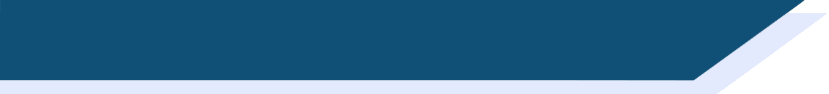 avoir: nous and vous
Avoir: nous and vous
Vous avez une solution.
You (pl) have a solution.
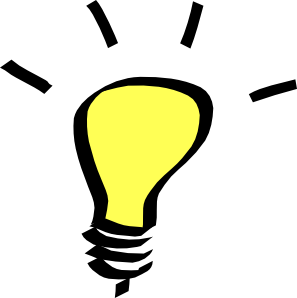 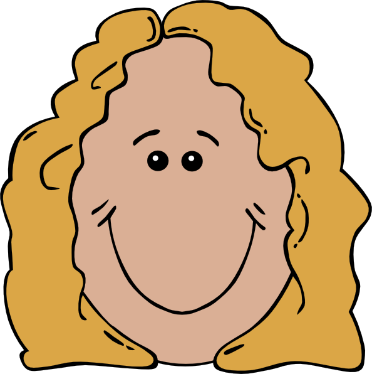 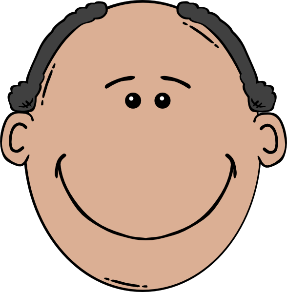 [Speaker Notes: NB: Teacher to explain to students that they may also hear ‘avez un(e)’ without the liaison, as both pronunciations are considered correct and pronunciation varies by individual speaker. The liaison is included here to provide maximal practice opportunities for students to recognise both variants.

Procedure:
1. Listen and repeat.
2. Ask students to translate the sentence.
3. Reveal picture on a click, ask students to check their translations.
4. Reveal English translation on click.]
grammaire
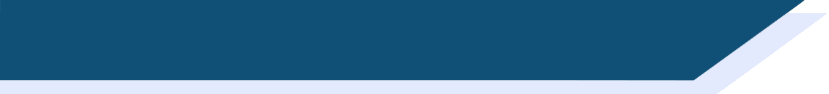 avoir: ils and elles
Avoir: ils and elles
Avoir: ils and elles
Avoir: nous and vous
To say one person has something, use il (m.) or elle (f.) with the correct form of avoir.

Il a des chiens.				Elle a des chiens.		

He has dogs.					She has dogs.	   	

To say ‘they’ + avoir (third person plural):

Ils ont des chiens.				They (m. pl.) have dogs.

						They (mixed pl.) have dogs.

Elles ont des chiens.				They (f. pl.) have dogs. 	

Marc et Léa ont des chiens.			Noura and Amir have dogs.
__
__
The final –t in ont
 is a Silent Final Consonant.
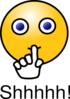 The final consonant in ils and elles is not an SFC here! Because the -s is followed by a vowel, liaison occurs.
__
__
___________
[Speaker Notes: Timing: 2 minutes

Aim: To present the 3rd person plural forms of avoir.

Procedure
1. Teacher recaps the meaning of the pronouns ils and elles.
2. Teacher to remind students of the meaning of the pronouns ils and elles. Teacher to highlight that groups of named people (e.g. Noura and Amir) also need the 3rd person plural form.
3. Teacher to remind students of the meaning of the indefinite plural article des. The examples given illustrate its absence in English. Note the SFC in the plural chiens.
4. Teacher to point out that avoir is irregular in French. As with être, there is a different form for each pronoun.
5. Teacher to draw attention to the pronunciation (SFC on the verb, but not the pronoun). Explain that a liaison sometimes occurs when SFCs appear before a vowel, and that this can lead to a change in pronunciation in the consonant (here, like the English ‘z’.) Additional pronunciation practice of nous avons and vous avez appears in the slides that follow.]
parler
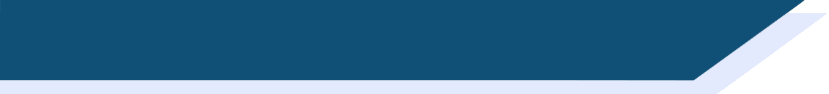 avoir: ils and elles
Avoir: ils and elles
Avoir: nous and vous
ils ont
they (m or m/f) have
[Speaker Notes: Timing: 4 minutes for 12 slides

Procedure:
Listen and repeat.
Highlight that ils ont sounds like one word, rather than two.]
parler
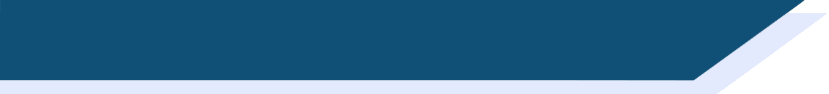 avoir: ils and elles
Avoir: ils and elles
Avoir: ils and elles
Avoir: nous and vous
elles ont
they (f) have
[Speaker Notes: Procedure:
Listen and repeat.
Highlight that elles ont sounds like one word, rather than two.]
parler
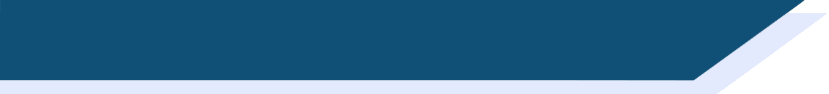 avoir: ils and elles
Avoir: ils and elles
Avoir: ils and elles
Avoir: nous and vous
ils ont
they (m or m/f) have
[Speaker Notes: Procedure:
Listen and repeat.
Highlight that ils ont sounds like one word, rather than two.]
parler
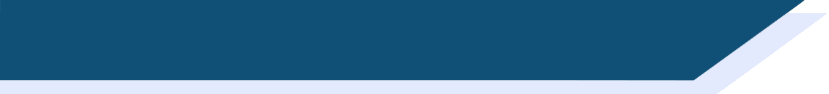 avoir: ils and elles
Avoir: ils and elles
Avoir: ils and elles
Avoir: nous and vous
elles ont
they (f) have
[Speaker Notes: Procedure:
Listen and repeat.
Highlight that elles ont sounds like one word, rather than two.]
parler
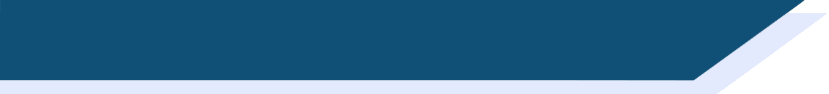 avoir: ils and elles
Avoir: ils and elles
Avoir: ils and elles
Avoir: nous and vous
Ils ont deux sœurs.
They (m/f) have two sisters.
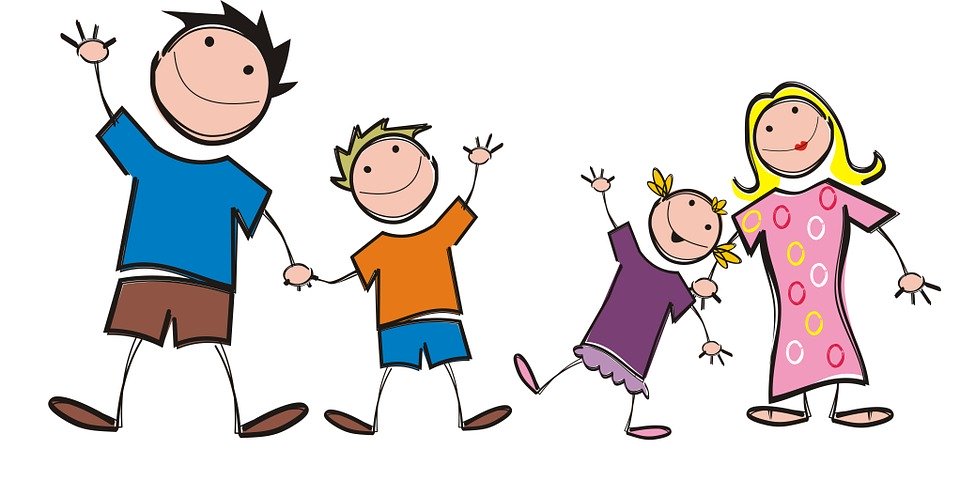 [Speaker Notes: Procedure:
1. Listen and repeat. Note the SFC in the plural noun.
2. Ask students to translate the sentence.
3. Reveal picture on a click, ask students to check their translations.
4. Reveal English translation on click.]
parler
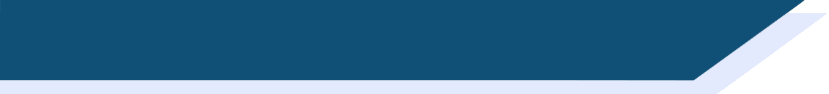 avoir: ils and elles
Avoir: ils and elles
Avoir: ils and elles
Avoir: nous and vous
Elles ont des vélos.
They (f) have bikes.
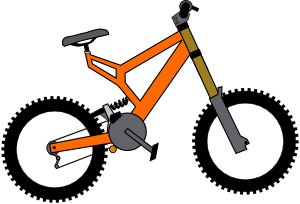 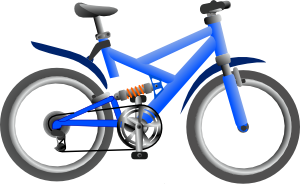 [Speaker Notes: Procedure:
Listen and repeat. Note SFC in plural noun.
Ask students to translate the sentence.
Reveal picture on a click, ask students to check their translations.
Reveal English translation on click.]
parler
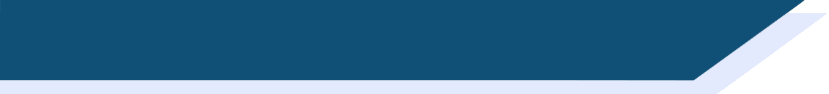 avoir: ils and elles
Avoir: ils and elles
Avoir: ils and elles
Avoir: nous and vous
Ils ont des rêves.
They (m/f) have dreams.
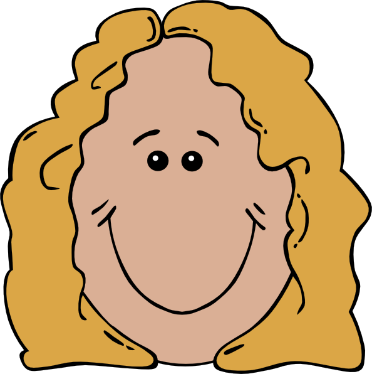 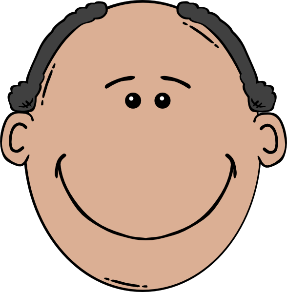 [Speaker Notes: Procedure:
1. Listen and repeat. Note SFC in plural noun
2. Ask students to translate the sentence.
3. Reveal picture on a click, ask students to check their translations.
4. Reveal English translation on click.]
parler
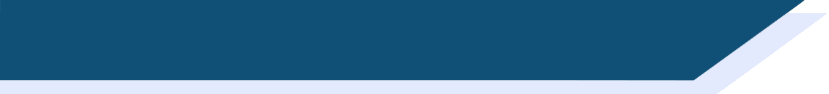 avoir: ils and elles
Avoir: ils and elles
Avoir: ils and elles
Avoir: nous and vous
Elles ont des chemises.
They (f) have shirts.
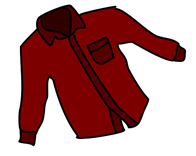 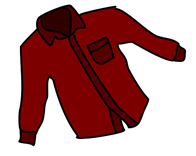 [Speaker Notes: Procedure:
Listen and repeat. Note SFC in plural noun.
Ask students to translate the sentence.
Reveal picture on a click, ask students to check their translations.
Reveal English translation on click.]
parler
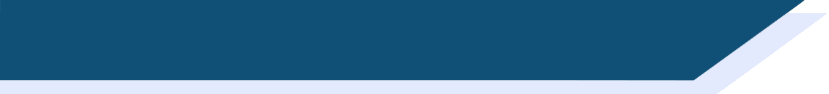 avoir: ils and elles
Avoir: ils and elles
Avoir: ils and elles
Avoir: nous and vous
Ils ont un problème.
They (m) have a problem.
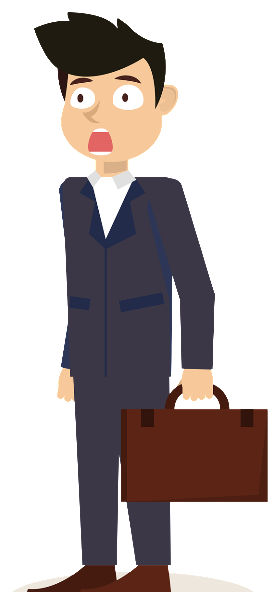 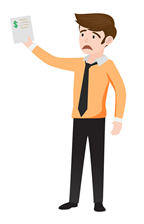 Here, there is a liaison between –t and the vowel which follows.
[Speaker Notes: Procedure:
1. Listen and repeat. Example with ils ont + un to illustrate –t liaison.
2. Ask students to translate the sentence.
3. Reveal picture on a click, ask students to check their translations.
4. Reveal English translation on click.]
parler
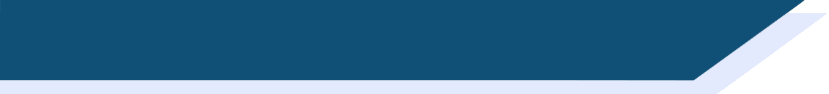 avoir: ils and elles
Avoir: ils and elles
Avoir: ils and elles
Avoir: nous and vous
Elles ont une maison.
They (f) have a house.
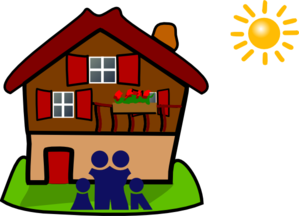 [Speaker Notes: Procedure:
1. Listen and repeat. An example with elles ont + une to illustrate t- liaison.
2. Ask students to translate the sentence.
3. Reveal picture on a click, ask students to check their translations.
4. Reveal English translation on click.]
parler
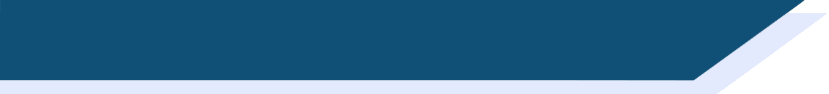 avoir: ils and elles
Avoir: ils and elles
Avoir: ils and elles
Avoir: nous and vous
Elles ont une famille.
They (f) have a family.
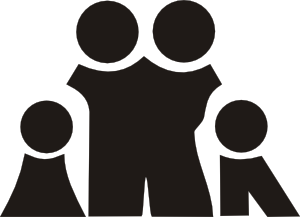 [Speaker Notes: Procedure:
1. Listen and repeat. An example with elles ont + une to illustrate t- liaison.
2. Ask students to translate the sentence.
3. Reveal picture on a click, ask students to check their translations.
4. Reveal English translation on click.]
parler
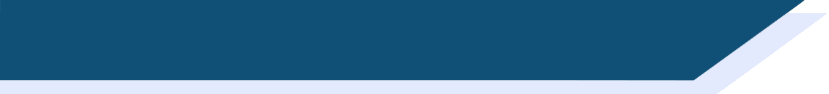 avoir: ils and elles
Avoir: ils and elles
Avoir: ils and elles
Avoir: nous and vous
Ils ont un enfant.
They (m, m/f) have a child.
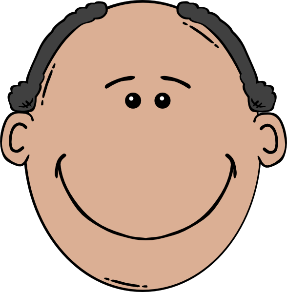 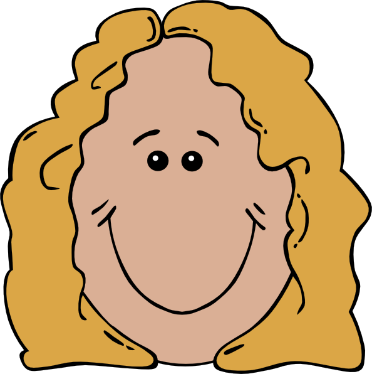 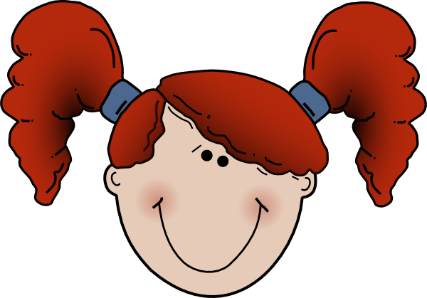 [Speaker Notes: Procedure:
1. Listen and repeat. An example with ils ont + un to illustrate -t liaison.
2. Ask students to translate the sentence.
3. Reveal picture on a click, ask students to check their translations.
4. Reveal English translation on click.]
phonétique
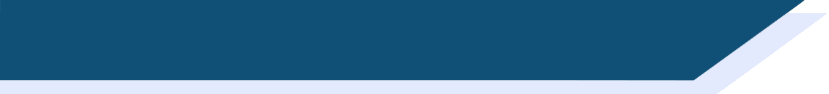 SSC [la liaison]
Consolidation [4]
parler
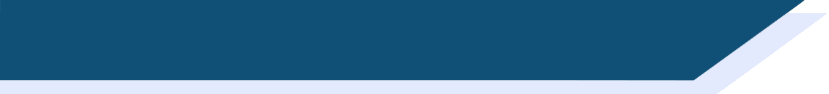 La liaison
La liaison
Ils font le ménage.			They are cleaning.	

The final –t in font is a Silent Final Consonant.

But …

Ils font une visite à Paris.		They are taking a trip to Paris.

Here, the final consonant in font is not an SFC!

Because the -t is followed by a vowel, it is pronounced.

As you know, this is an example of liaison.
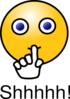 [Speaker Notes: Timing: 2 minutes

Aim: Revisiting t-liaison (this was previously introduced with c’est + indefinite article only in week 1.1.3).

Pronunciation practice of font with and without liaison appears in the slides that follow.]
parler
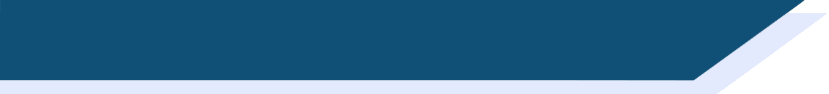 Saying what people do
Saying what people do
ils font
they (m or m/f) do, make
The final –t in font
 is a Silent Final Consonant.
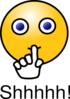 [Speaker Notes: Timing: 3 minutes for 10 slides.

Procedure:
1. Listen and repeat.
2. Highlight the SSC in font.

Transcript:
Ils font]
Saying what people do
parler
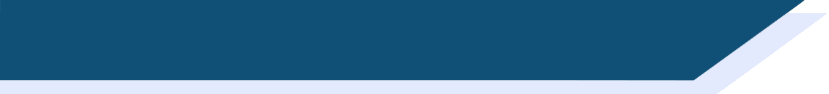 Saying what people do
elles font
they (f) do, make
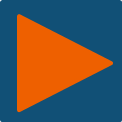 [Speaker Notes: Procedure:
1. Listen and repeat.
2. Highlight the SSC in font.

Transcript
Elles font]
Saying what people do
Saying what people do
parler
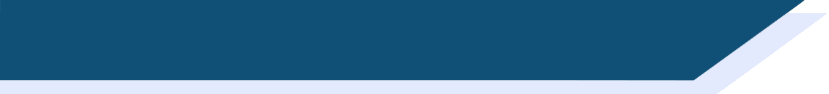 Ils font la cuisine.
They (m/f) do/are doing the cooking.
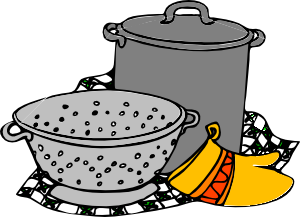 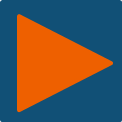 [Speaker Notes: Procedure:
1. Listen and repeat.
2. Ask students to translate the sentence.
3. Reveal picture on a click, ask students to check their translations.
4. Reveal English translation on click.

Transcript
Ils font la cuisine]
parler
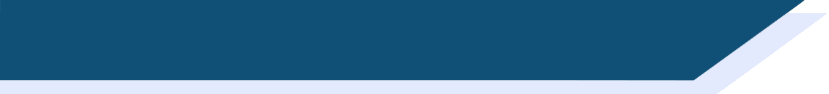 Saying what people do
Saying what people do
Saying what people do
Ils font une fête
They (m/f) have/are having a party.
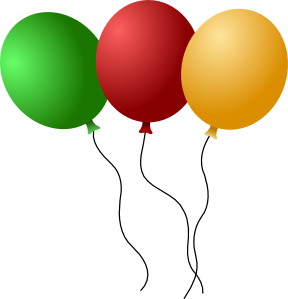 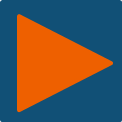 [Speaker Notes: Transcript
Ils font une fête]
parler
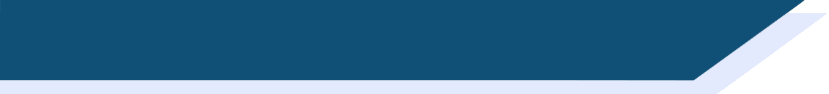 Saying what people do
Saying what people do
Elles font des exercices de français.
They (f) are doing French exercises.
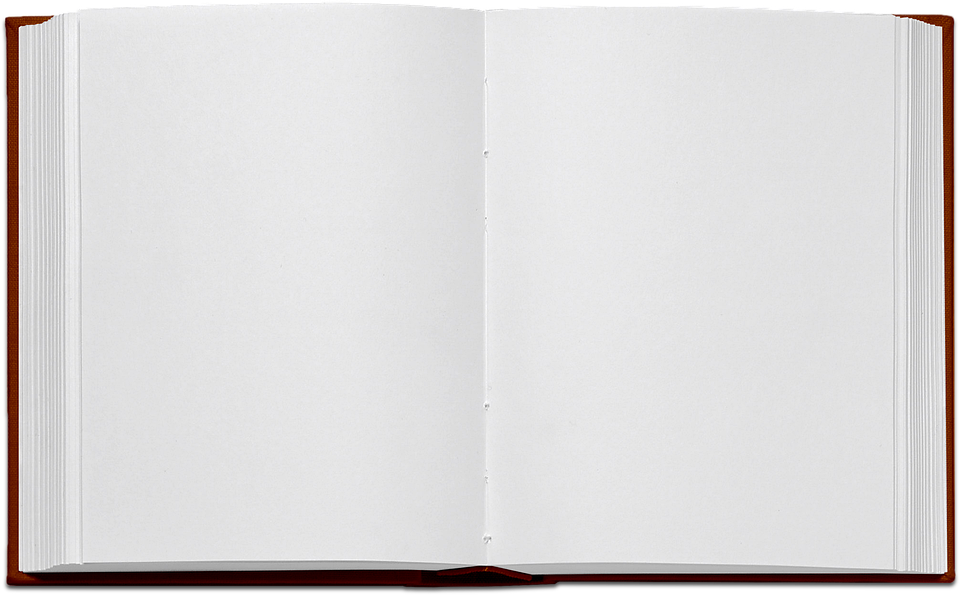 FAIRE
4. nous faisons

5. vous faites

6. ils/elles font
1. je fais

2. tu fais

3. il/elle fait
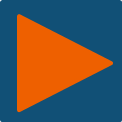 [Speaker Notes: Transcript:Elles font des exercices de français]
parler
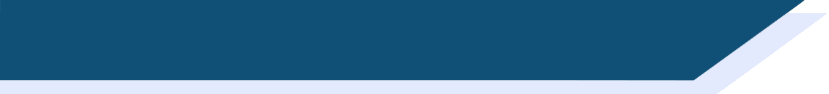 Saying what people do
Saying what people do
Elles font un effort.
They (f) make/are making an effort.
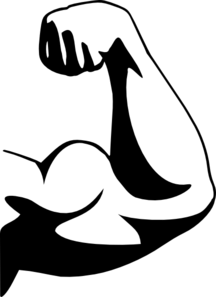 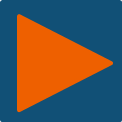 [Speaker Notes: Transcript:
Elles font un effort]
parler
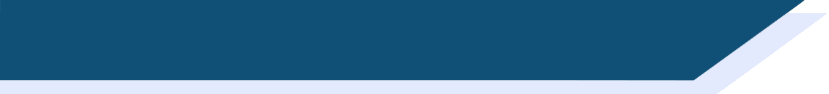 Saying what people do
Saying what people do
Saying what people do
Ils font la queue.
They (m/f) queue / are queuing.
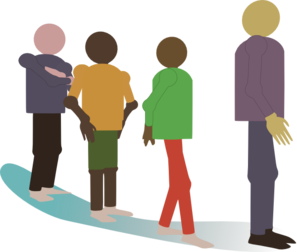 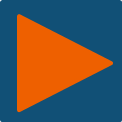 [Speaker Notes: Transcript:
Ils font la queue]
parler
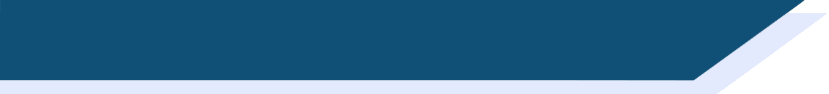 Saying what people do
Saying what people do
Saying what people do
Ils font un gâteau.
They (m/f) make/are making a cake.
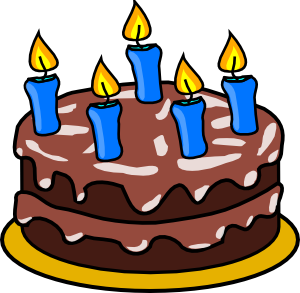 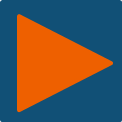 [Speaker Notes: Transcript
Ils font un gâteau]
parler
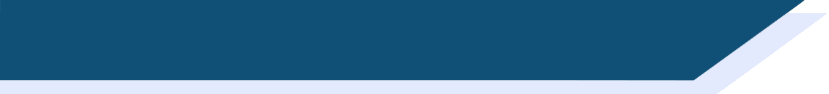 Saying what people do
Saying what people do
Saying what people do
Elles font les courses.
They (f) are doing grocery shopping.
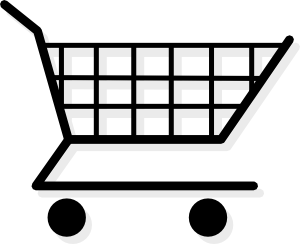 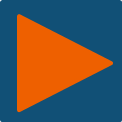 [Speaker Notes: Transcript:
Elles font les courses]
parler
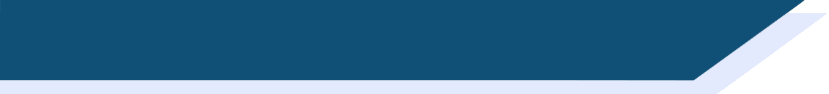 Saying what people do
Saying what people do
Saying what people do
Elles font une promenade.
They (f) go/are going for a walk.
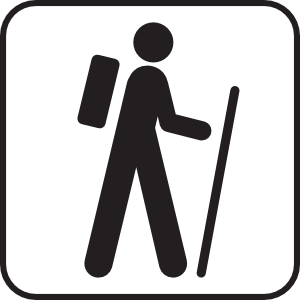 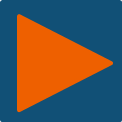 [Speaker Notes: Transcript:
Elles font une promenade]
phonétique
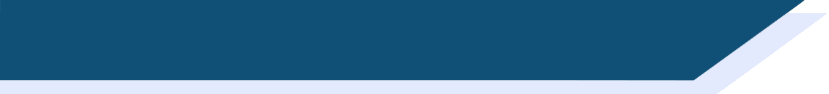 SSC [la liaison]
Consolidation [5]
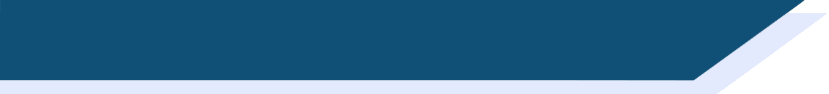 Saying what people have: nous and vous
La liaison
prononciation
Je vais dehors. 		I go outside.	

The final –s in vais is a Silent Final Consonant.

But …

Je vais à Paris.		I go to Paris.

Now, the final consonant in vais is not an SFC!

Because the -s is followed by a vowel, it is pronounced like the English ‘z’.

This pronunciation change is an example of liaison.
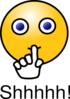 [Speaker Notes: Pronunciation practice of je vais appears in the slides that follow.]
prononcer
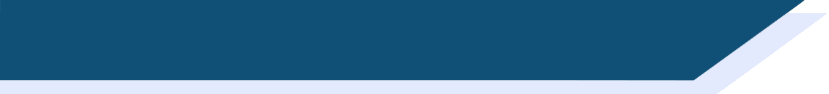 Saying where people go: je vais
je vais à Lyon
I go/am going to Lyon
[Speaker Notes: Listen and repeat.

Highlight that vais à sounds like one word, rather than two.]
prononcer
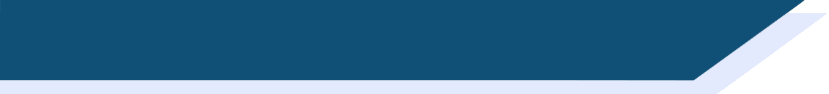 Saying where people go: je vais
je vais au parc
I go/am going to the park
[Speaker Notes: Listen and repeat.

Highlight that vais au sounds like one word, rather than two.]
prononcer
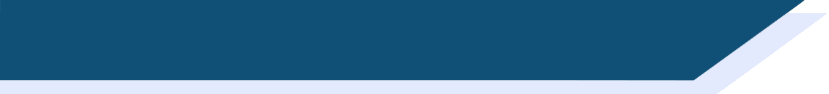 Saying where people go: je vais
je vais à la poste
I go/am going to the post office
[Speaker Notes: Listen and repeat.

Highlight that vais à sounds like one word, rather than two.]
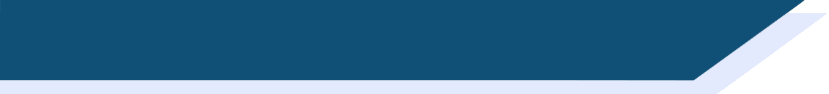 Saying what people have: nous and vous
La liaison
prononciation
Tu vas dehors. 		You go outside.	

The final –s in vas is a Silent Final Consonant.

But …

Tu vas à Londrès.		I go to London.

Now, the final consonant in vas is not an SFC!

Because the -s is followed by a vowel, it is pronounced like the English ‘z’.

This is another example of  liaison.
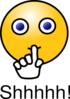 [Speaker Notes: Pronunciation practice of je vais appears in the slides that follow.]
prononcer
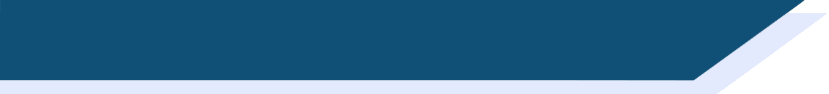 Saying where people go: tu vas
tu vas à Lille
You go/are going to Lille
[Speaker Notes: Listen and repeat.

Highlight that vas à sounds like one word, rather than two.]
prononcer
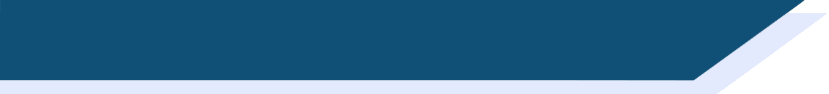 Saying where people go: tu vas
tu vas au collège
You go/are going to school
[Speaker Notes: Listen and repeat.

Highlight that vas au sounds like one word, rather than two.]
prononcer
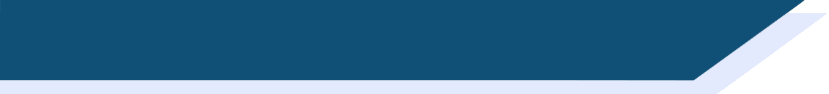 Saying where people go: tu vas
tu vas à la caisse
You go/are going to the checkout
[Speaker Notes: Listen and repeat.

Highlight that vas à sounds like one word, rather than two.]
phonétique
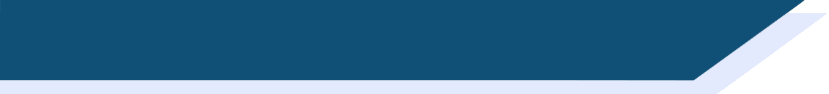 SSC [la liaison]
Consolidation [6]
grammaire
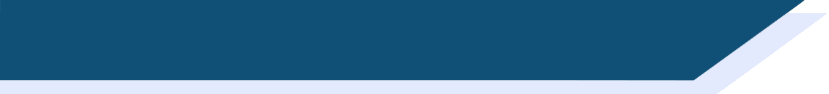 Saying ‘to (the)…’
Saying ‘to (the)...’ in French
To say ‘to (the)... + noun’ in French, we use au or à la, according to whether the noun is masculine (au) or feminine (à la).
___
au parc
à la caisse
___
to the park
to the checkout
Because the -x in aux is followed by a vowel, it is pronounced like the English ‘z’.

This is a liaison.
If the noun begins with a vowel or h, we use à l’ for masculine and feminine:
___
to the island
à l’ île
___
to the airport
à l’ aéroport
___
à l’ université
to the university
à l’ hôtel
to the hotel
___
If the noun is plural, we use aux for both masculine and feminine nouns:
aux îles
___
to the islands
to the USA
aux États-Unis
___
Stephen Owen
[Speaker Notes: Timing: 3 minutes

Aim: To recap au/à la and introduce à l’/aux

Procedure:
Teacher to draw attention to the liaison in ‘aux États-Unis’ and ‘aux îles.’ This is practised further in the slides that follow.
Explain that because ‘États’ (states) is plural, the name of the country needs ‘aux’.]
parler
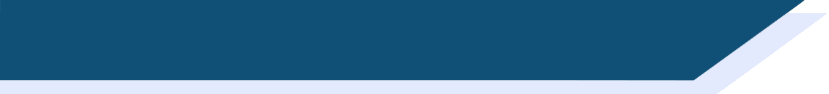 La liaison avec ‘aux’
La liaison avec ‘aux’
La liaison avec ‘aux’
Il va aux hôtels.
He goes/is going to the hotels.
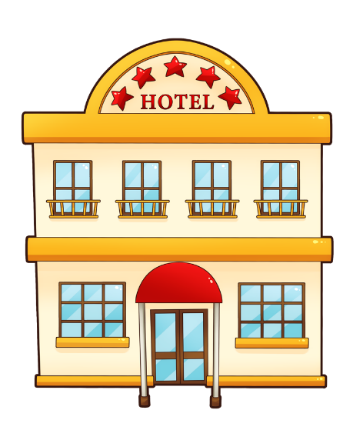 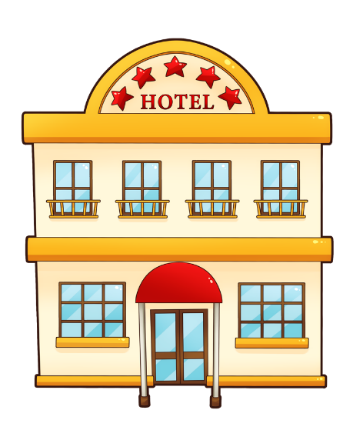 [Speaker Notes: Timing: 2 minutes for 4 slides.

Aim: Pronunciation practice with ‘aux’ + liaison.

Procedure:
1. Listen and repeat.
2. Ask students to translate the sentence.
3. Reveal picture on a click, ask students to check their translations.
4. Reveal English translation on click.]
parler
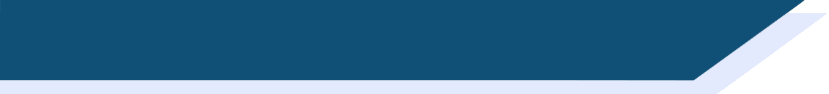 La liaison avec ‘aux’
La liaison avec ‘aux’
La liaison avec ‘aux’
Je vais aux États-Unis.
I go/am going to the USA.
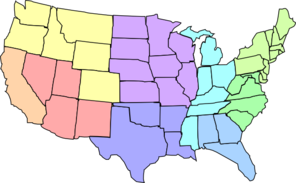 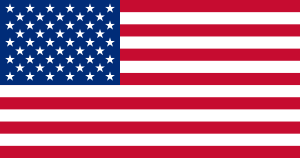 parler
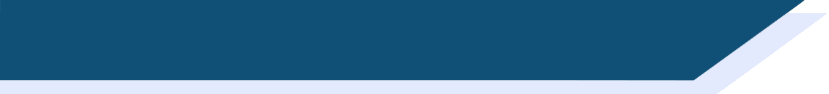 La liaison avec ‘aux’
La liaison avec ‘aux’
La liaison avec ‘aux’
Elle va aux aéroports
She goes/is going to the airports.
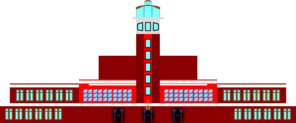 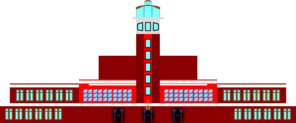 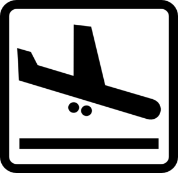 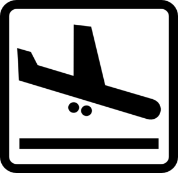 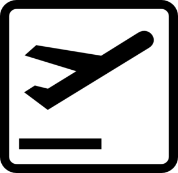 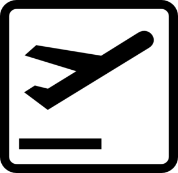 parler
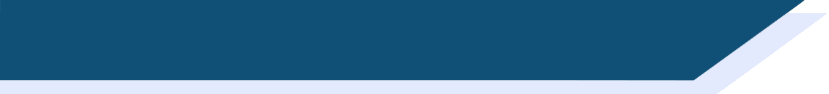 La liaison avec ‘aux’
La liaison avec ‘aux’
La liaison avec ‘aux’
Tu vas aux universités.
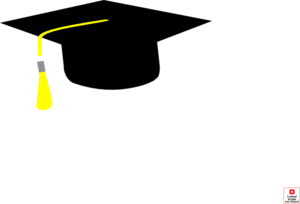 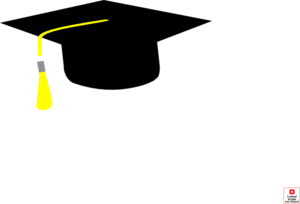 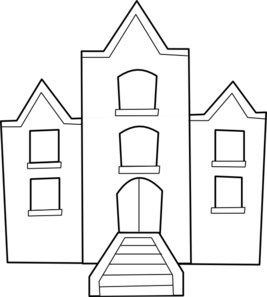 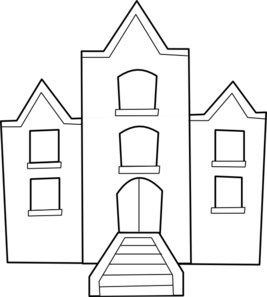 You go/are going to the universities.
phonétique
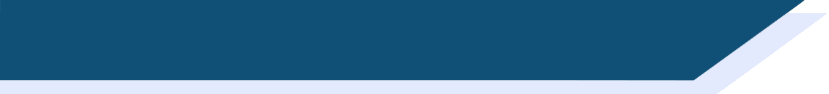 SSC [la liaison]
Consolidation [7]
grammaire
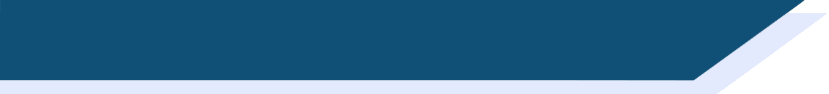 Saying ‘to (the)…’
Saying ‘to (the)...’ in French
To say ‘to (the)... + noun’ in French, we use au or à la, according to whether the noun is masculine (au) or feminine (à la).
___
au parc
à la caisse
___
to the park
to the checkout
Because the -x in aux is followed by a vowel, it is pronounced like the English ‘z’.

This is a liaison.
If the noun begins with a vowel or h, we use à l’ for masculine and feminine:
___
to the island
à l’ île
___
to the airport
à l’ aéroport
___
à l’ université
to the university
à l’ hôtel
to the hotel
___
If the noun is plural, we use aux for both masculine and feminine nouns:
aux îles
___
to the islands
to the USA
aux États-Unis
___
Stephen Owen
[Speaker Notes: Timing: 3 minutes

Aim: To recap au/à la and introduce à l’/aux

Procedure:
Teacher to draw attention to the liaison in ‘aux États-Unis’ and ‘aux îles.’ This is practised further in the slides that follow.
Explain that because ‘États’ (states) is plural, the name of the country needs ‘aux’.]
parler
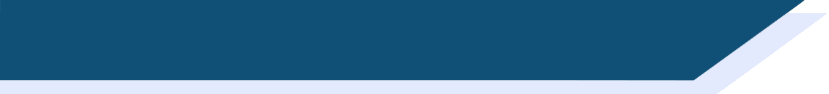 Saying where we go
Saying where we go / are going
Nous allons à Paris.
We are going to Paris.
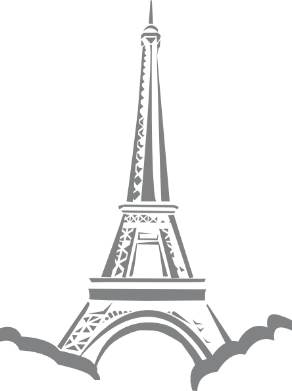 [Speaker Notes: Timing: 5 minutes (4 slides)

Aim: Consolidate ‘nous’ form of aller and model the liaison within sentences using the preposition ‘à’.

Procedure:
1. Listen and repeat.
2. Ask students to translate the sentence.
3. Reveal picture on a click, ask students to check their translations.
4. Reveal English translation on click.]
parler
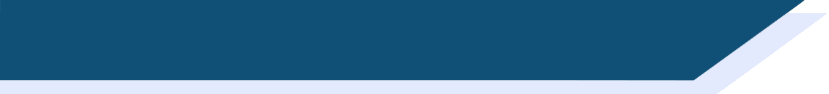 Saying where we go
Saying where we  go / are going
Nous allons à Londres.
We are going to London.
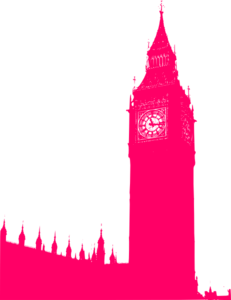 parler
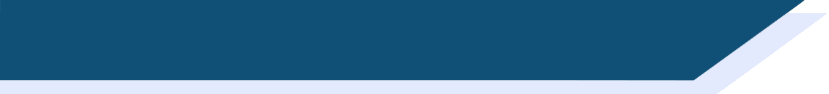 Saying where we go
Saying where we go / are going
Nous allons au collège.
We are going to school.
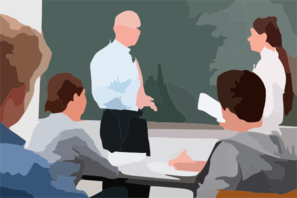 parler
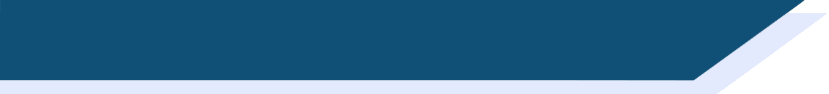 Saying where we go
Saying where we go / are going
Nous allons à la maison.
We are going home.
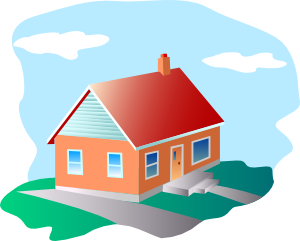 Since we are using aller 
to talk about going somewhere, 
the meaning of ‘à’ must be ‘to’. 
In English, we of course say ‘home’ rather than ‘to the house’!
parler
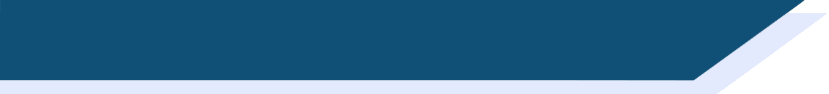 Saying where you go
Saying where you go / are going
vous allez
you (pl) go / are going
[Speaker Notes: Timing: 30 seconds

Aim: Consolidate ‘vous’ form of aller and model the liaison.

Procedure:
Click the trigger button to play the audio.
Students listen and repeat
Highlight that vous allez sounds like one word, rather than two.]
parler
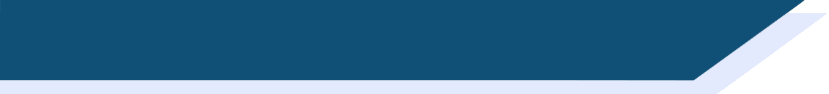 Saying where you go
Saying where you go / are going
Vous allez à Londres.
You are going to London.
[Speaker Notes: Timing: 4 minutes (for four slides)

Aim: Consolidate ‘nous’ form of aller and model the liaison within sentences using the preposition ‘à’.

Procedure:
1. Listen and repeat.
2. Ask students to translate the sentence.
3. Reveal picture on a click, ask students to check their translations.
4. Reveal English translation on click.]
parler
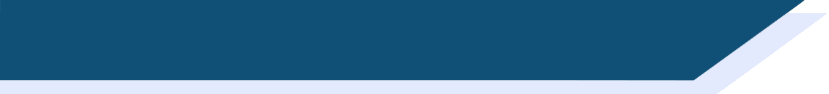 Saying where you go
Saying where you go / are going
Vous allez à Paris.
You are going to Paris.
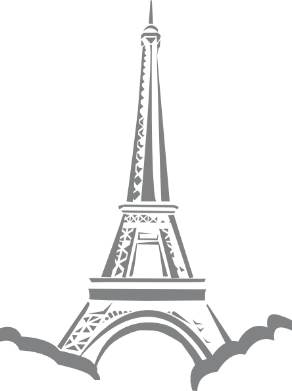 parler
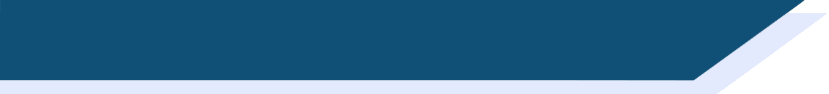 Saying where you go
Saying where you go / are going
Vous allez au magasin.
You are going to the shop.
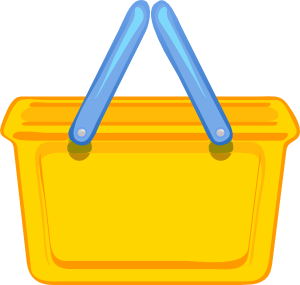 parler
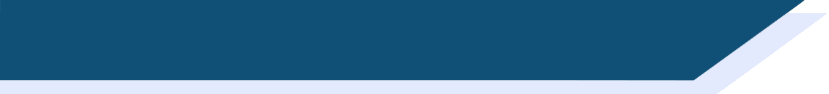 Saying where you go
Saying where you go / are going
Vous allez au magasin.
You are going to the shop.
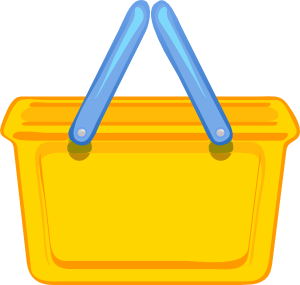 phonétique
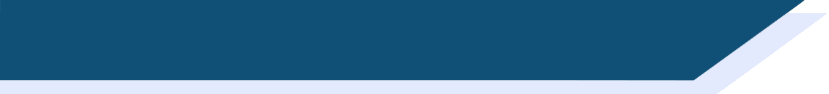 SSC [la liaison]
Consolidation [8]
grammaire
Subject-verb inversion with ‘il’ and ‘elle’
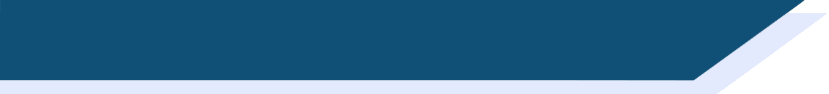 Subject-verb inversion (il/elle)
As you know, the verb and subject can swap places to make a question:
In questions with ‘il’/‘elle’, we pronounce the last letter of the verb as ‘t’.
Silent ‘t’
(SFC)
She’s coming back from Paris.
Elle revient de Paris.
Revient-elle de Paris ?
Is she coming back from Paris ?
Pronounce the ‘t’
The sound is always ‘t’, even if the verb ends with the letter ‘d’:
Prend-elle le train ?
Does she take the train?
[Speaker Notes: Timing: 1 minute

This slide reviews subject-verb inversion and presents the pronunciation change associated with questions in the third person.]
grammaire
Subject-verb inversion with ‘il’ and ‘elle’
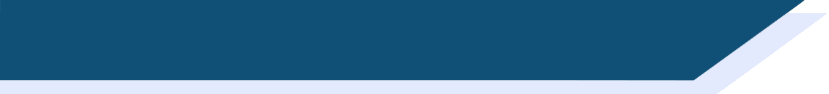 Subject-verb inversion (il/elle)
If the verb ends with a vowel, we need to add a ‘t’ before ‘il’/’elle’.

Now, we need two hyphens, to connect the verb, the ‘t’ and the subject.
Elle a une voiture.
She has a car.
A-t-elle une voiture ?
Does she have a car?
He is preparing lunch.
Il prépare le déjeuner.
Prépare-t-il le déjeuner ?
Is he preparing lunch?
Adding a ‘t’ makes this easier to pronounce.
[Speaker Notes: Timing: 1 minute

Introduce the need to add a ‘t’ if the verb ends with a vowel. This will be practised in the next slides.]
écrire/écouter / parler
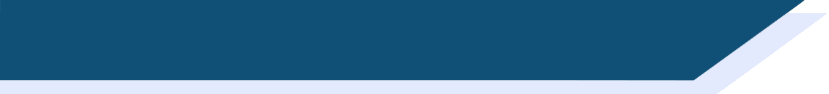 Subject-verb inversion (il/elle)
Subject-verb inversion with ‘il’ and ‘elle’
Vocabulaire
Va-t-il à l’hôtel aujourd’hui ?
Is he going to the hotel today?
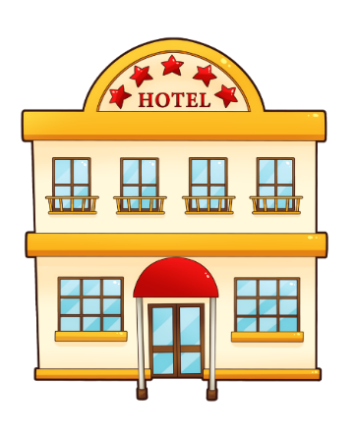 [Speaker Notes: Timing 3 minutes for six slides

Aim: Pronunciation practice with vowels and inversion. For each slide, draw attention to the fact that there is always a ‘t’ sound between the verb and subject (regardless of whether a –t- is inserted or not; sometimes there is liaison).

Procedure:
1. Listen and repeat.
2. Ask students to translate the sentence. A time phrase is included so that it is clear which English tense (simple or continuous) is required.
3. Reveal picture on a click, ask students to check their translations.
4. Reveal English translation on click.]
écrire/écouter / parler
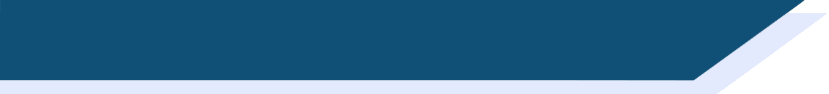 Subject-verb inversion (il/elle)
Subject-verb inversion with ‘il’ and ‘elle’
Subject-verb inversion with ‘il’ and ‘elle’
Vocabulaire
Vocabulaire
Comprend-il la question ?
Does he understand the question?
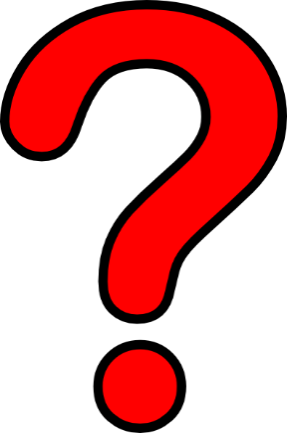 [Speaker Notes: Pronunciation practice with vowels and inversion. (French to English)

NB: Teacher to flag the pronunciation of the –d in comprend, which is pronounced like a –t. All questions in the il/elle forms contain a ‘t’ sound of some kind between the verb and the pronoun.]
écrire/écouter / parler
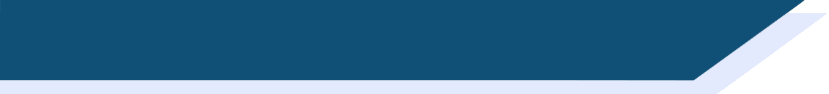 Subject-verb inversion (il/elle)
Subject-verb inversion with ‘il’ and ‘elle’
Subject-verb inversion with ‘il’ and ‘elle’
Vocabulaire
Vocabulaire
Donne-t-il un cadeau à Léa chaque année ?
Does he give a present to Léa every year?
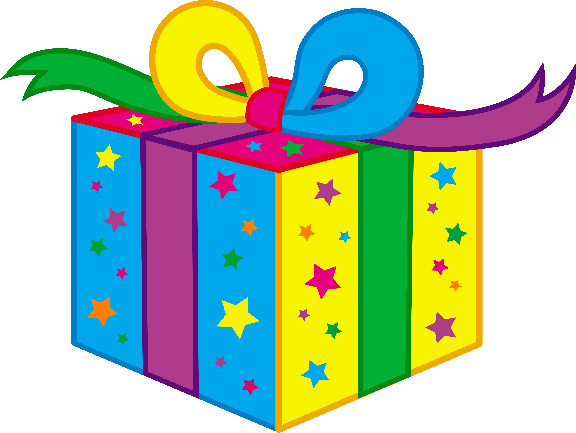 [Speaker Notes: Pronunciation practice with vowels and inversion. (This slide and the 3 that follow: French to English)]
écrire/écouter / parler
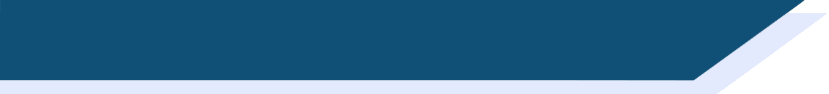 Subject-verb inversion (il/elle)
Subject-verb inversion with ‘il’ and ‘elle’
Subject-verb inversion with ‘il’ and ‘elle’
Vocabulaire
Vocabulaire
Est-il grand ?
Is he tall?
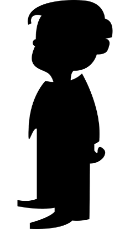 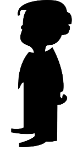 [Speaker Notes: Pronunciation practice with vowels and inversion. (French to English)]
écrire/écouter / parler
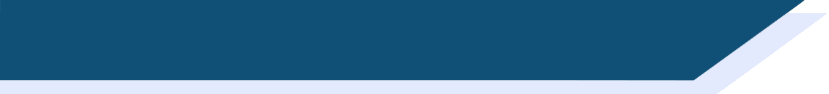 Subject-verb inversion (il/elle)
Subject-verb inversion with ‘il’ and ‘elle’
Subject-verb inversion with ‘il’ and ‘elle’
Vocabulaire
Vocabulaire
Joue-t-elle à l’ordinateur en ce moment ?
Is she playing on the computer at the moment?
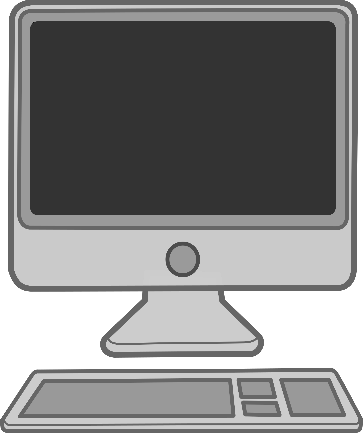 [Speaker Notes: Pronunciation practice with vowels and inversion. (French to English)]
écrire/écouter / parler
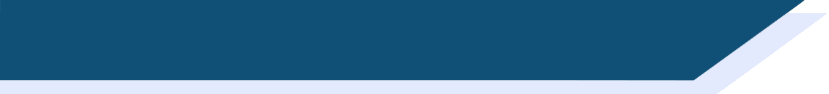 Subject-verb inversion (il/elle)
Subject-verb inversion with ‘il’ and ‘elle’
Subject-verb inversion with ‘il’ and ‘elle’
Vocabulaire
Vocabulaire
Sort-elle en ville chaque week-end ?
Does she go out in town every weekend?
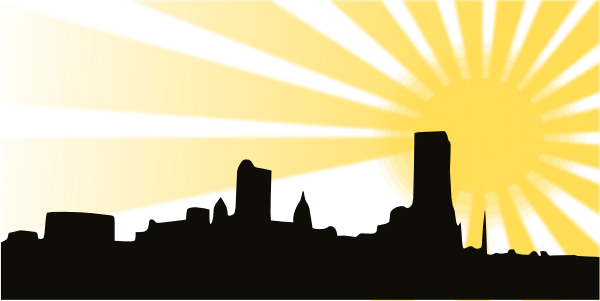 [Speaker Notes: Pronunciation practice with vowels and inversion. (French to English)]
grammaire
Questions with a named subject
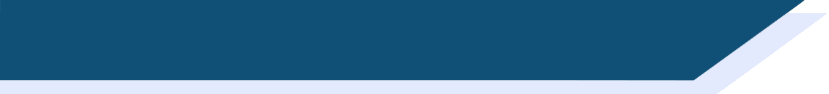 Questions with a named subject
We have seen how to form questions using subject pronouns (je, tu, il/elle).

If the subject is a name or a noun with an article, we repeat the subject.

The name/noun goes before the inverted verb and pronoun:
Paul is becoming a teacher.
Paul devient professeur.
Paul devient-il professeur?
Is Paul becoming a teacher?
The girl takes the train.
La fille prend le train.
Does the girl take the train?
La fille prend-elle le train ?
[Speaker Notes: Timing: 2 minutes

Introducing subject repetition in inversion questions with named subjects.]
phonétique
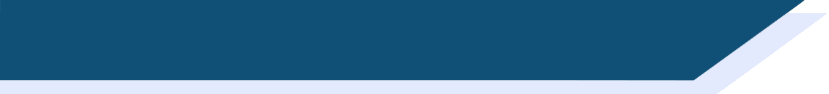 SSC [la liaison]
Consolidation [9]
écouter / parler
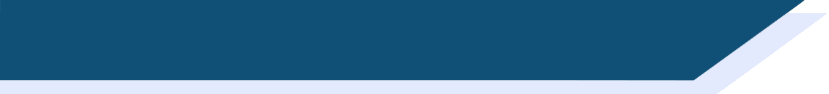 La liaison avec ‘ne…pas’
La liaison avec ‘ne…pas’
Vocabulaire
Tu ne vas pas à l'école.
You don’t go / aren’t going to school.
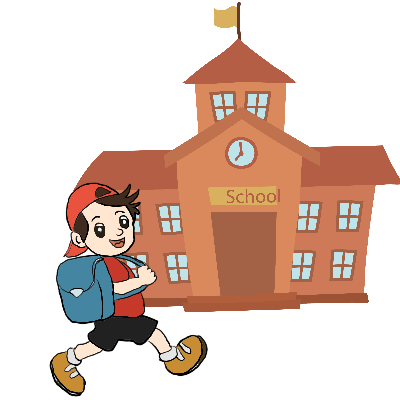 [Speaker Notes: Timing: 3 minutes for 6 slides

Aim: Pronunciation practice with ‘ne…pas’ + liaison.

Procedure:
1. Listen and repeat.
2. Ask students to translate the sentence.
3. Reveal picture on a click, ask students to check their translations.
4. Reveal English translation on click.]
écouter / parler
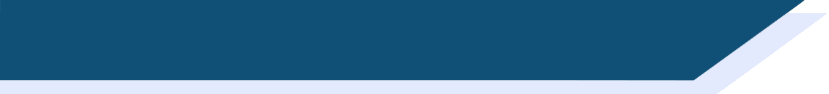 La liaison avec ‘ne…pas’
La liaison avec ‘ne…pas’
La liaison avec ‘ne…pas’
Vocabulaire
Je n'habite pas en Écosse..
I don’t live / am not living in Scotland.
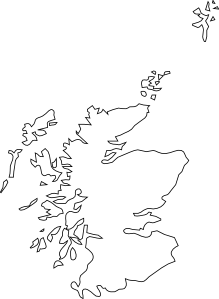 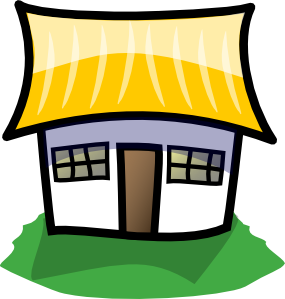 écouter / parler
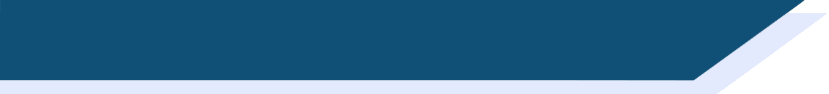 La liaison avec ‘ne…pas’
La liaison avec ‘ne…pas’
Vocabulaire
Nous n'aimons pas écouter la radio.
We don’t like listening to the radio.
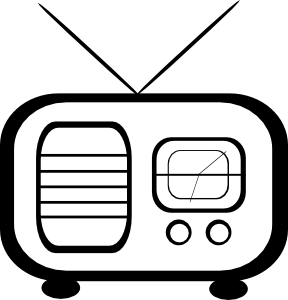 écouter / parler
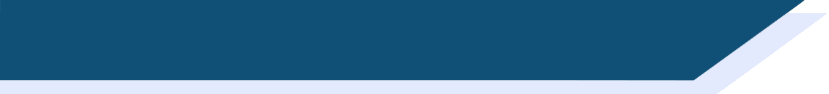 La liaison avec ‘ne…pas’
La liaison avec ‘ne…pas’
Vocabulaire
La situation n'est pas amusante.
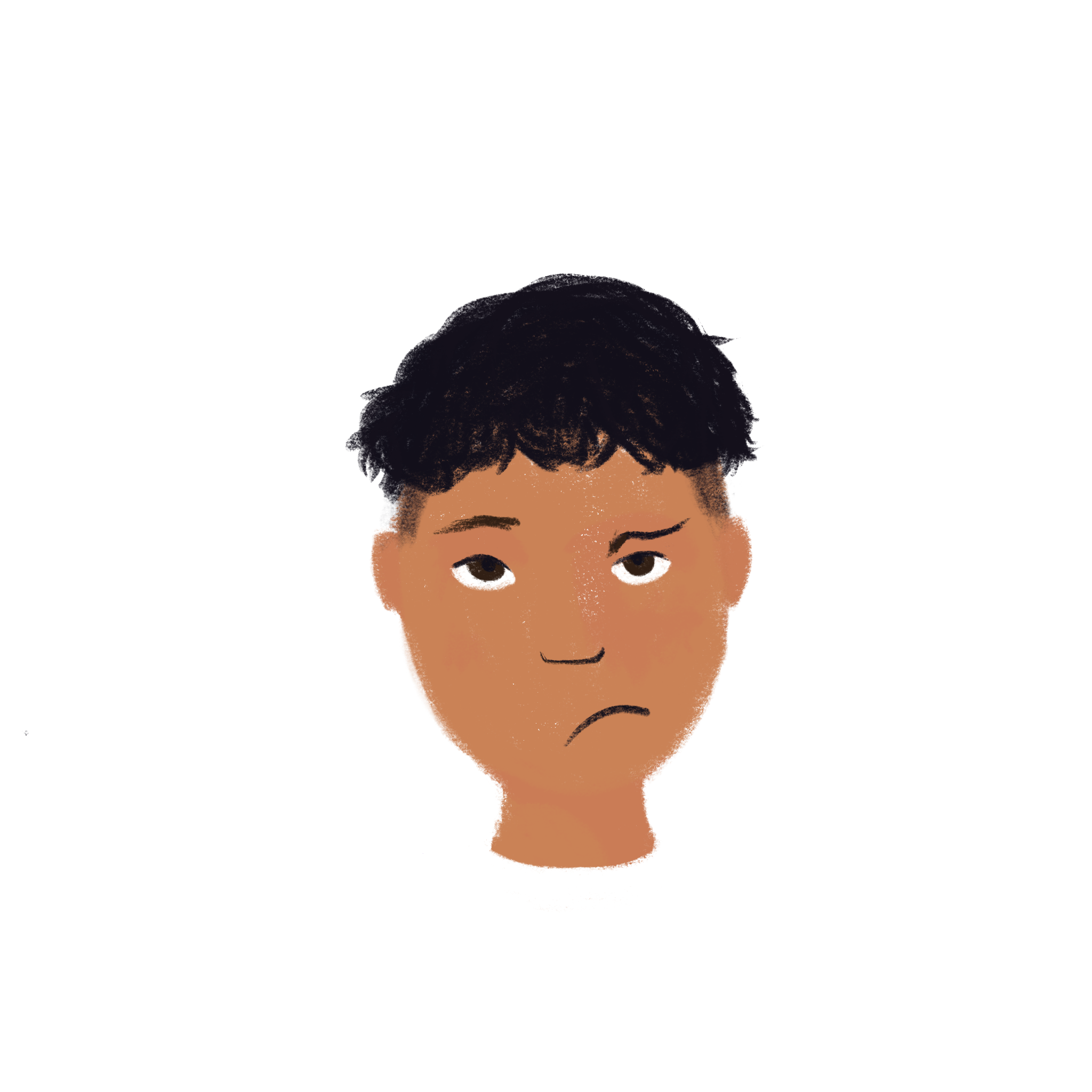 The situation isn’t funny.
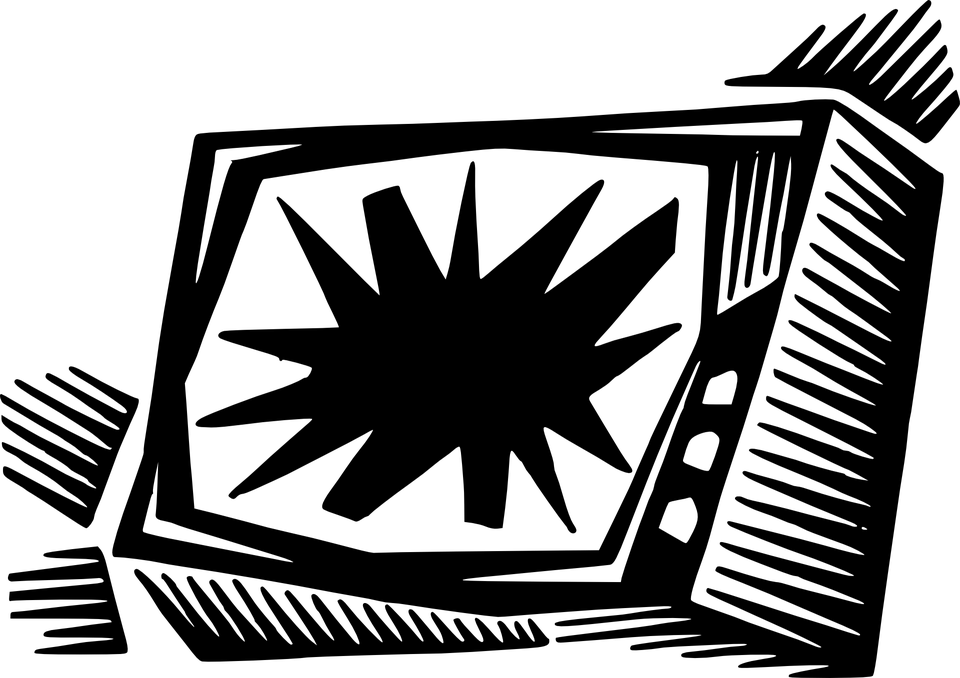 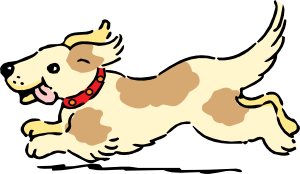 écouter / parler
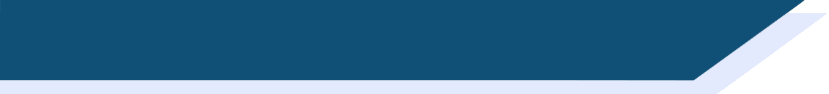 La liaison avec ‘ne…pas’
La liaison avec ‘ne…pas’
Vocabulaire
Elle ne fait pas attention.
She doesn’t pay / isn’t paying attention.
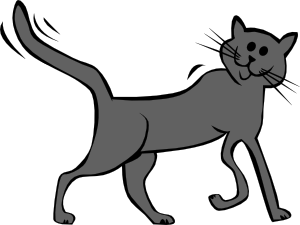 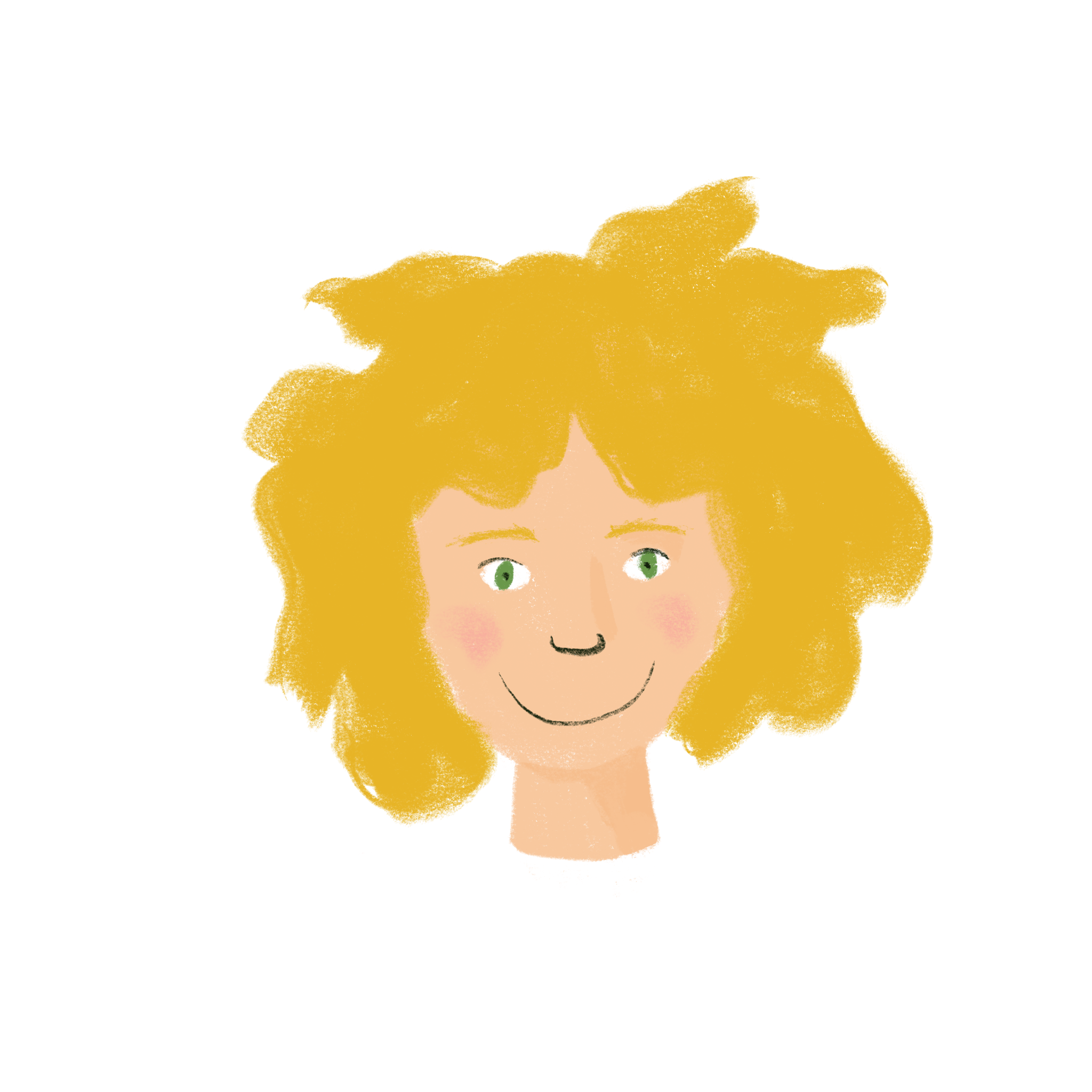 écouter / parler
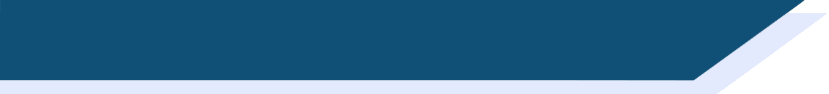 La liaison avec ‘ne…pas’
La liaison avec ‘ne…pas’
Vocabulaire
Ce n'est pas intéressant.
It’s not interesting.
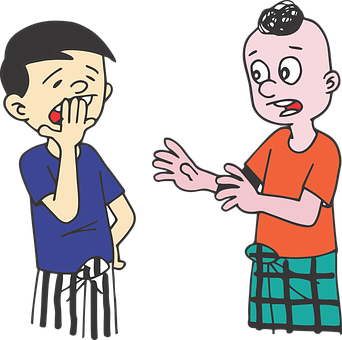 phonétique
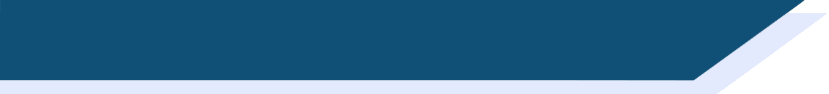 SSC [la liaison]
Consolidation [10]
grammaire
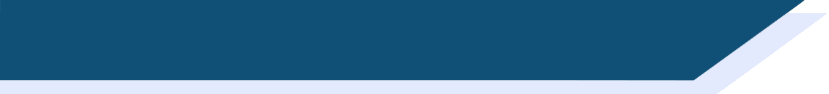 La liaison
The plural articles ‘les’ and ‘des’ end with a Silent Final Consonant:

les vacances		des parents

However, when we use them before a noun beginning with a vowel or ‘h’, the final ‘-s’ is pronounced like an English ‘z’. This is called liaison:

les affaires			des hommes

The same thing happens with the numbers ‘deux’ and ‘trois’:

deux ordinateurs		trois idées
[Speaker Notes: Timing: 2 minutes

Aim: to recap liaison with plural articles and numbers]
écouter / parler
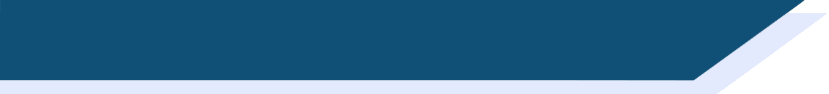 La liaison
J’aime les vacances.
I like the holidays.
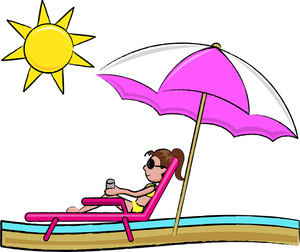 [Speaker Notes: Timing: 3 minutes for 8 slides

Aim: practising pronunciation plural articles and numbers + liaison

Procedure:
1. Listen and repeat.
2. Ask students to translate the sentence.
3. Reveal picture on a click, ask students to check their translations.
4. Reveal English translation on click.]
écouter / parler
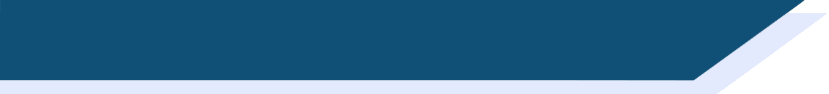 La liaison
Tu montres les ordinateurs aux personnes.
You are showing the computers to the people.
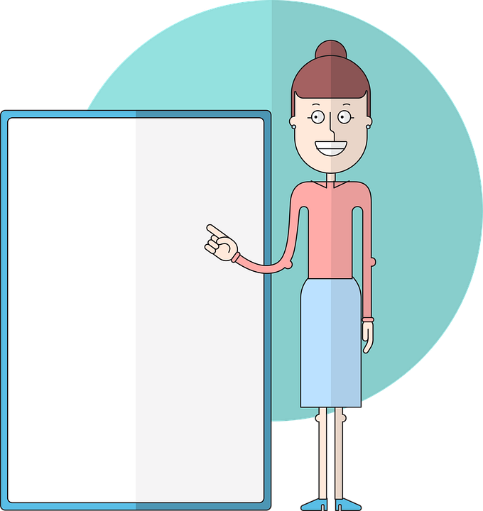 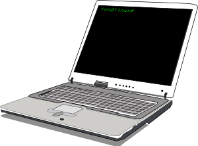 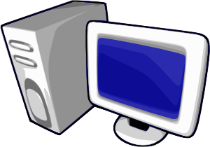 écouter / parler
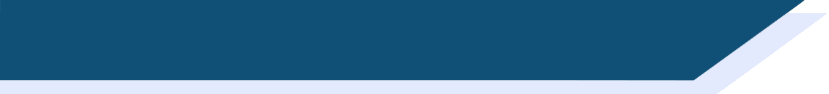 La liaison
Elles font des fêtes.
They have parties.
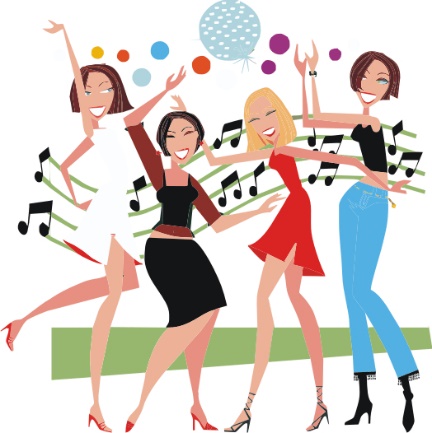 écouter / parler
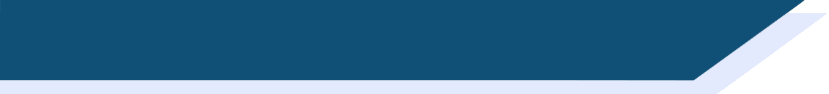 La liaison
Ils font des affaires.
They are doing business.
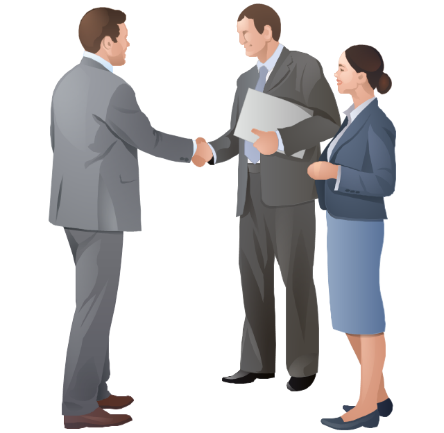 écouter / parler
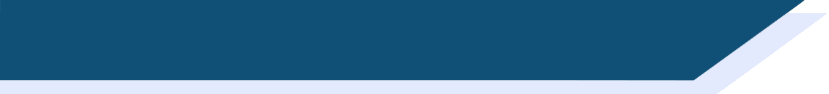 La liaison
Elle parle à deux femmes.
She is speaking to two women.
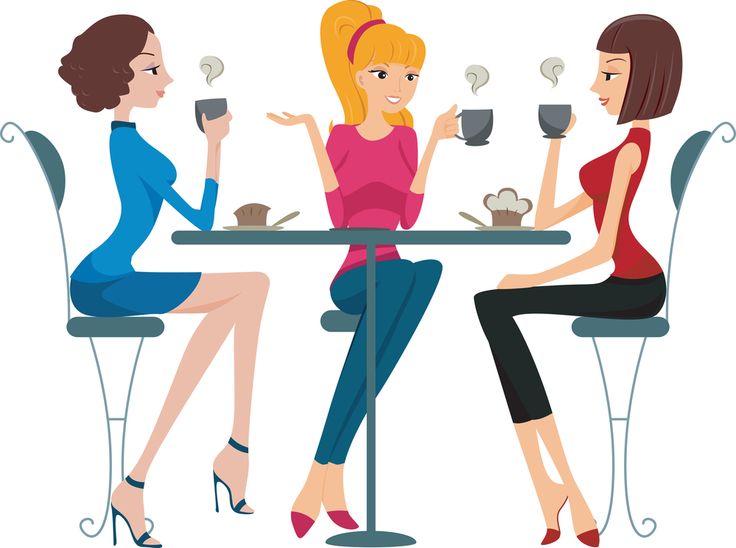 écouter / parler
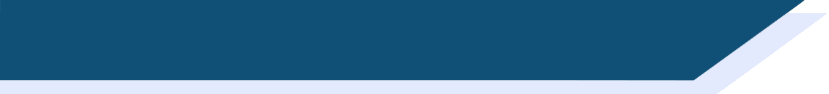 La liaison
Il parle à deux hommes.
He is speaking to two men.
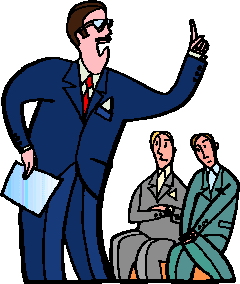 écouter / parler
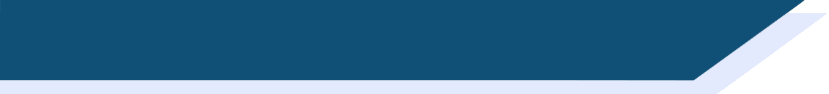 La liaison
Il y a trois questions.
There are three questions.
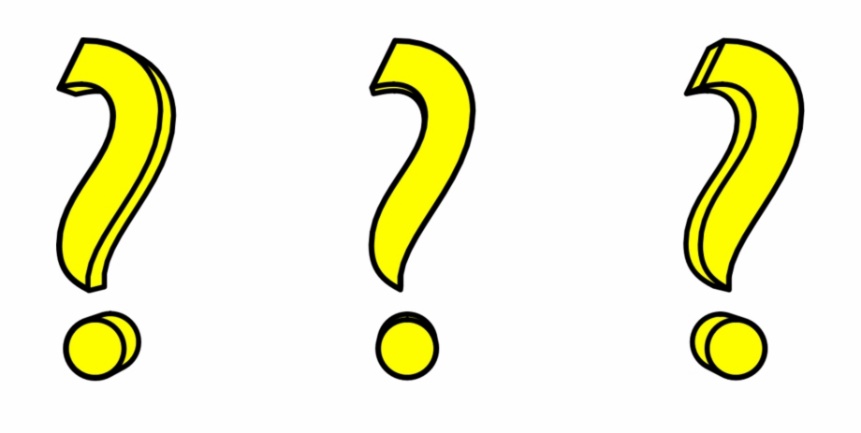 écouter / parler
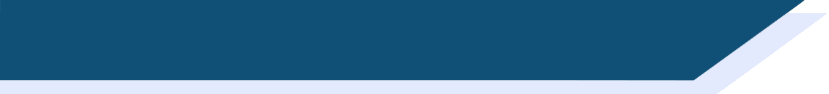 La liaison
Il y a trois exercices.
There are three exercises.
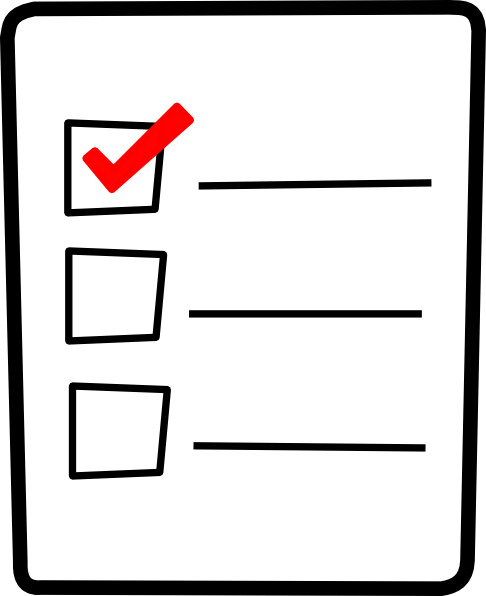 phonétique
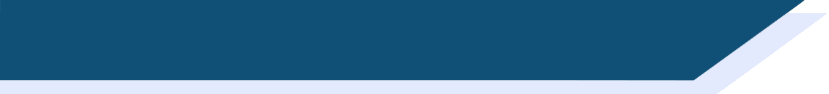 SSC [la liaison]
Consolidation [11]
parler
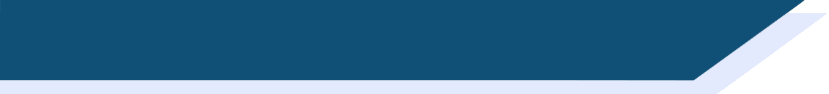 La liaison avec le h muet
In French, [h-] is normally silent.
This means it follows the pronunciation rules of the vowel that comes after it.
Look at these sentences. How is the last letter in ‘c’est’ pronounced?
C’est triste !

C’est horrible !
C’est triste !

C’est horrible !
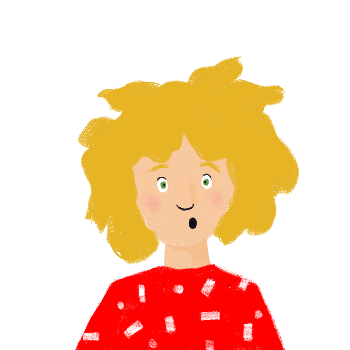 Liaison occurs when words ending with a Silent Final Consonant come before a word beginning with [h-].
[Speaker Notes: Timing: 2 minutes

Aim: To raise awareness of pronunciation patterns with SFC + [h-]]
parler / écouter
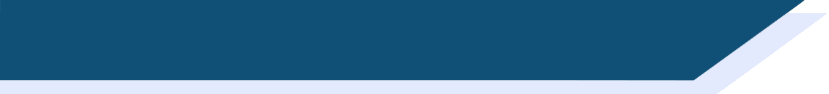 La liaison avec le h muet
Dis les deux versions de chaque phrase. Attention à la consonne finale !
1
2
3
Écoute. Quel mot complète la phrase ? Écris a ou b.
4
5
6
7
8
[Speaker Notes: Timing: 10 minutes for 2 slides

Aim: practising oral production and aural recognition of liaison with SSC [h-] using cognates and known vocabulary.

Procedure:
Teacher can recap liaison before beginning the task, highlighting the different pronunciations of les, des, mon, mes, ton, tes, deux, trois before a vowel.
Students read the two versions of the sentences and decide which word needs a liaison and which does not. They then say each version of the sentence aloud.
Click to reveal the second part of the task
Click the numbers to play the audio. The last words in the sentences are obscured by beeps (the liaison is heard where present).
Students write 1-8 and choose ‘a’ or ‘b’ to complete the sentence, based on the presence or absence of liaison.
Answers and full audio (without beeps) are provided on the next slide.

Transcript:
Il a des [...].
Tu fais un voyage dans ton […] ?
Il y a deux […].
Où passes-tu tes […] ?
Je fais attention à mes […].
Voici les […].
Désolé pour mon […].
Il y a trois […].

Word frequency of cognates used (1 is the most frequent word in French): compléter [2034], hallucination [>5000], hélicoptère [2978], hexagone [>5000], hologramme [>5000], horoscope [>5000], hostilité [3436]
Source: Londsale, D., & Le Bras, Y.  (2009). A Frequency Dictionary of French: Core vocabulary for learners London: Routledge.]
Réponses
parler / écouter
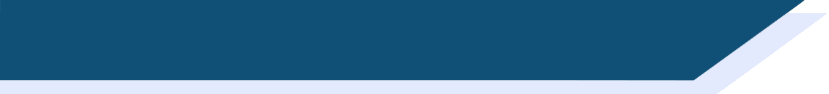 La liaison avec le h muet
Dis les deux versions de chaque phrase. Attention à la consonne finale !

Écoute. Quel mot complète la phrase ? Écris a ou b.
1
2
3
4
5
6
7
8
[Speaker Notes: Procedure:
1. Click the numbers to play the full audio without beeps.

Transcript:
Il a des hallucinations.
Tu fais un voyage dans ton pays ?
Il y a deux hexagones.
Où passes-tu tes vacances ?
Je fais attention à mes vêtements.
Voici les hologrammes.
Désolé pour mon hostilité.
Il y a trois cafés.]
phonétique
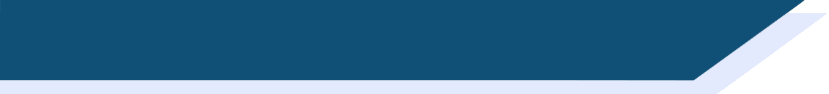 SSC [la liaison]
Consolidation [12]
lire / parler
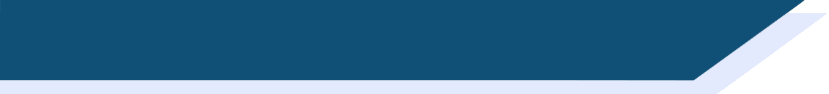 Liaison with [h]
If a word normally ends with a Silent Final Consonant, the final consonant is pronounced before a word beginning with [h]. This is called liaison.

Dis les phrases à un(e) partenaire. Il y a une liaison, ou pas ?
Partenaire A
1
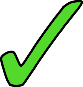 2
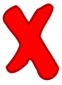 3
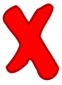 4
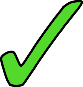 [Speaker Notes: Timing: 4 minutes for 2 slides

Aim: practising oral production of liaison with SSC [h] using cognates and known vocabulary

Procedure:
1. Teacher can recap liaison before beginning the task.
2. Partner A reads the four sentences aloud, making the liaison where necessary.
3. Partner B notes if there is a liaison or not.
4. Click to reveal the answers.
5. Partners swap roles (see next slide).

Transcript:
1. Elles chantent en harmonie.
2. Vous restez chez Marie ?
3. Il est très content.
4. Ils sont horribles.

Word frequency of cognates used (1 is the most frequent word in French): liaison [1968], harmonie [4584], horrible [3190]
Source: Londsale, D., & Le Bras, Y.  (2009). A Frequency Dictionary of French: Core vocabulary for learners London: Routledge.]
lire / parler
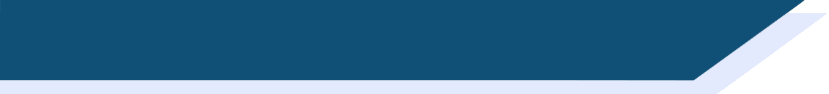 Liaison with [h]
If a word normally ends with a Silent Final Consonant, the final consonant is pronounced before a word beginning with [h]. This is called liaison.

Dis les phrases à un(e) partenaire. Il y a une liaison, ou pas ?
Partenaire B
5
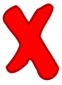 6
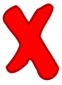 7
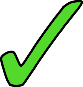 8
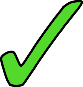 [Speaker Notes: This is the continuation of the activity on the previous slide

Transcript:
5. Les bâtiments sont grands.
6. Elles parlent en français. 
7. Je vais chez Hugo
8. Le climat est très humide.

Word frequency of cognates used (1 is the most frequent word in French): humide [4841]
Source: Londsale, D., & Le Bras, Y.  (2009). A Frequency Dictionary of French: Core vocabulary for learners London: Routledge.]
phonétique
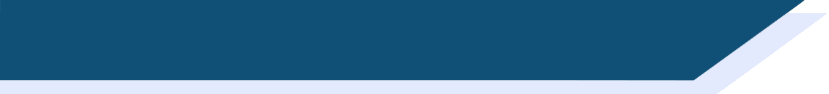 SSC [la liaison]
Consolidation [13]
écouter / parler
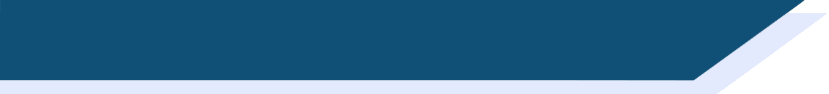 Saying ‘your’
Saying ‘your’
Voici vos tâches.
Here are your tasks.
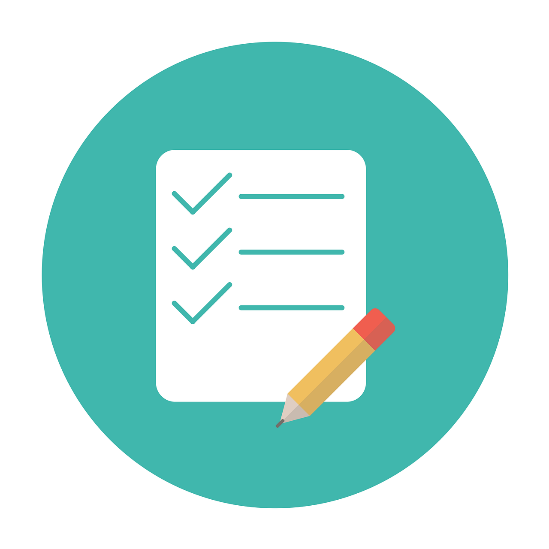 [Speaker Notes: Timing: 2 minutes [4 slides]

Aim: Practise pronunciation with vos + liaison

Procedure:
1. Listen and repeat.
2. Ask students to translate the sentence.
3. Reveal picture on a click, ask students to check their translations.
4. Reveal English translation on click.]
écouter / parler
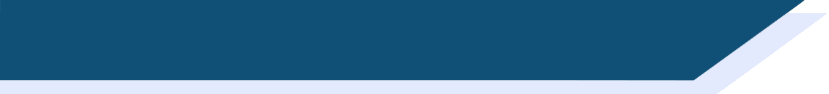 Saying ‘your’
Saying ‘your’
Vos élèves sont intelligents.
Your pupils are intelligent.
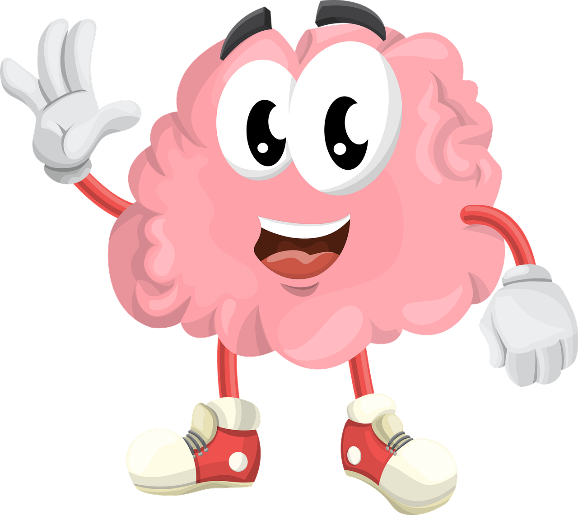 écouter / parler
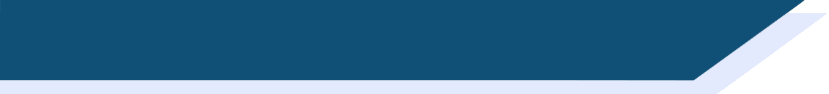 Saying ‘your’
Saying ‘your’
J’aime vos cours.
I like your lessons.
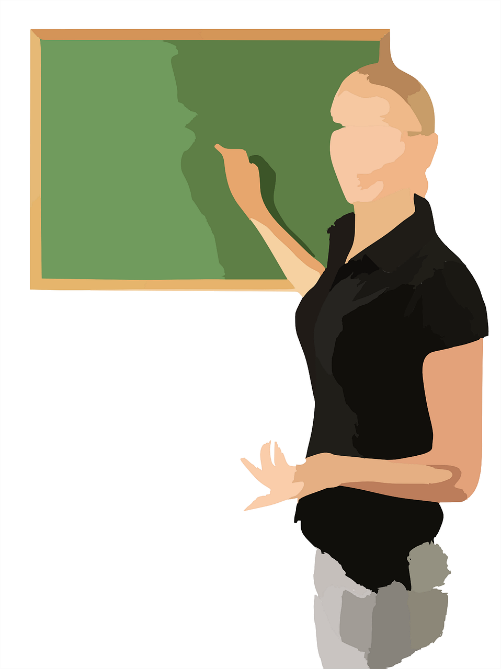 écouter / parler
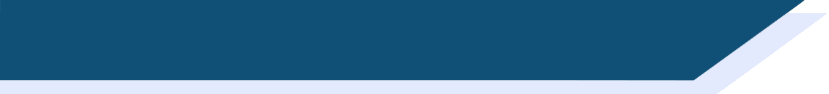 Saying ‘your’
Saying ‘your’
Vos enfants sont gentils.
Your children are kind.
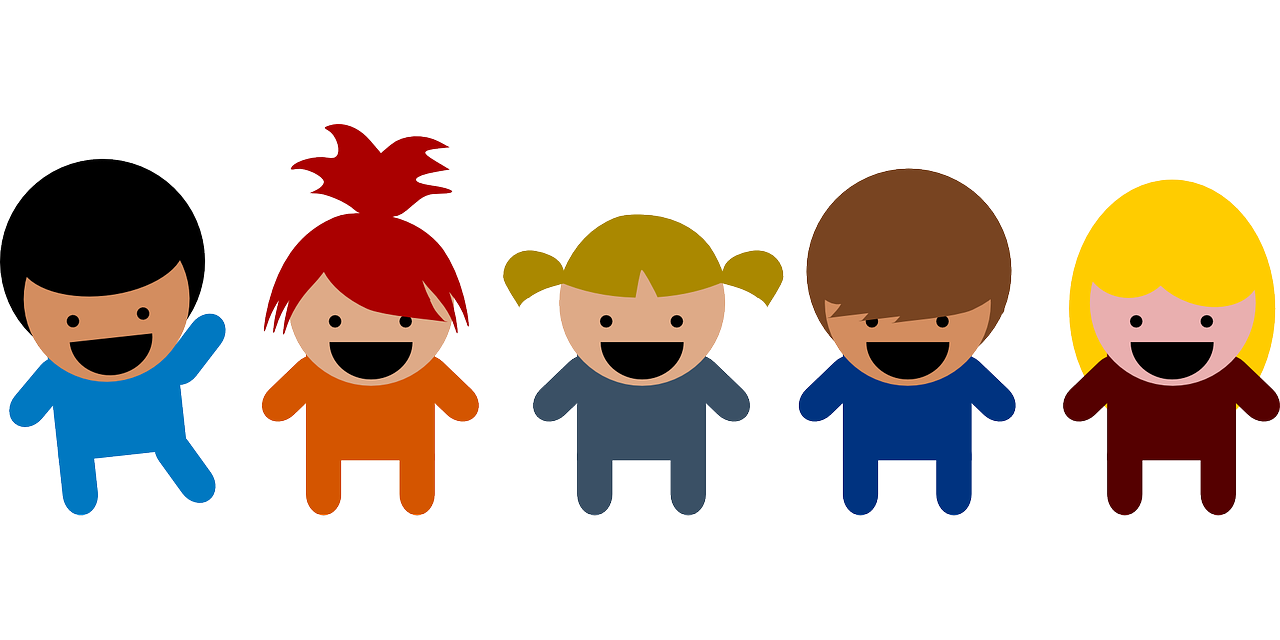 écouter / parler
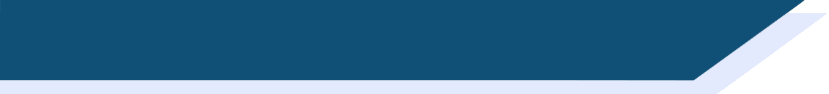 Saying ‘their’
Saying ‘their’
Voici leurs vélos.
Here are their bikes.
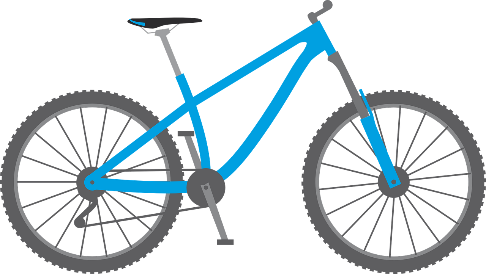 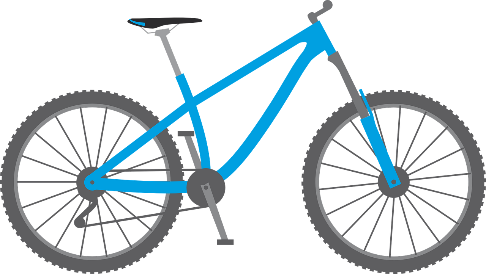 [Speaker Notes: Timing: 2 minutes [4 slides]

Aim: To practise pronunciation with leurs + liaison

Procedure:
1. Listen and repeat.
2. Ask students to translate the sentence.
3. Reveal picture on a click, ask students to check their translations.
4. Reveal English translation on click.]
écouter / parler
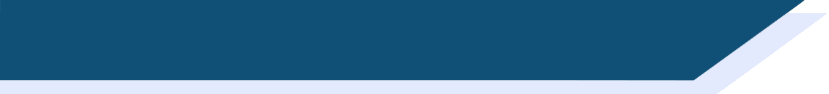 Saying ‘their’
Saying ‘their’
Leurs amis sont sympas.
Their friends are nice.
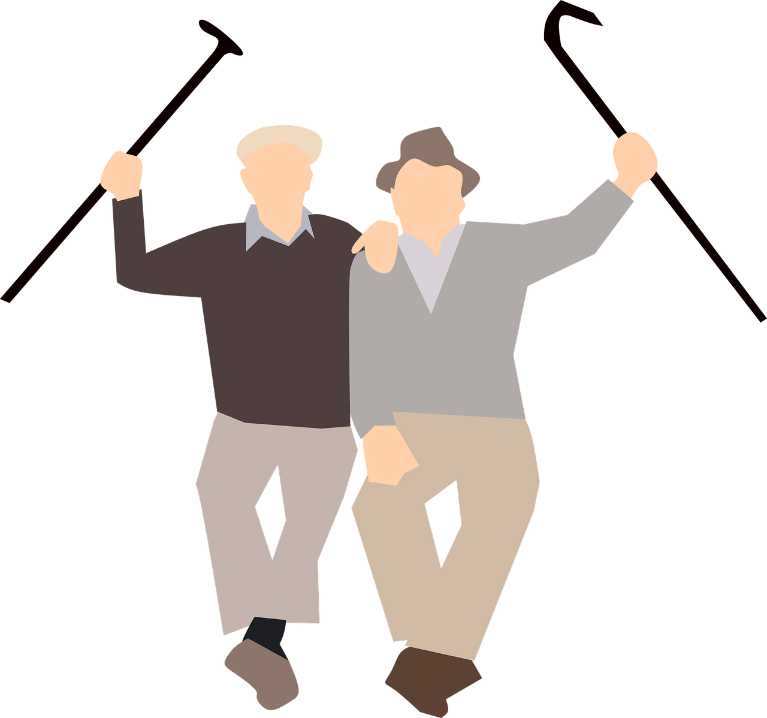 écouter / parler
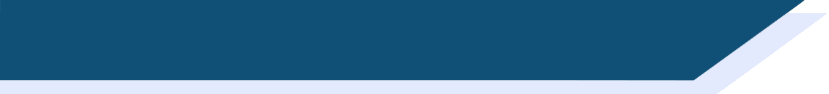 Saying ‘their’
Saying ‘their’
Leurs chiens sont sages.
Their dogs are well-behaved.
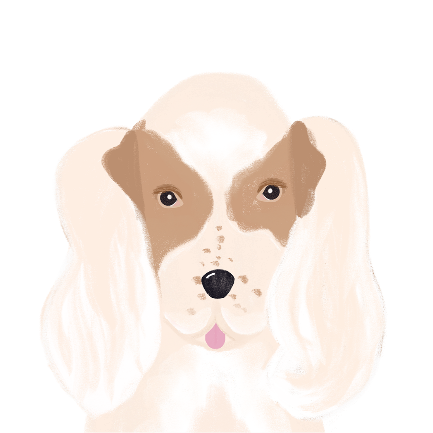 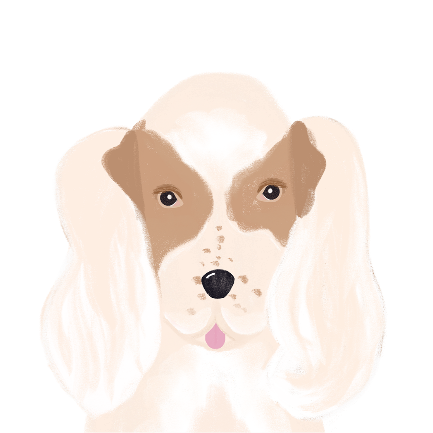 écouter / parler
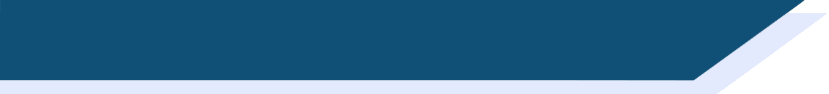 Saying ‘their’
Saying ‘their’
J’aime leurs idées.
I like their ideas.
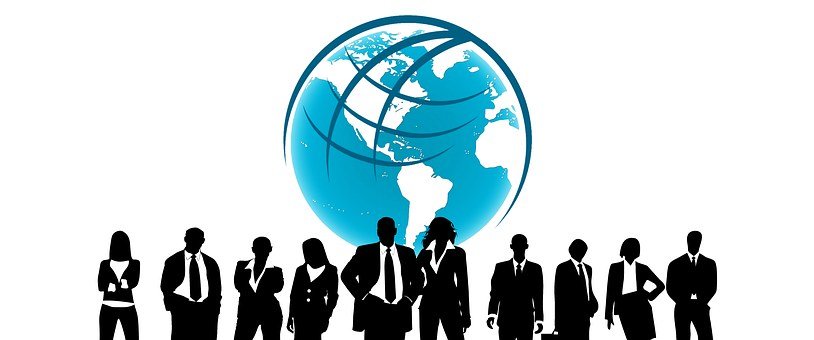